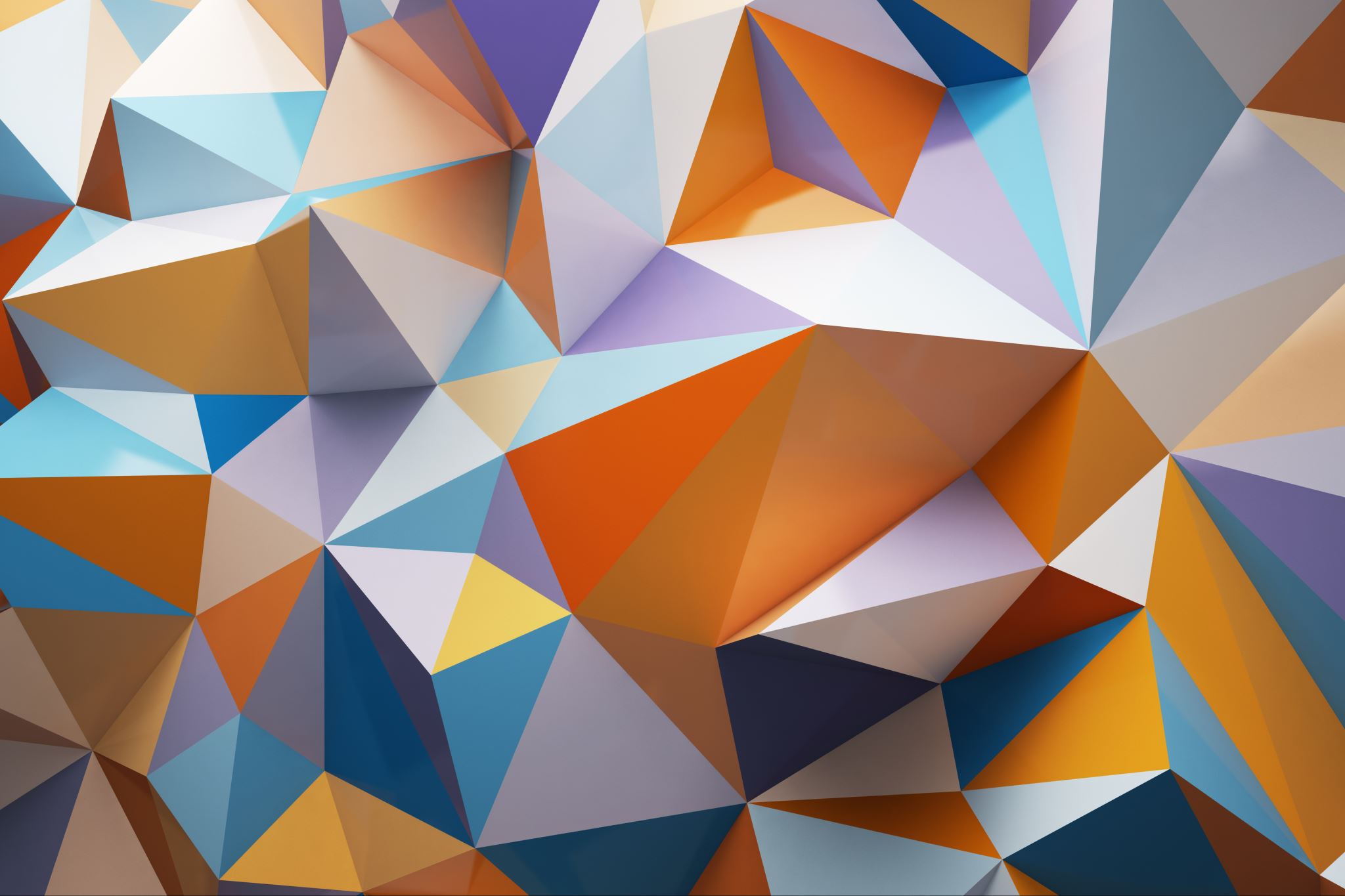 Unit 7
Ideas and Thoughts
lesson 1
Reading
S.B p57 +58
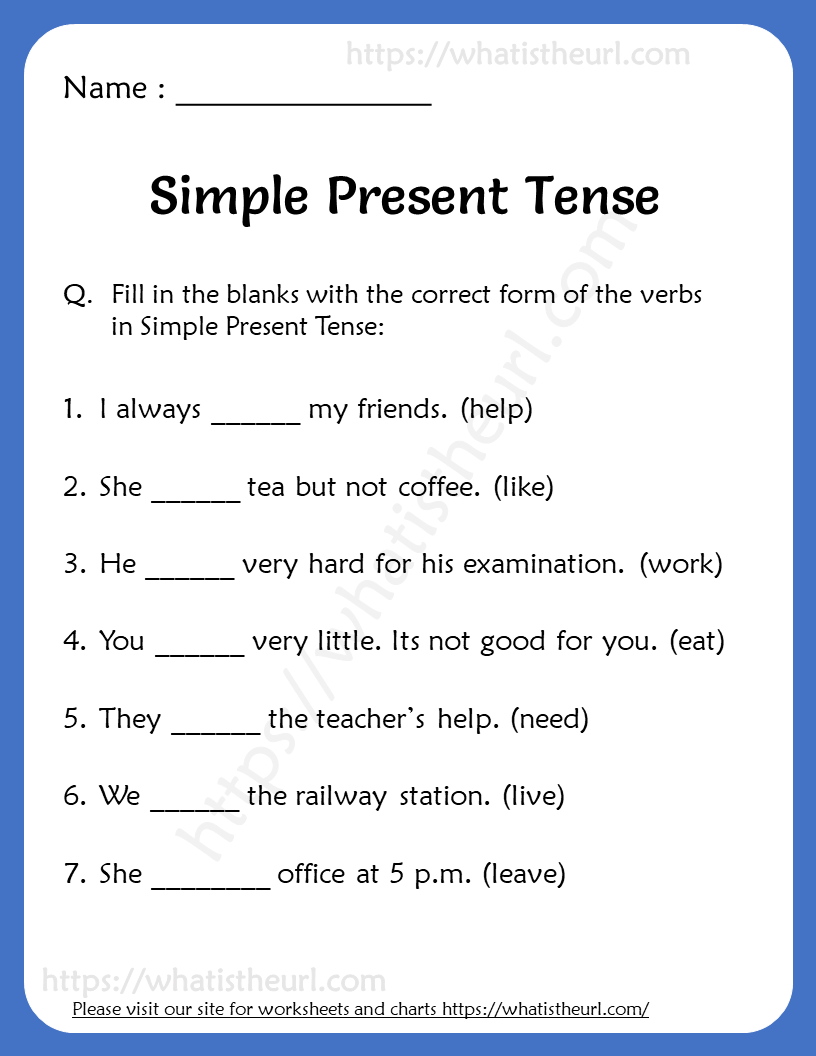 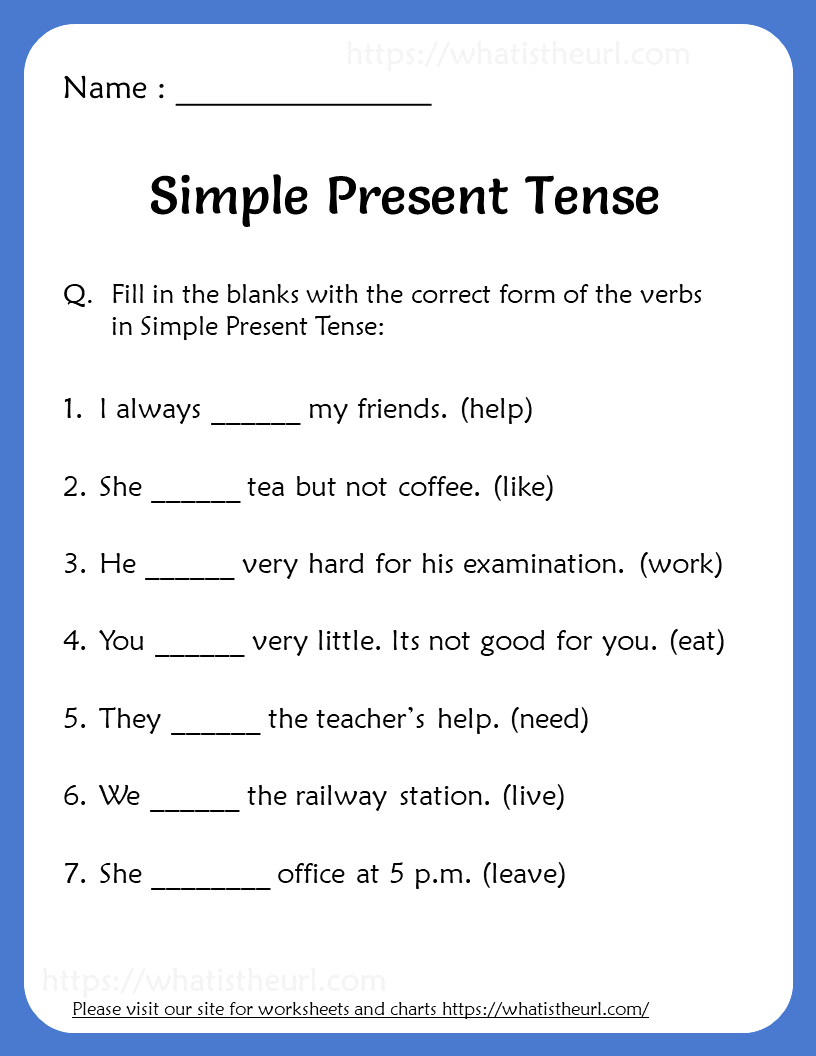 help
likes
works
eat
need
live
leaves
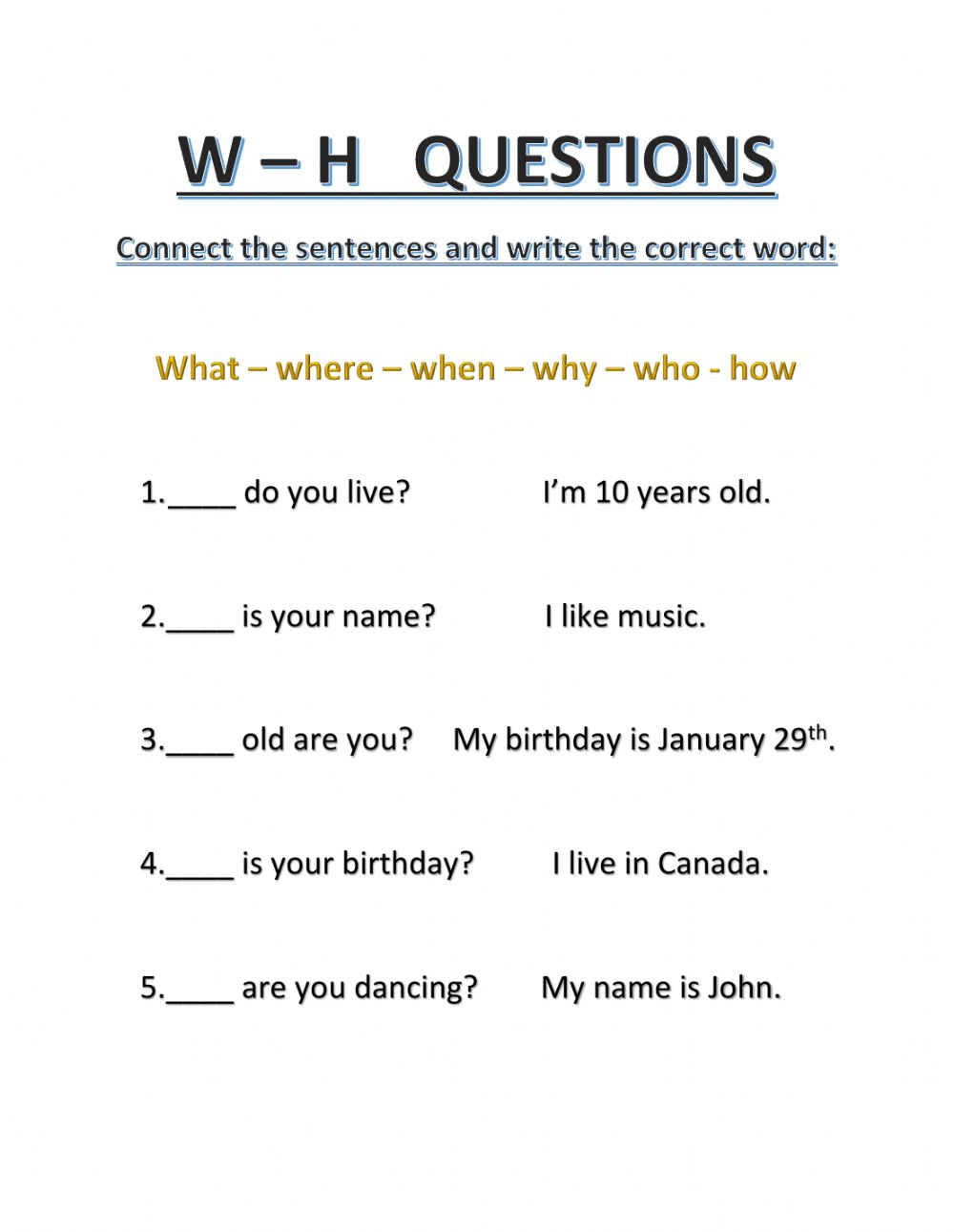 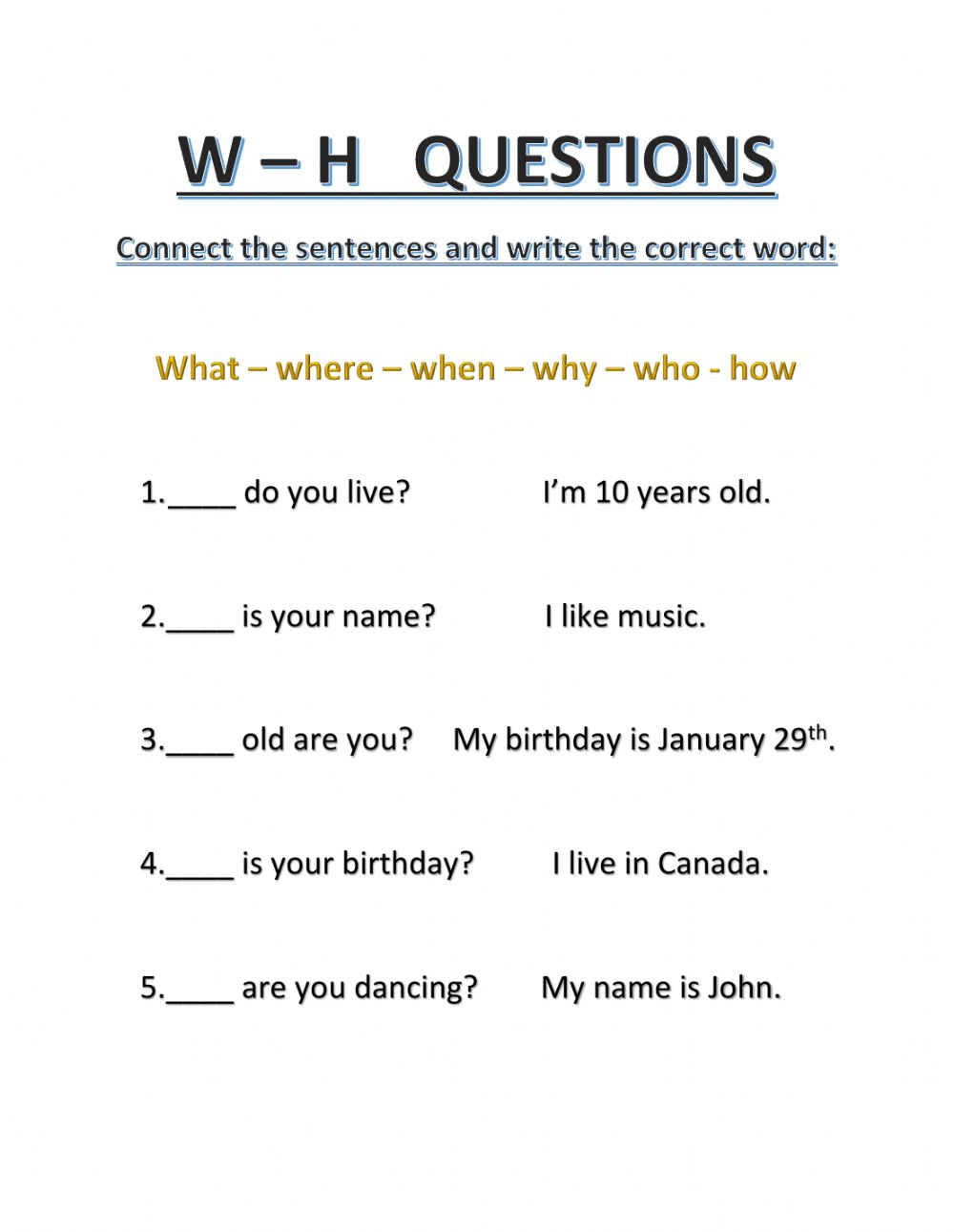 1.Where
2. What
3.How
4.When
5.Why
Social media can help us to……
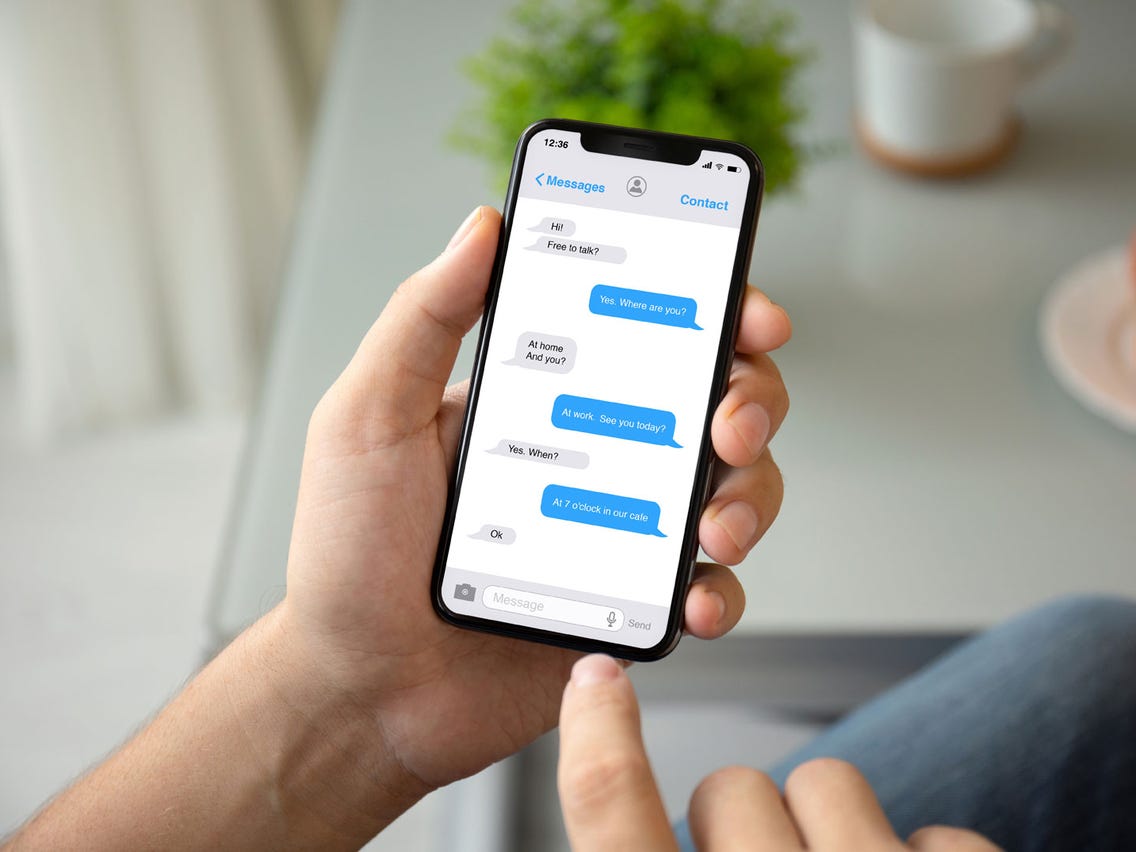 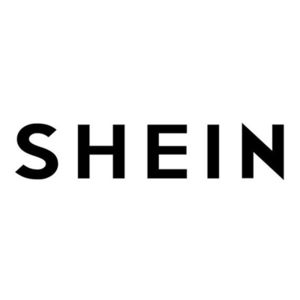 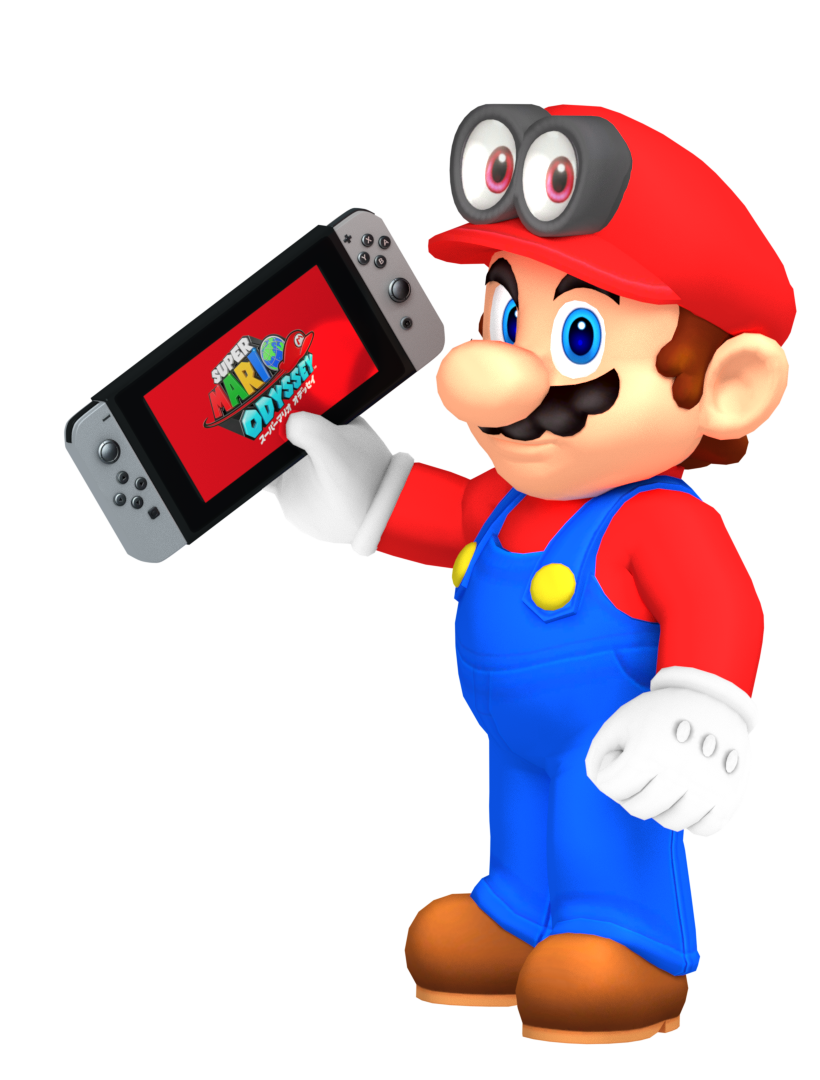 Send messages
Buy online
Play games
Do homework
Read books 
Book tickets online
Search information
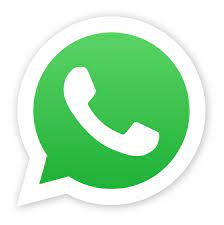 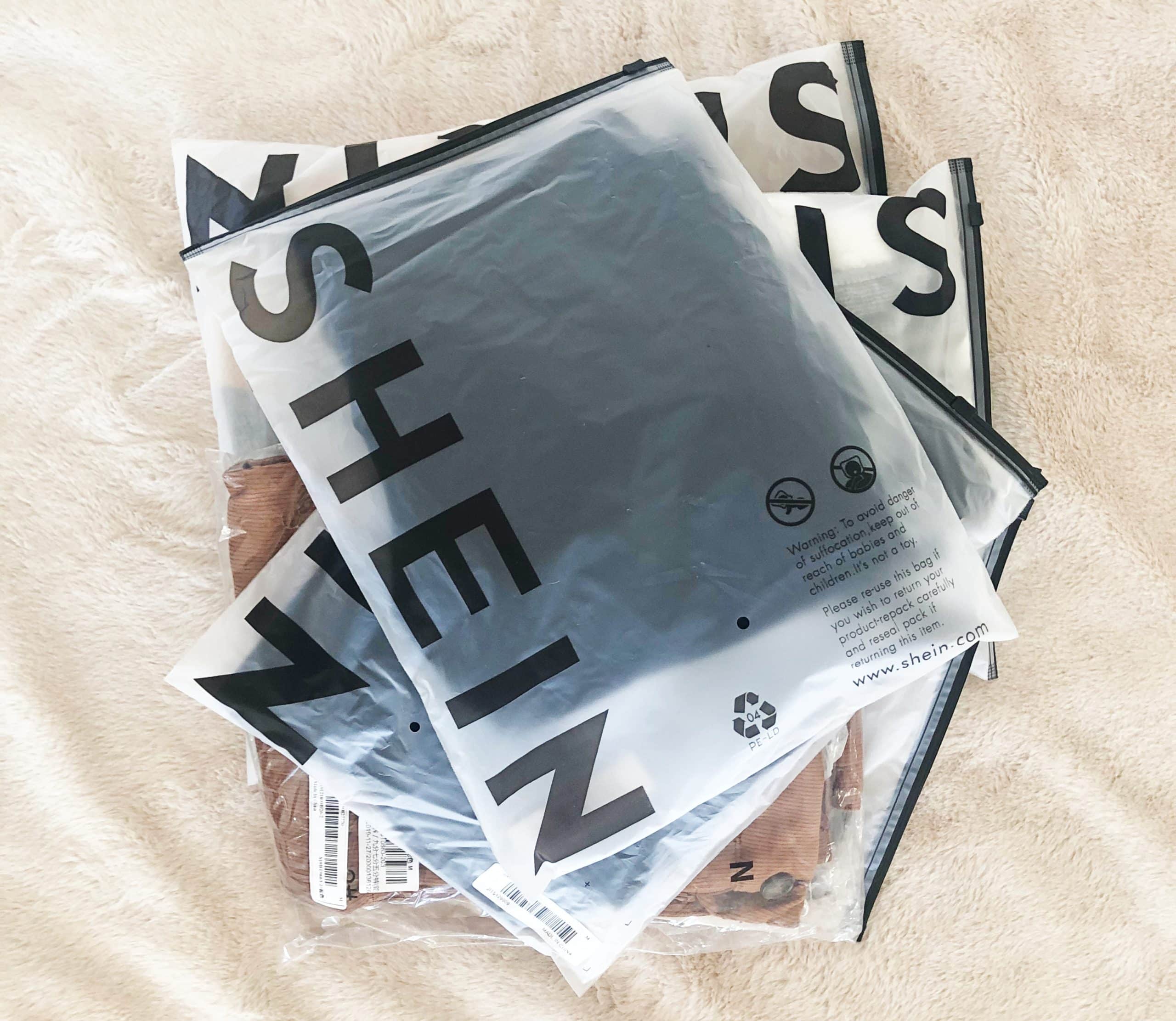 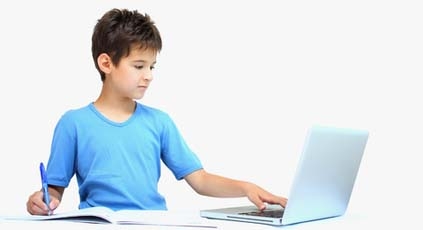 Social media can help us to……
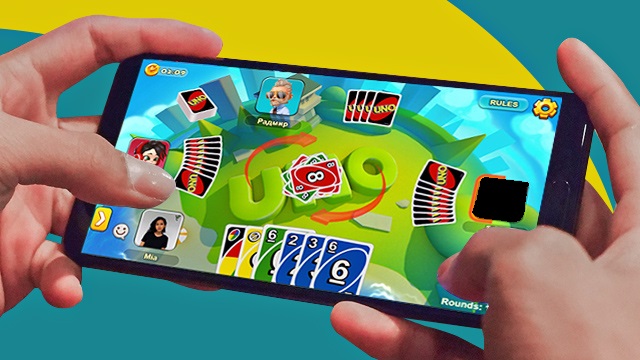 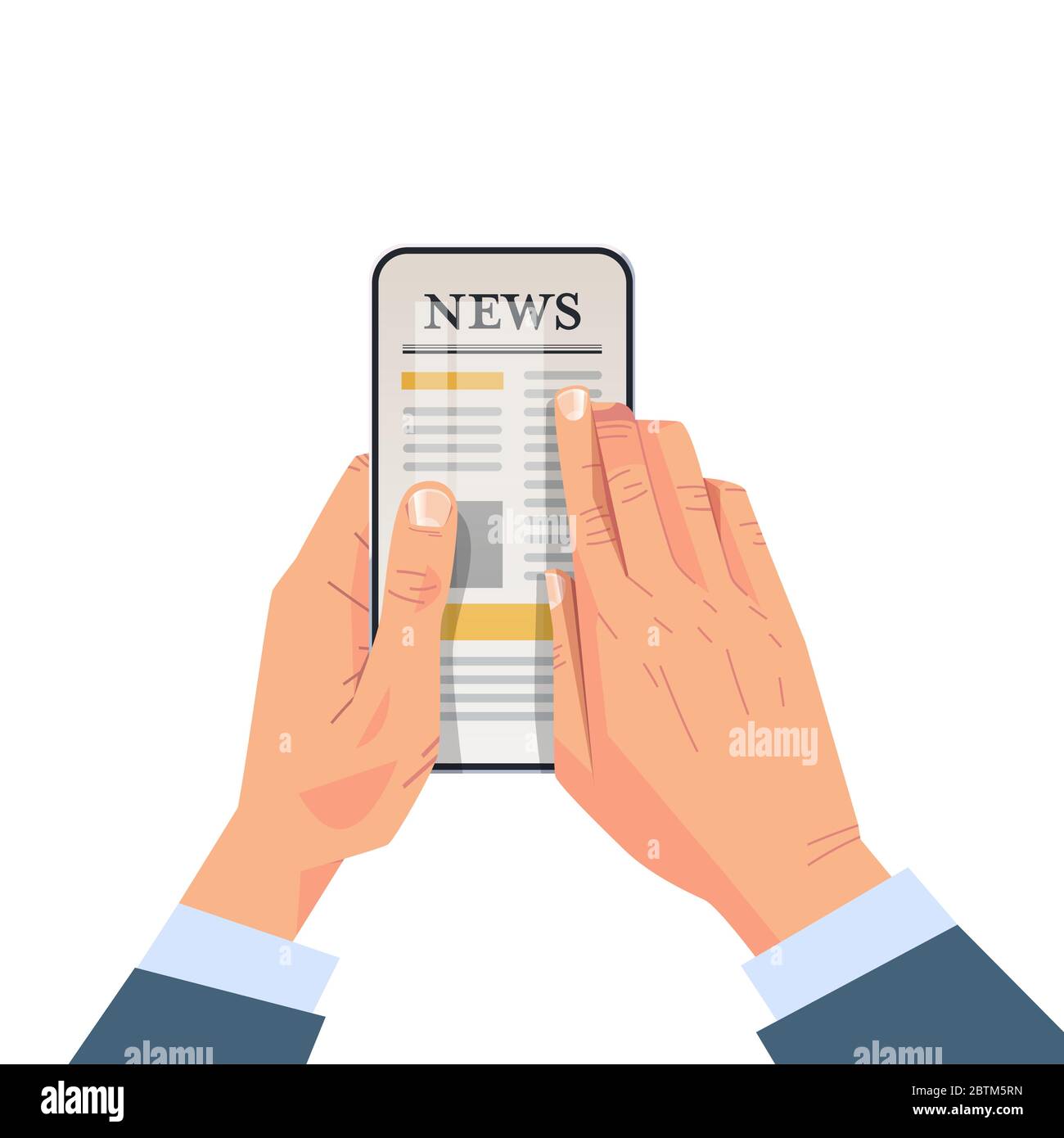 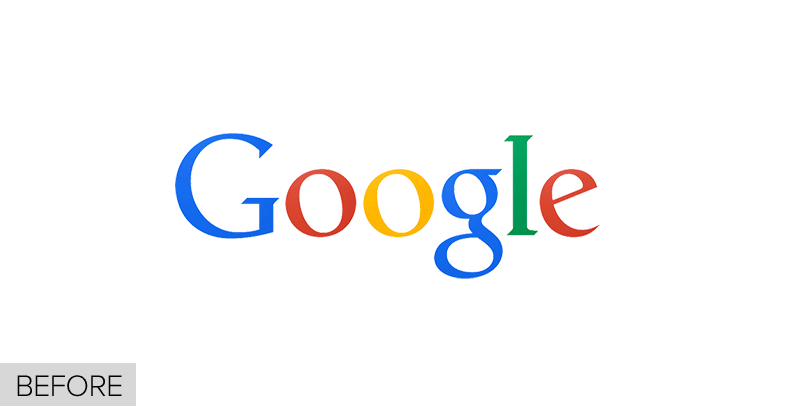 Send messages
Buy online
Play games
Do homework
Read books 
Book tickets online
Search information
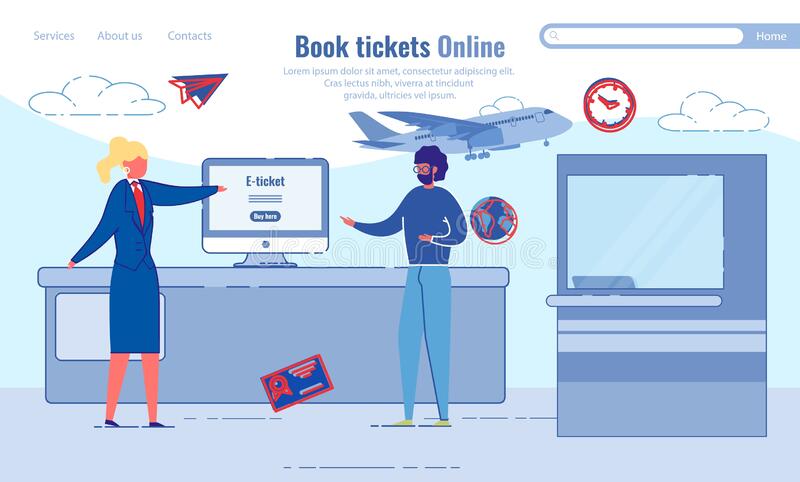 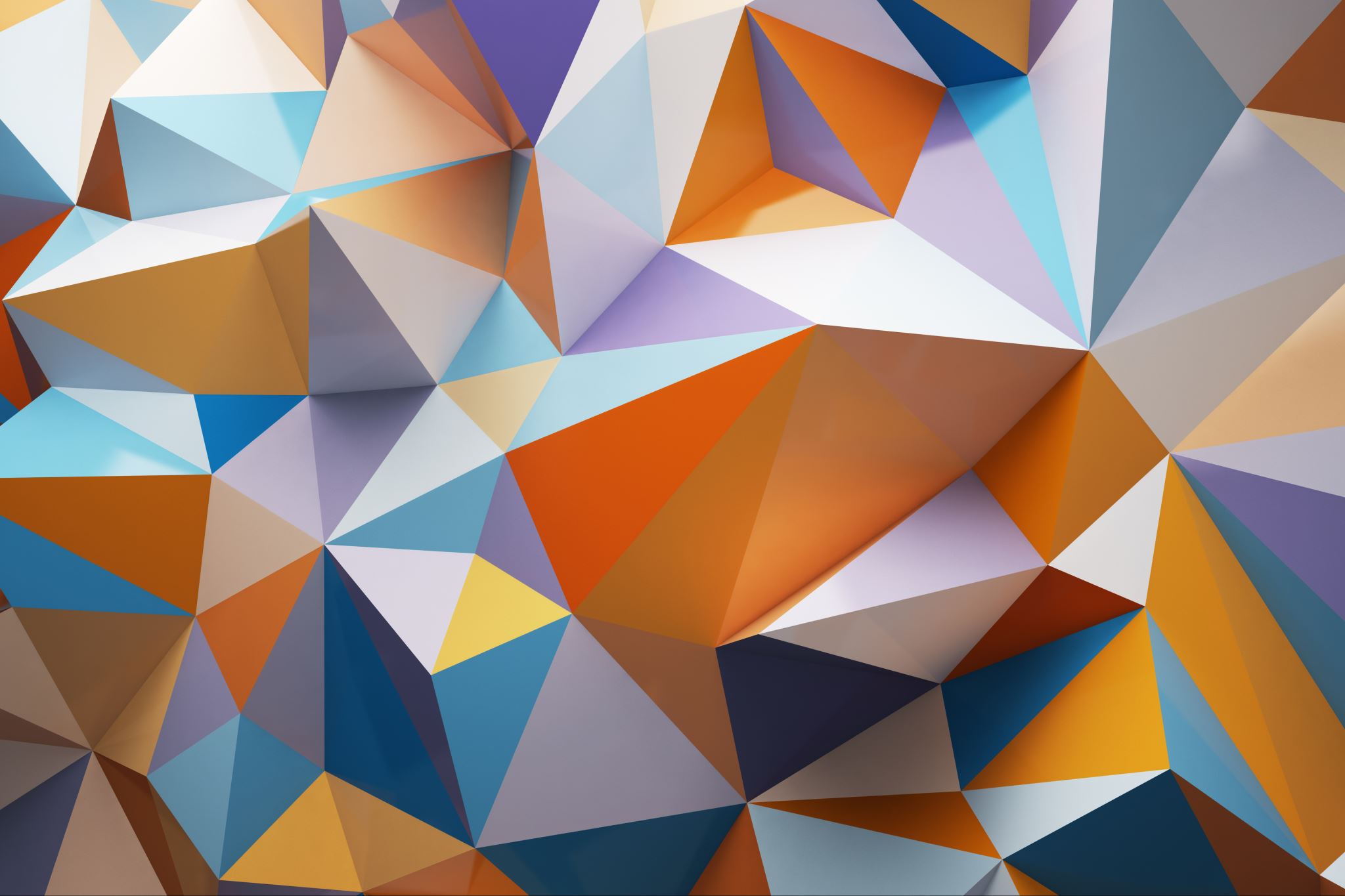 New vocabulary:-

1- addiction (N)
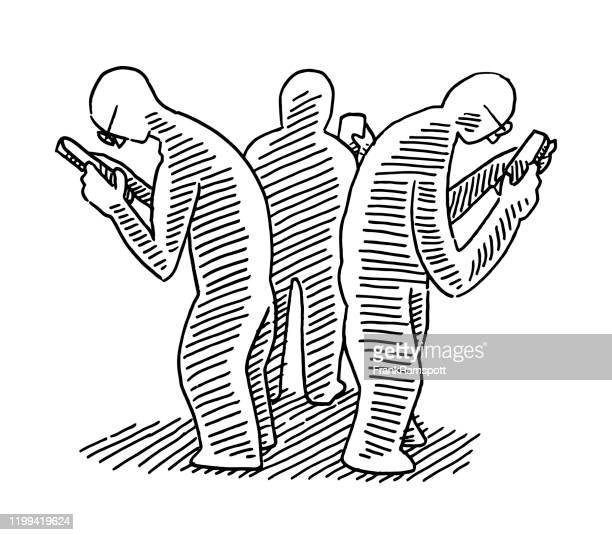 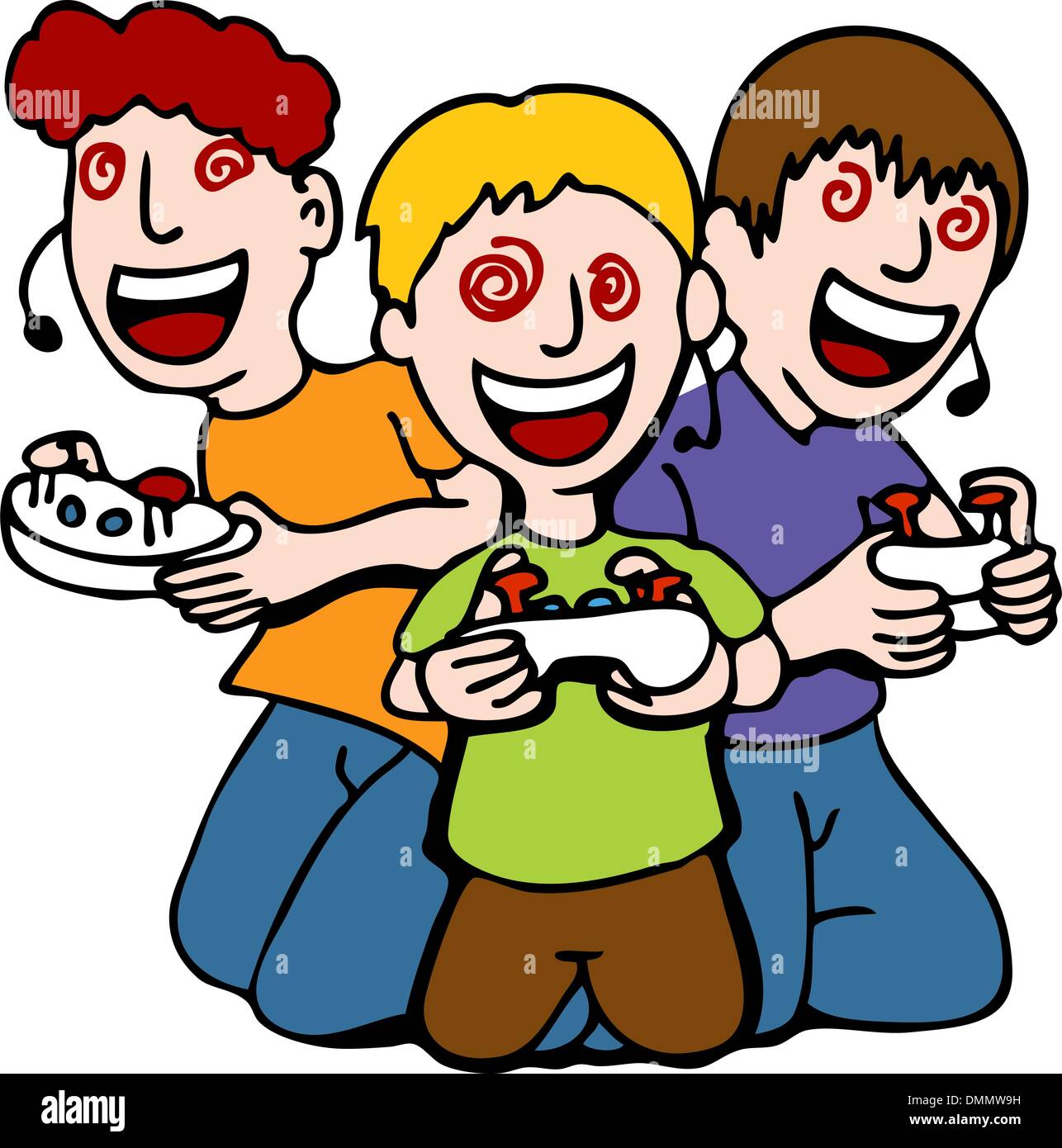 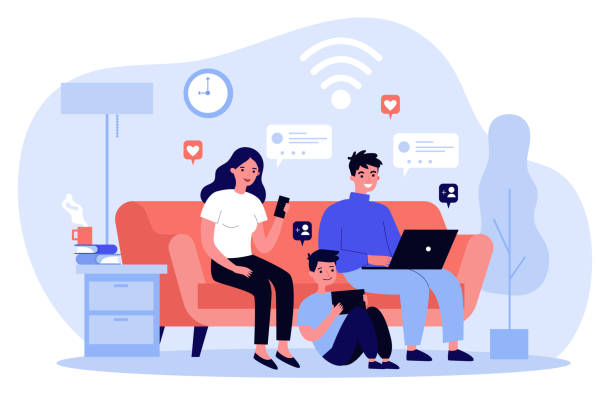 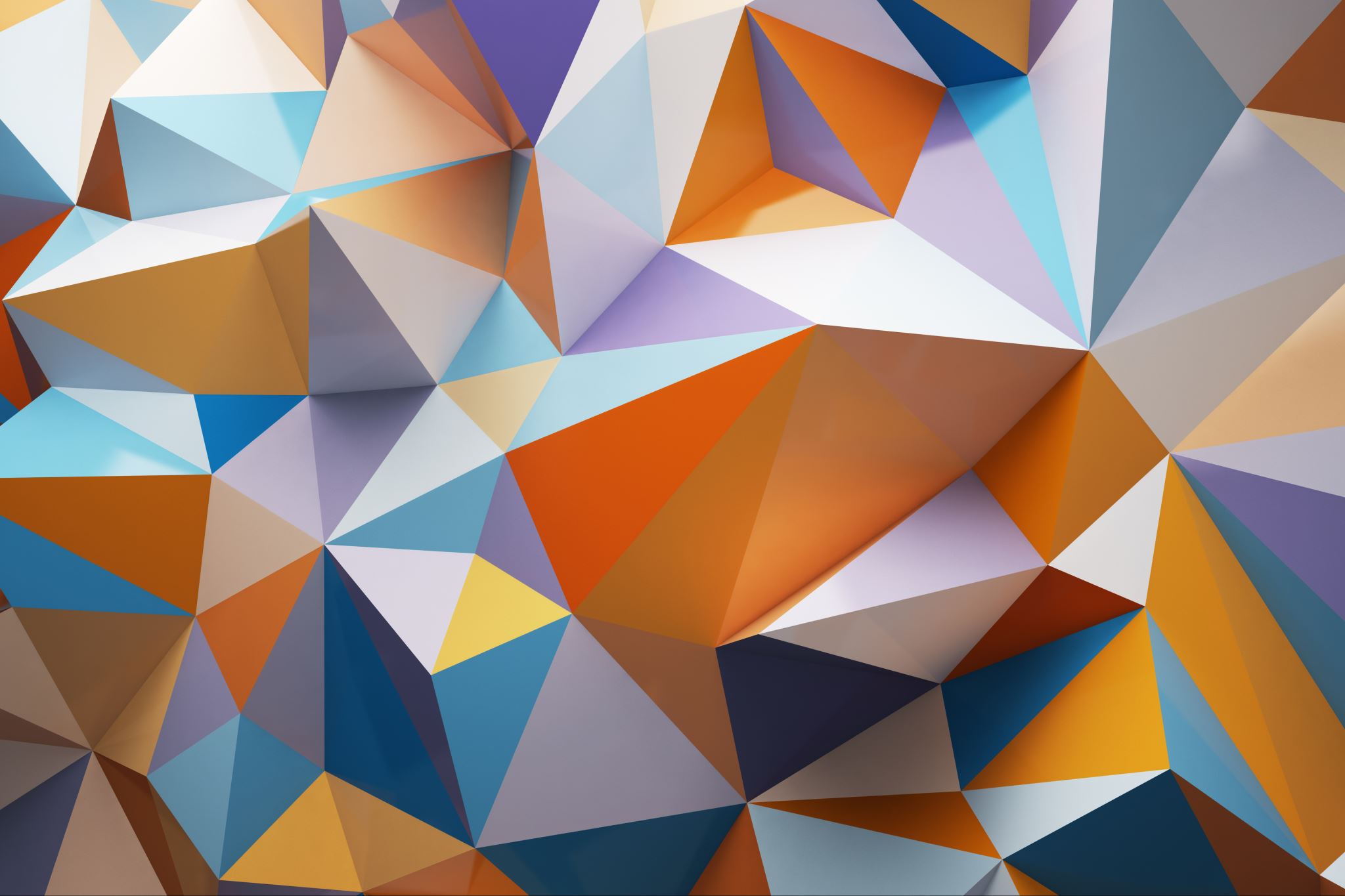 2-defend (V)
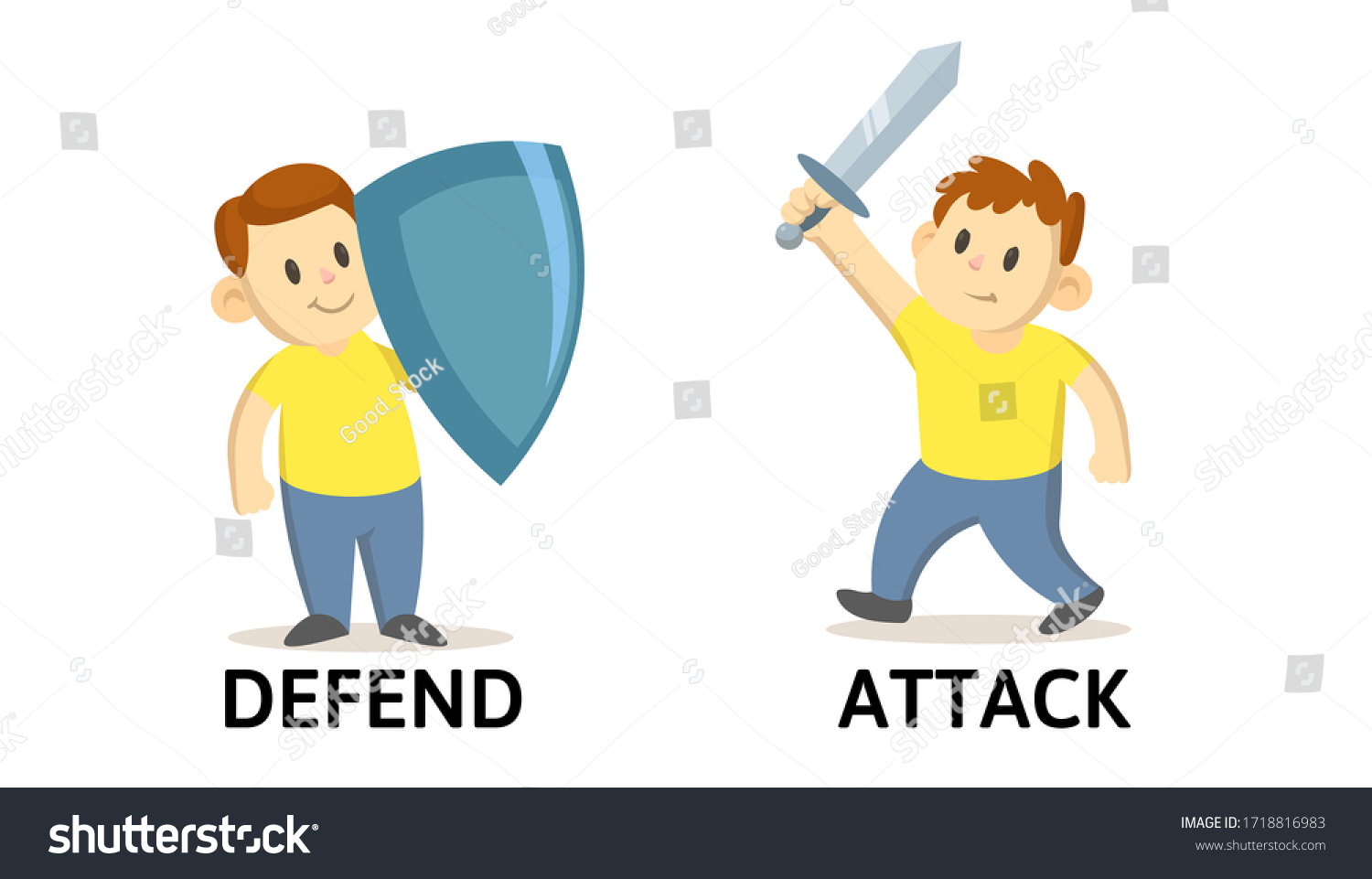 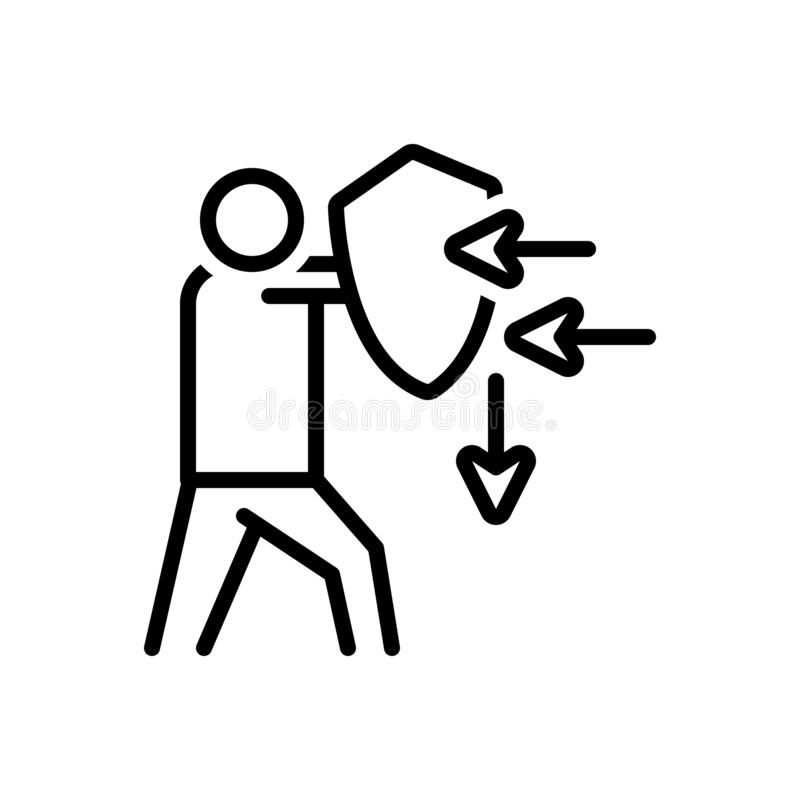 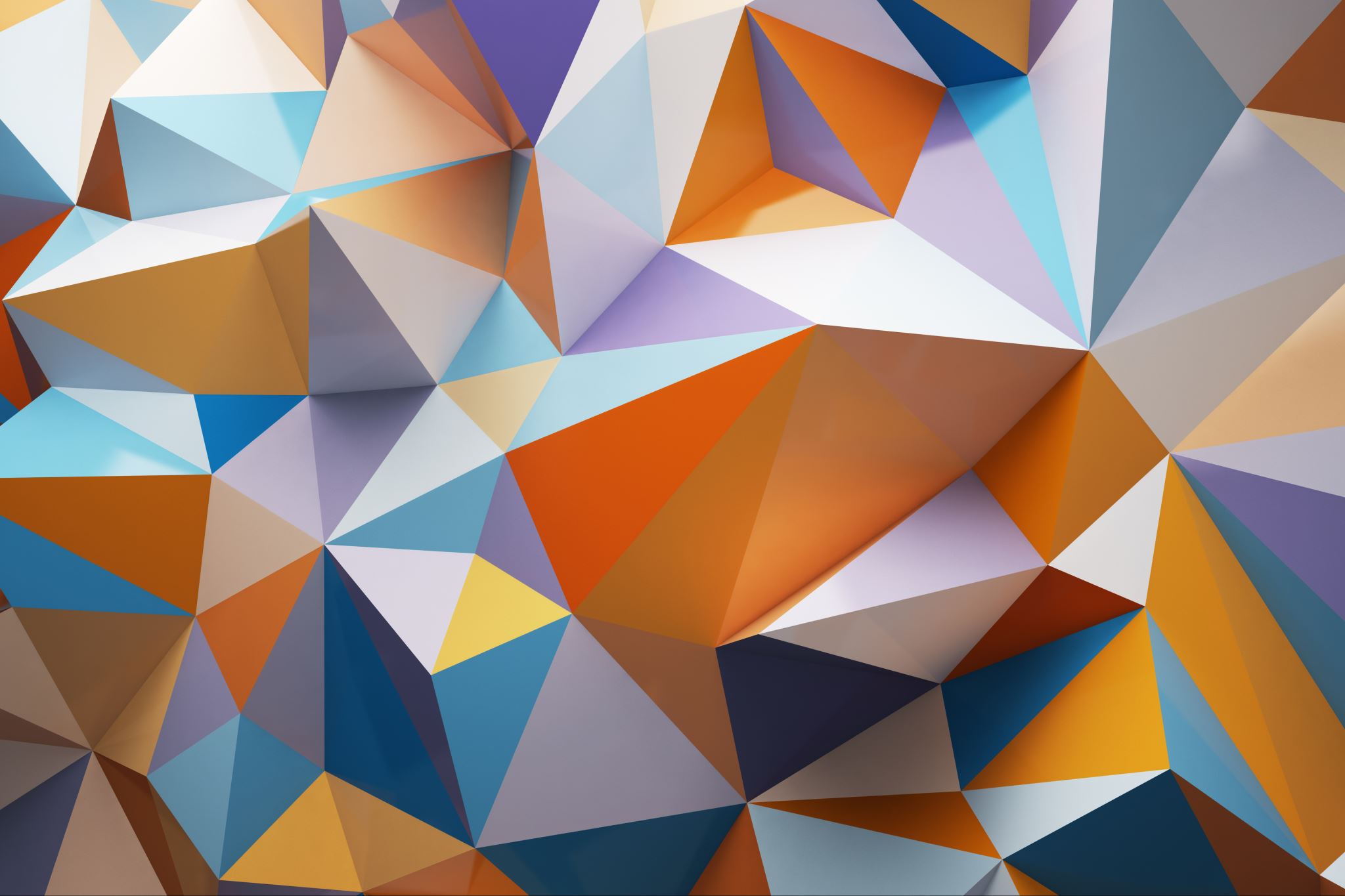 3- obsessed (Adj)
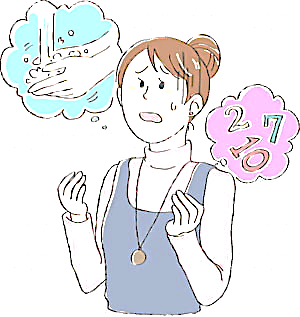 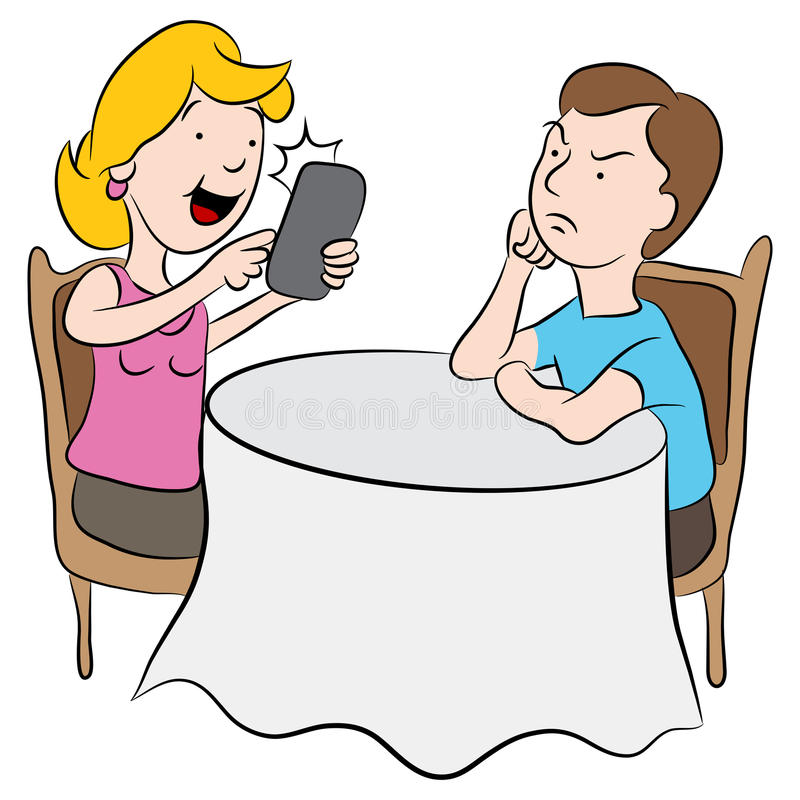 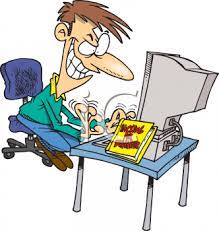 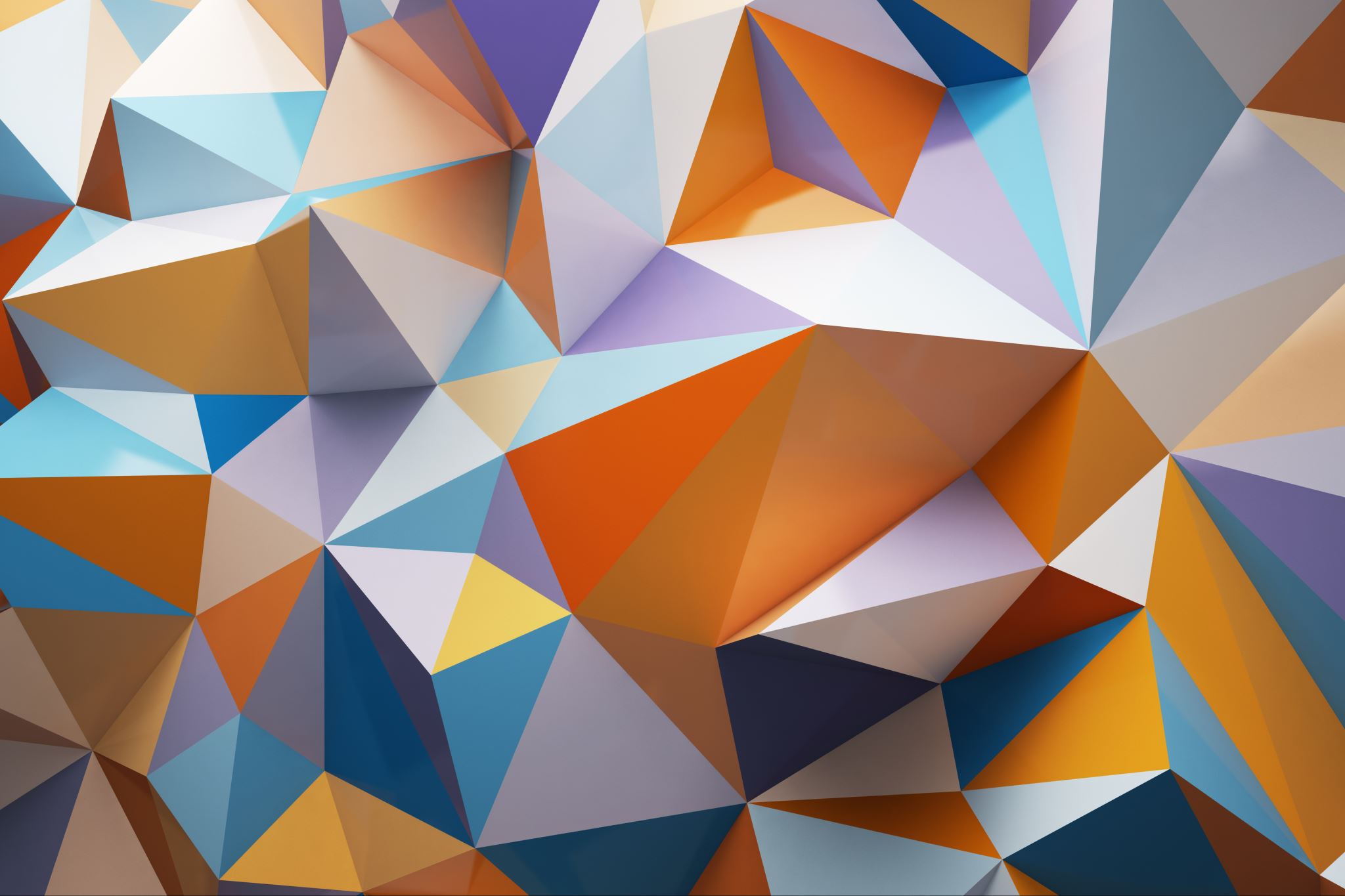 4- confused (V)
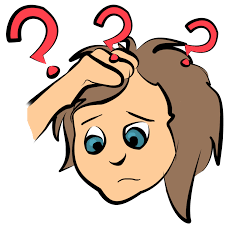 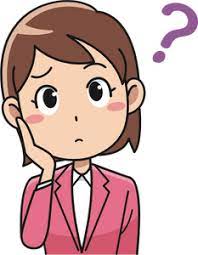 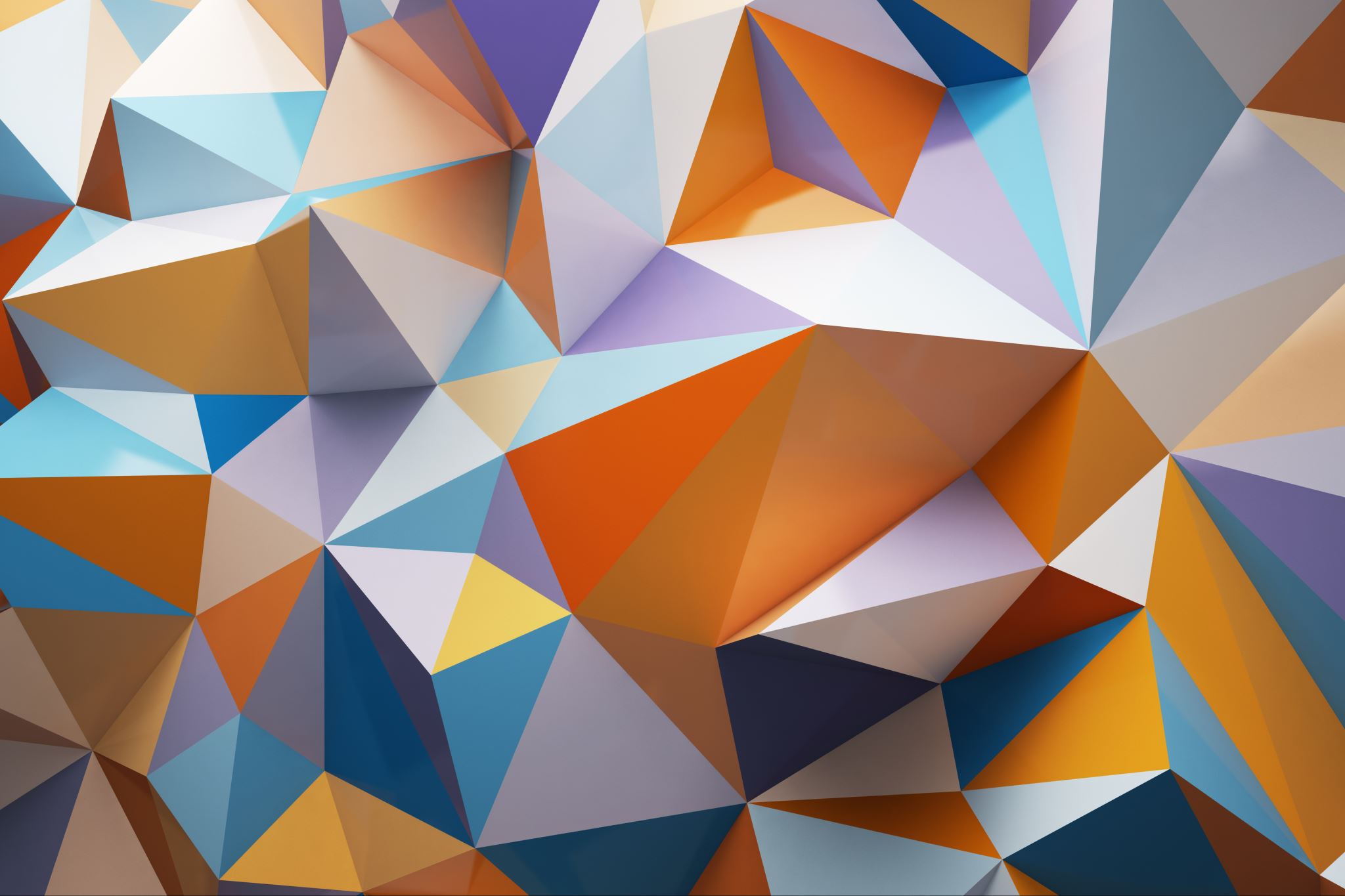 5- unrealistic (Adj)
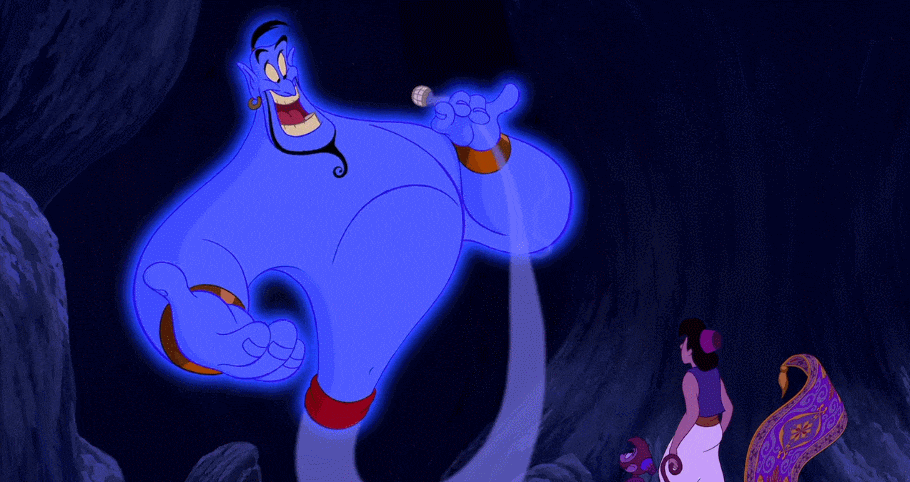 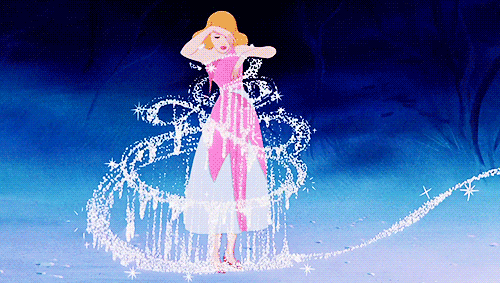 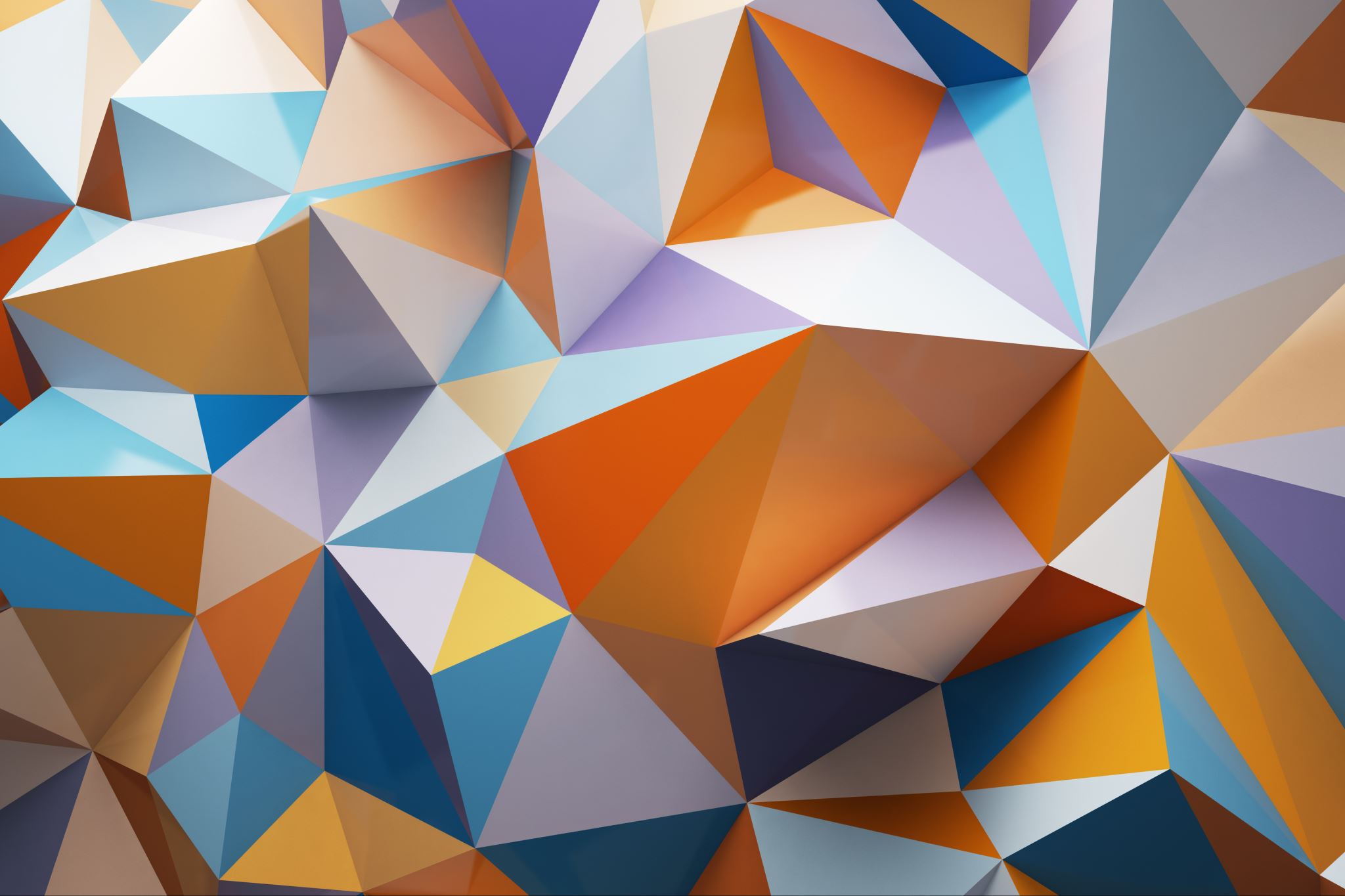 6- necessarily (ADV)
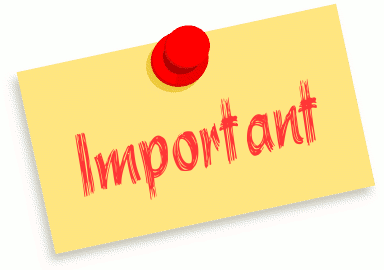 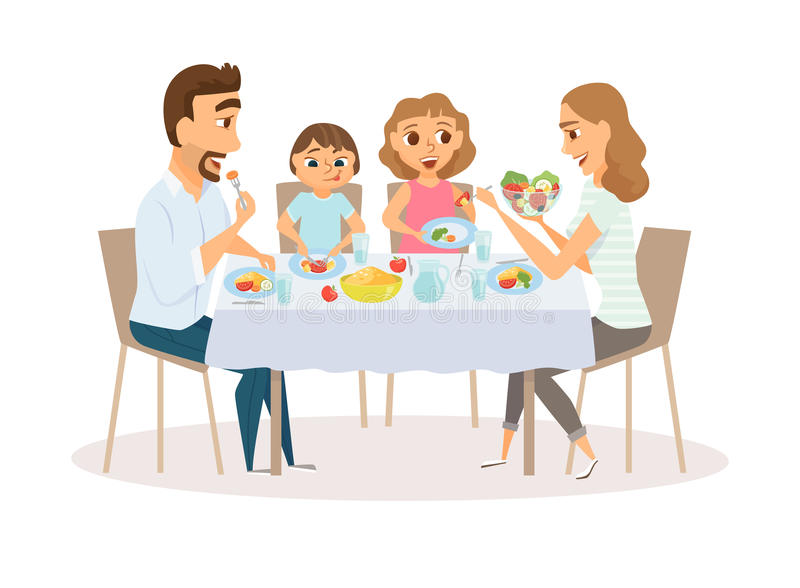 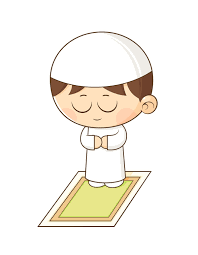 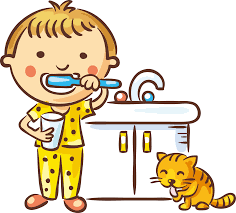 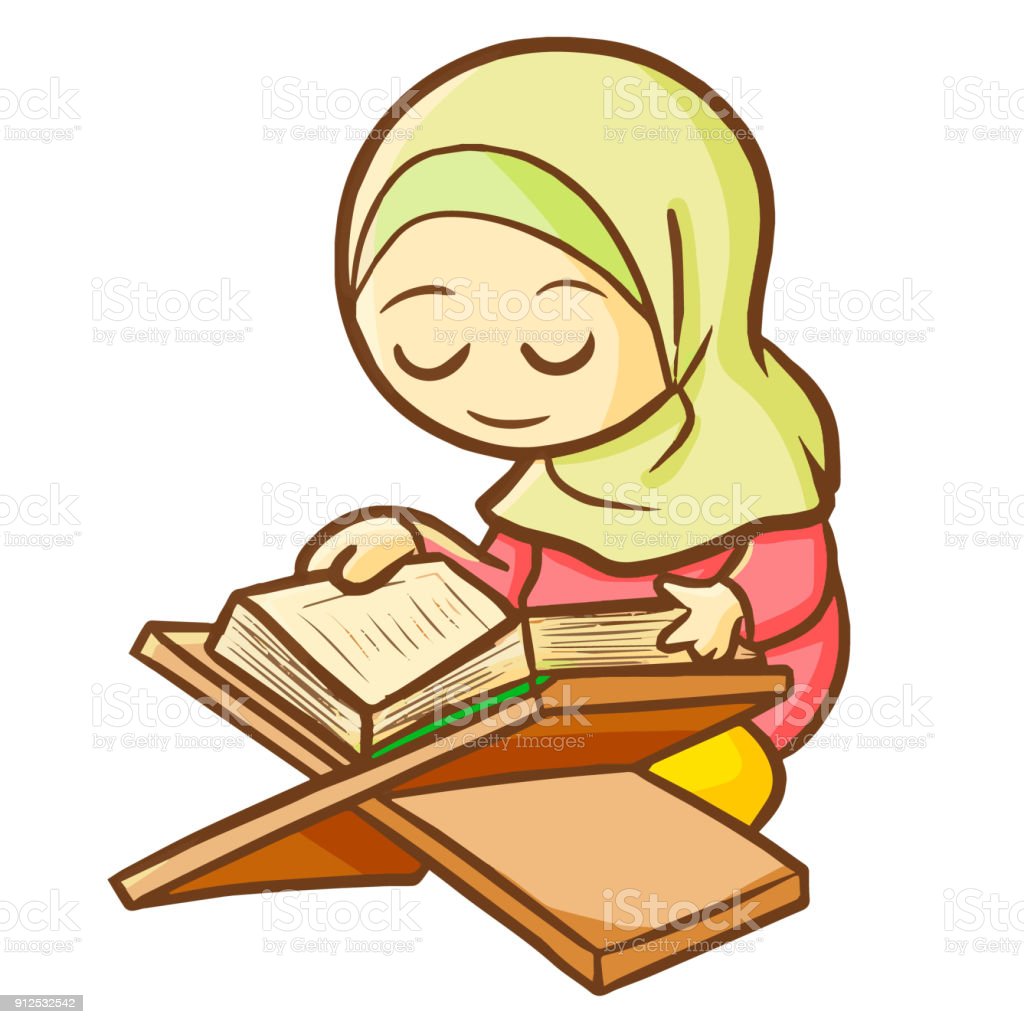 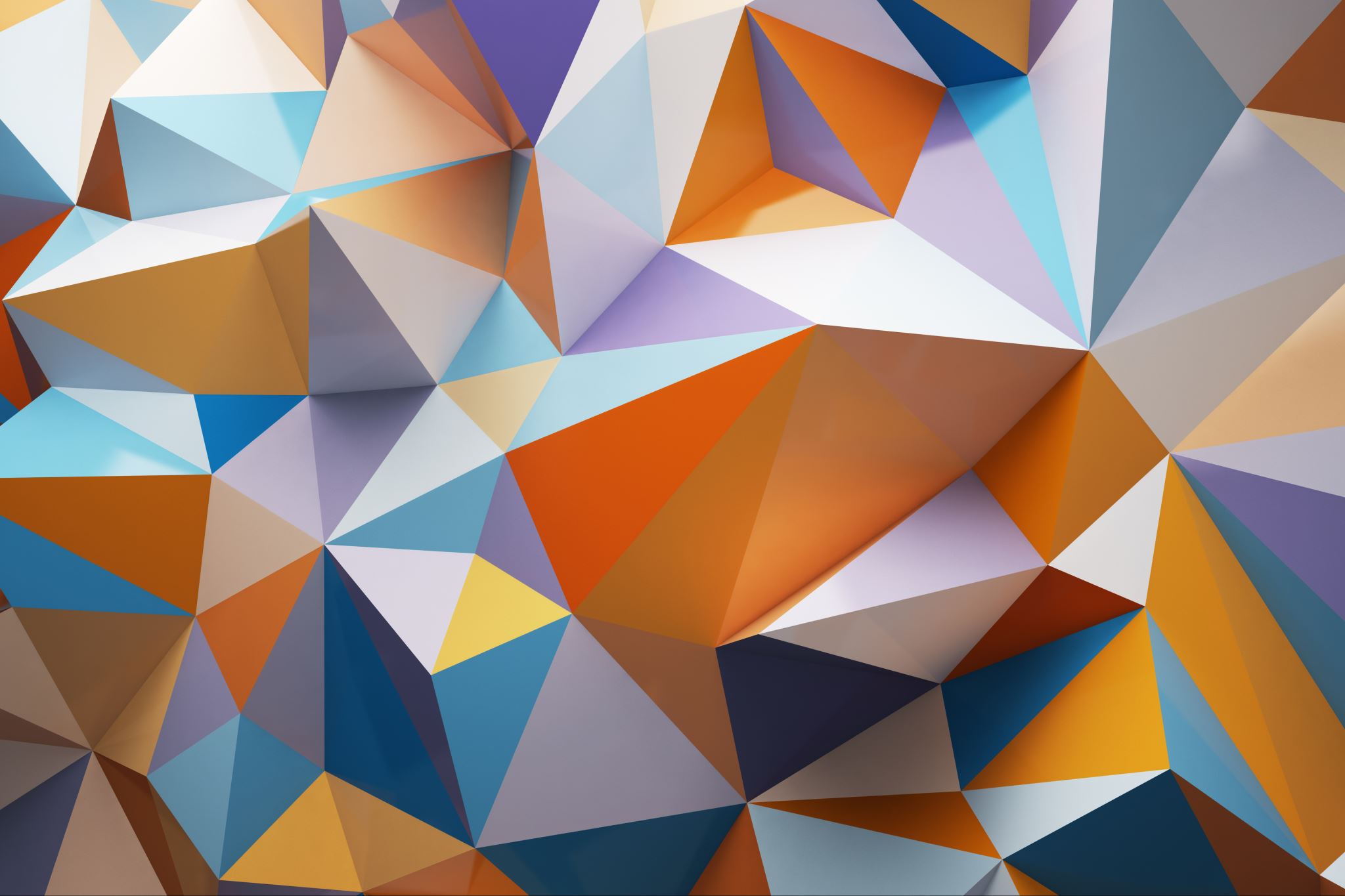 Name some of the social media application you use?
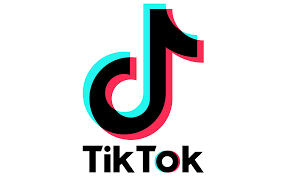 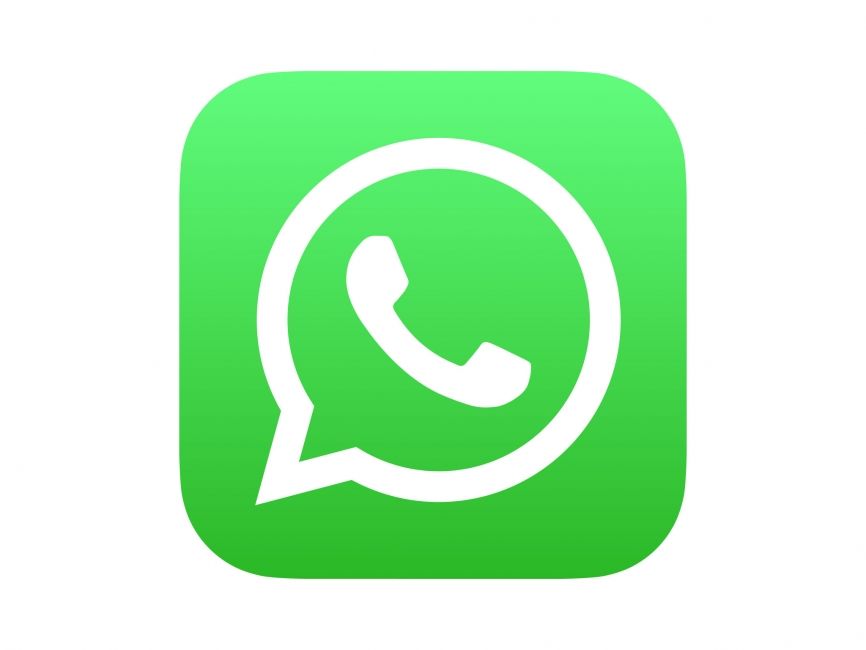 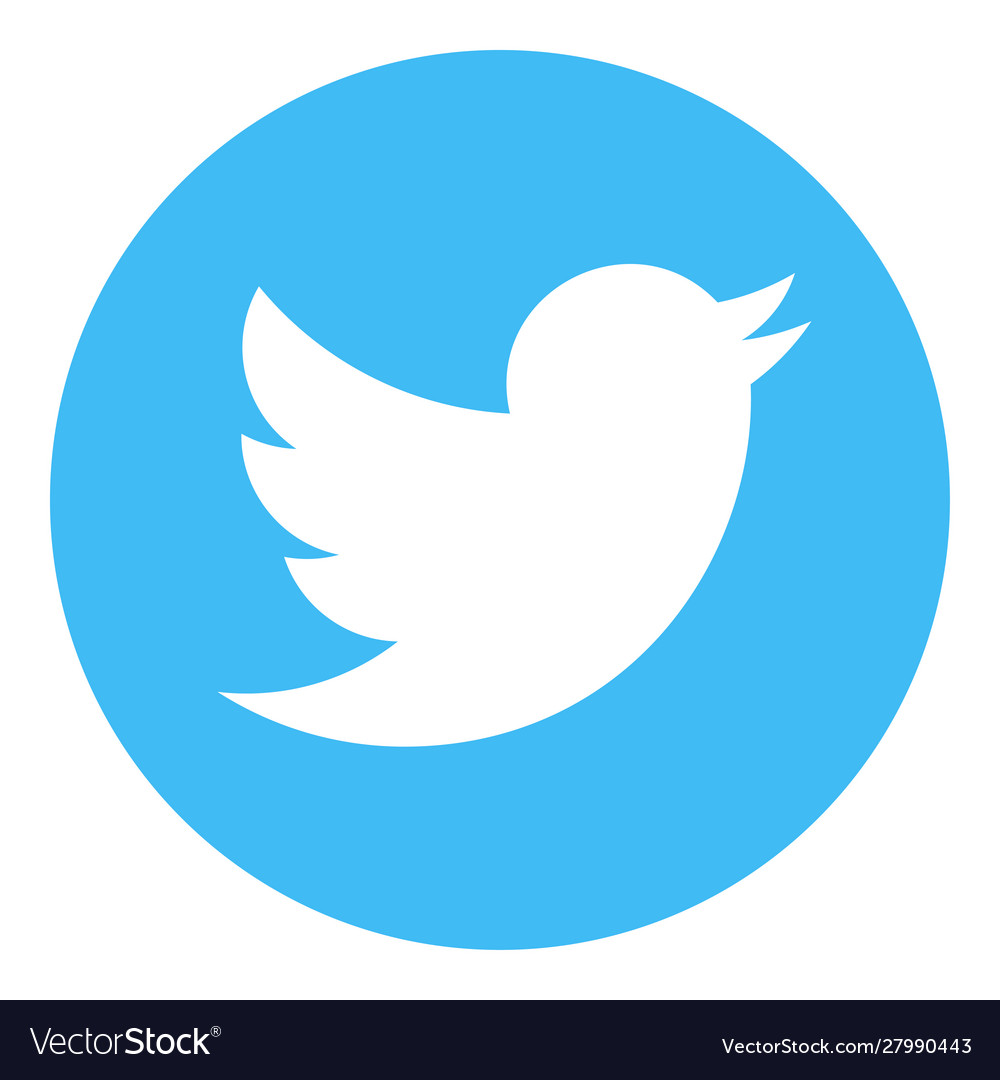 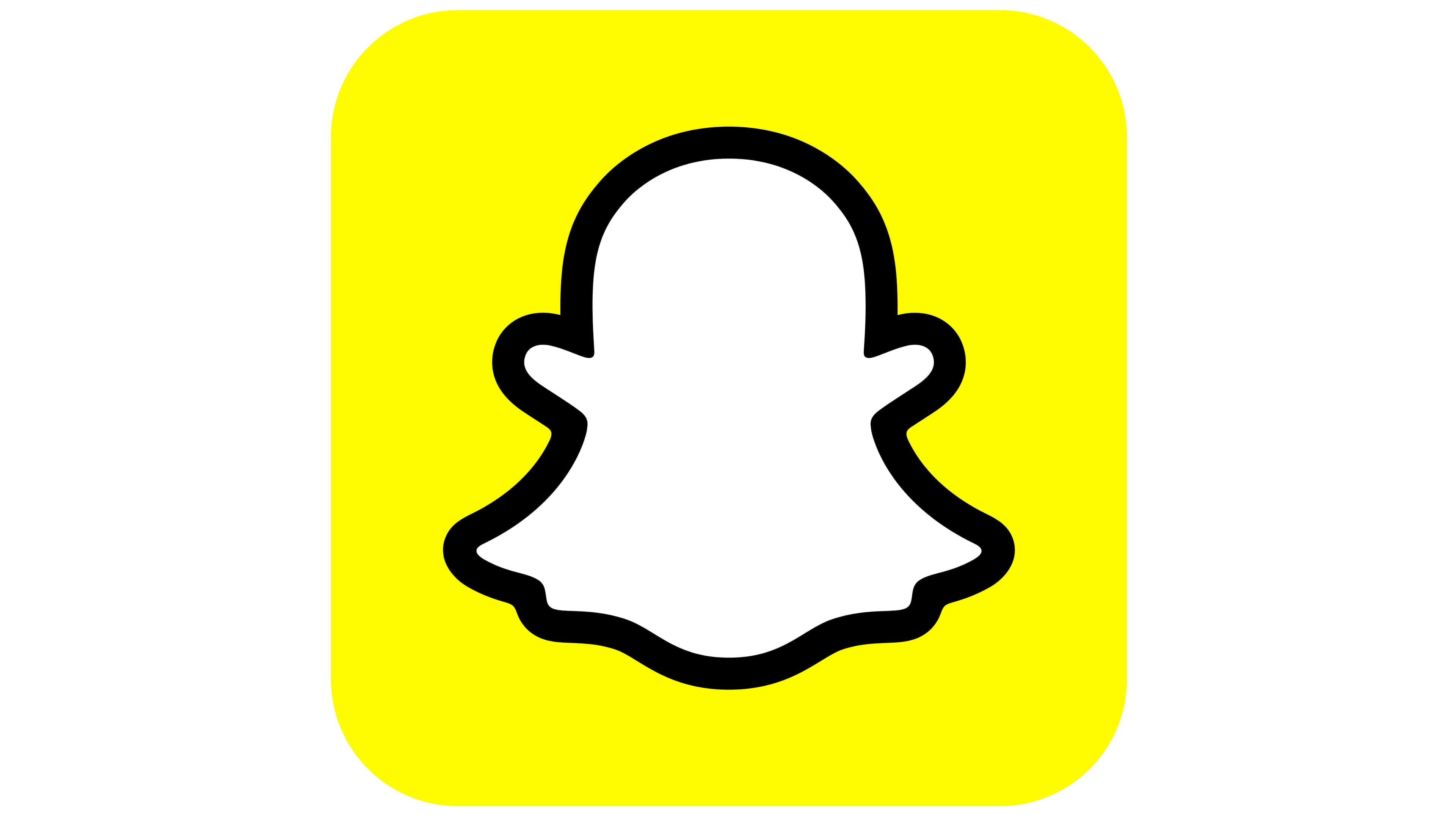 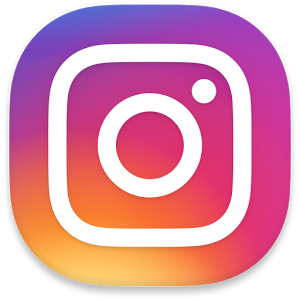 Pre- reading:

What is your favorite?


How much time you spend on social media?
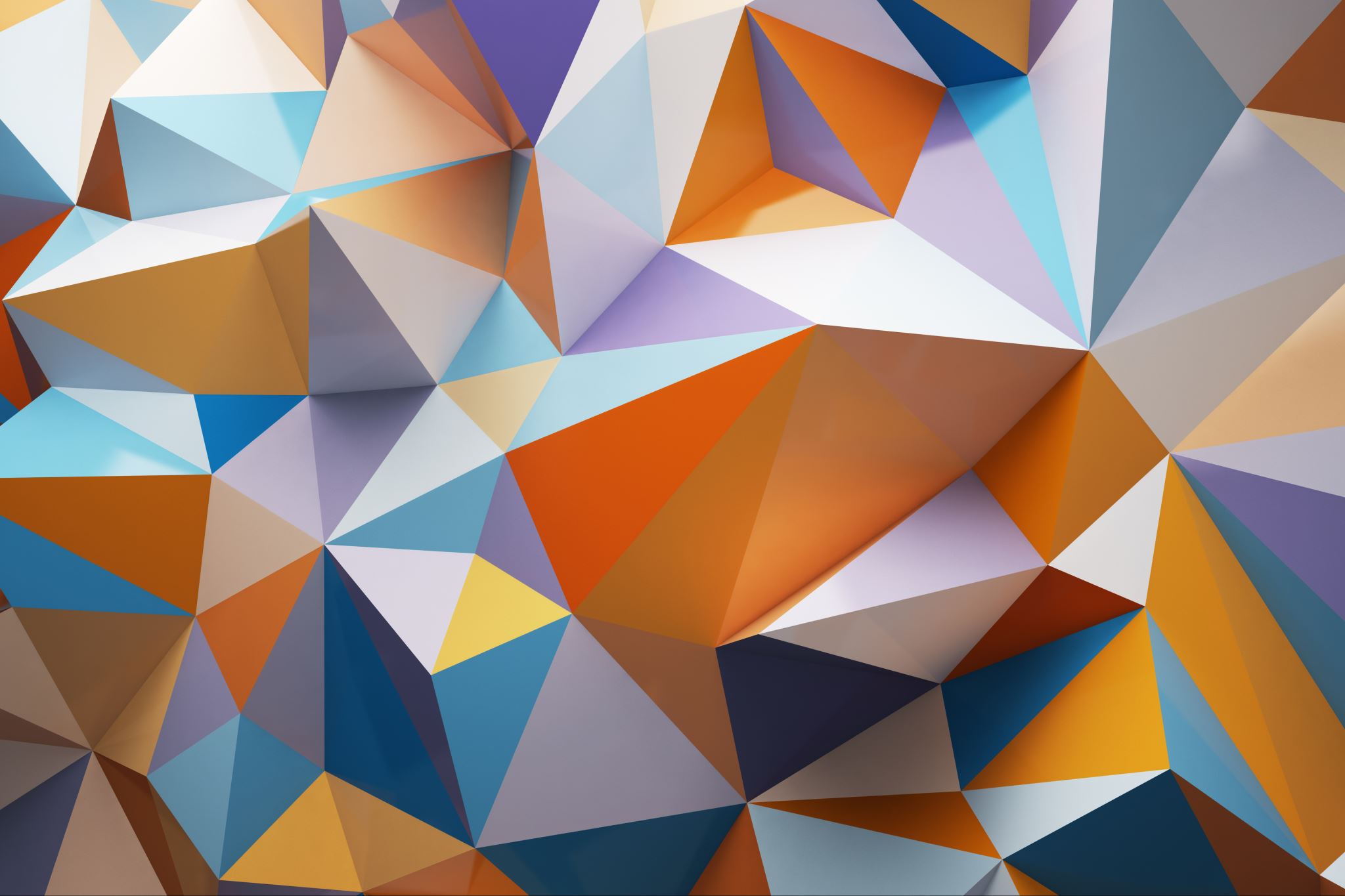 -S.B p 57
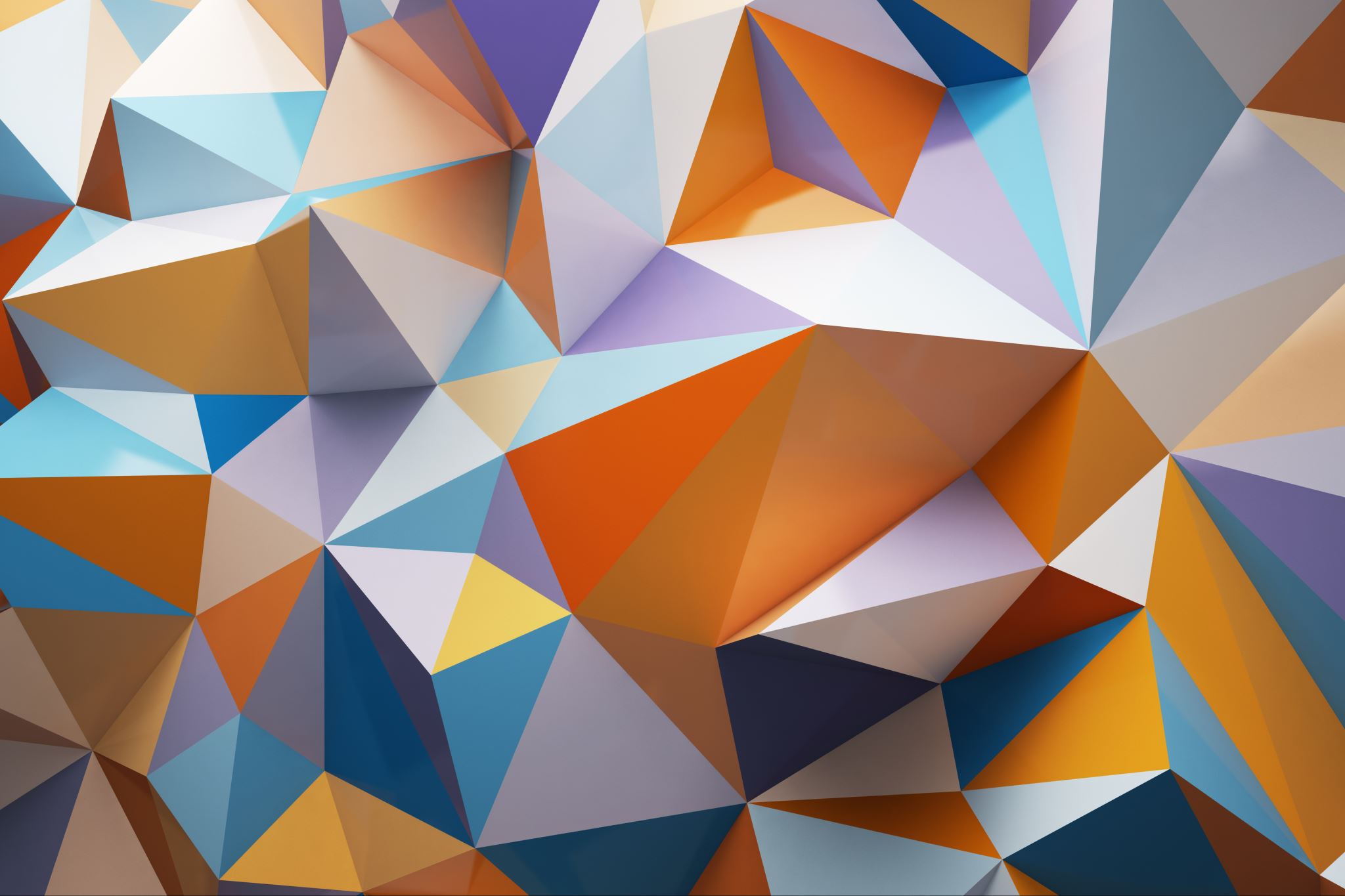 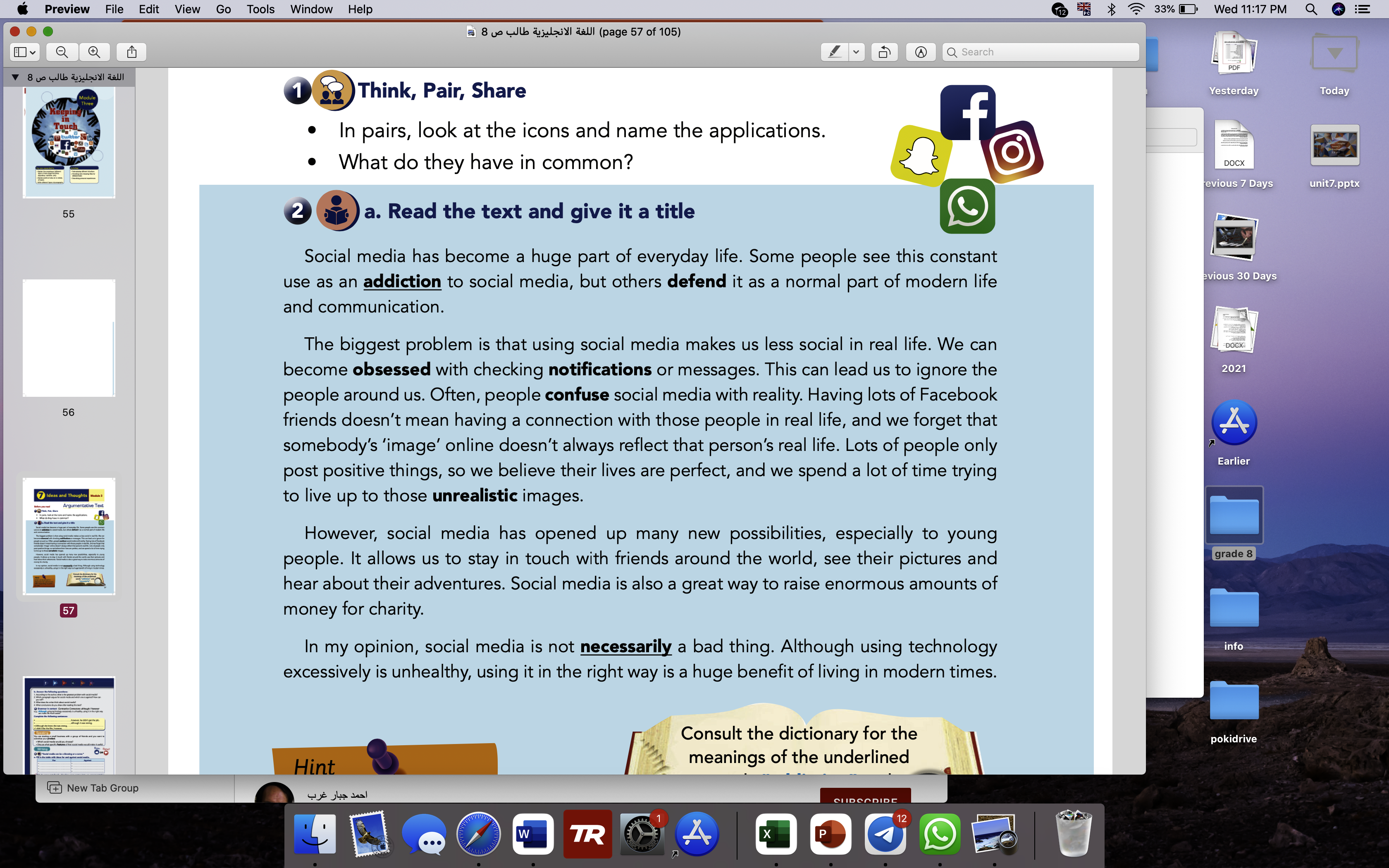 1




2
-S.B p 57
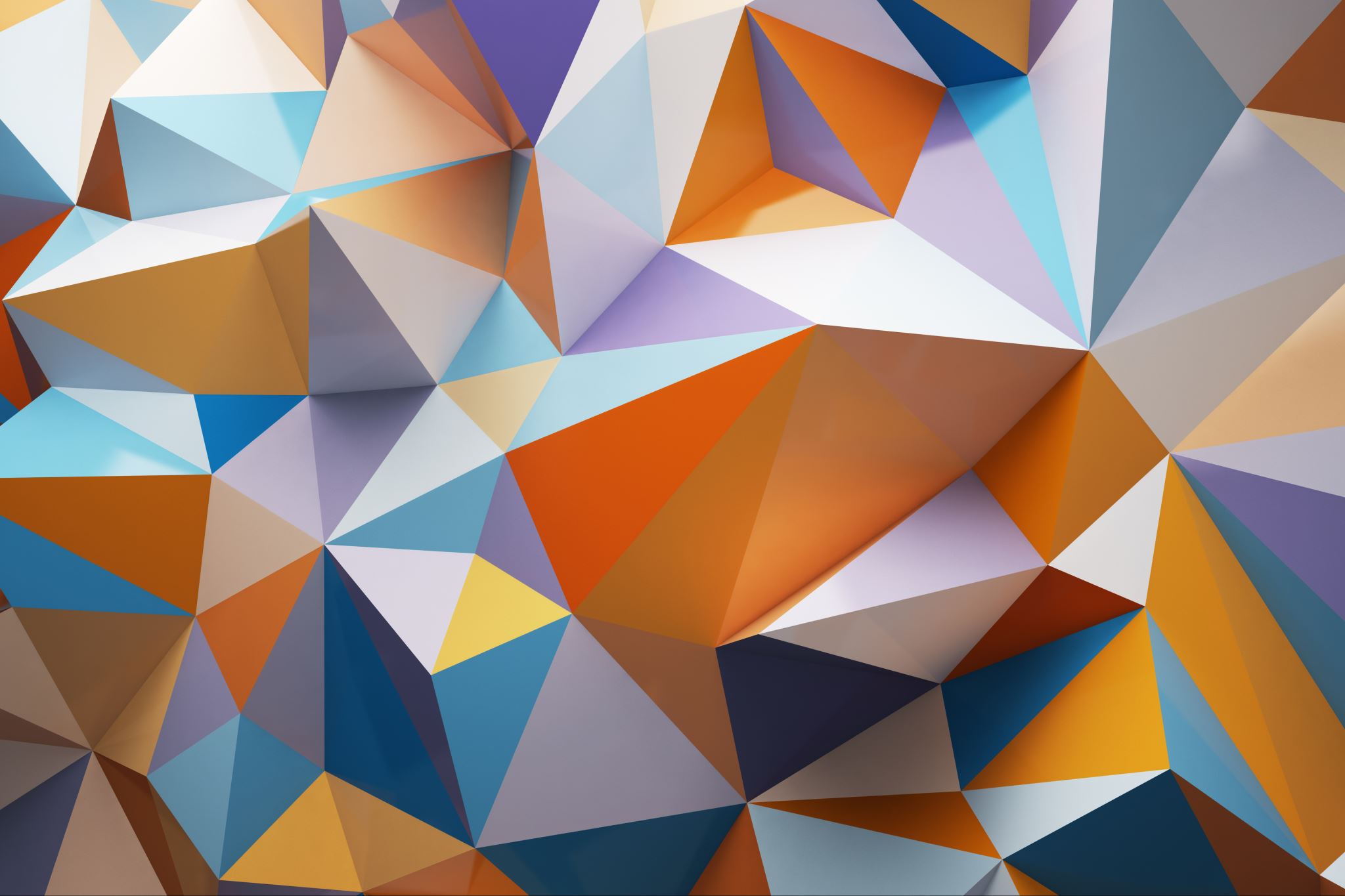 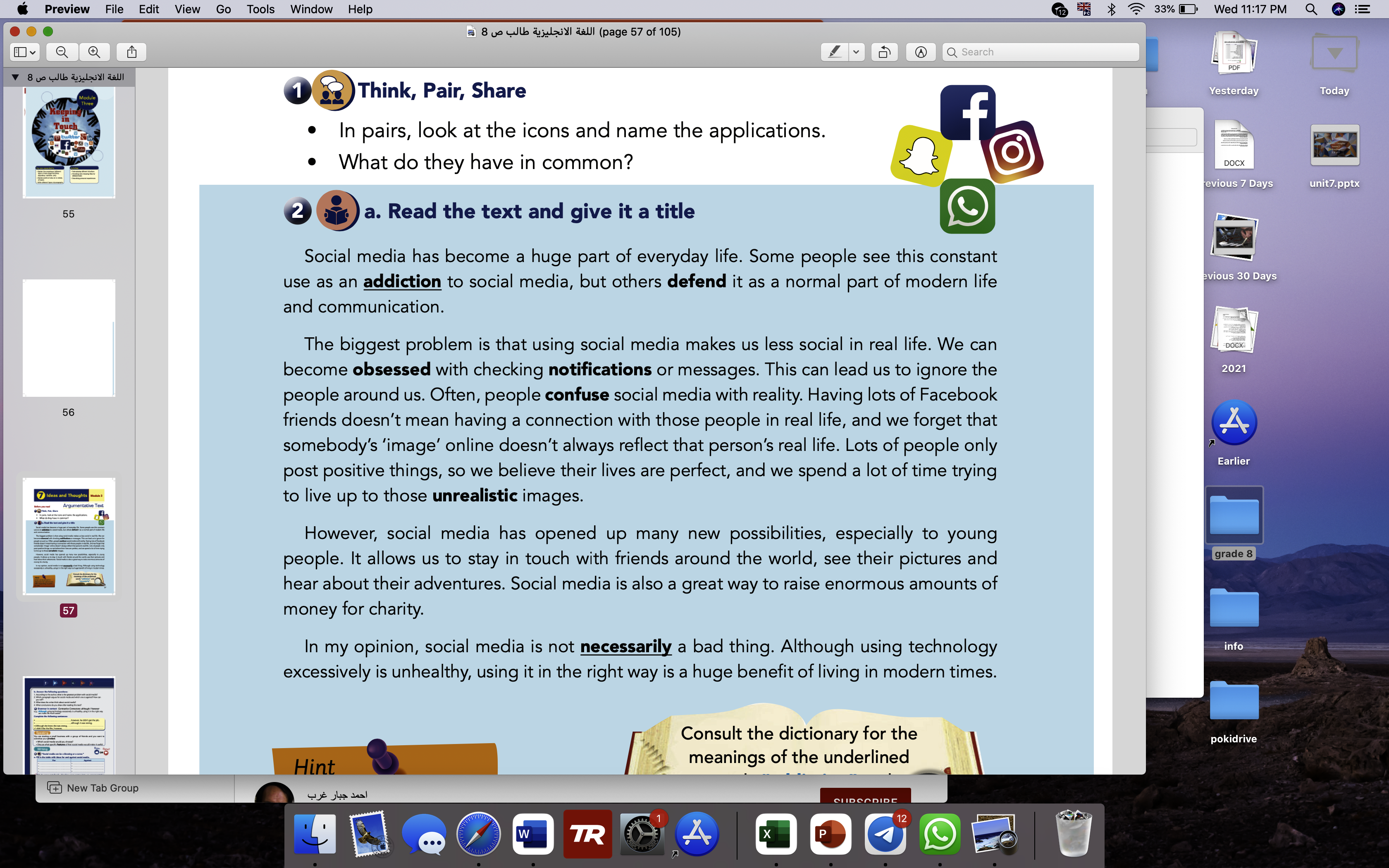 3



4
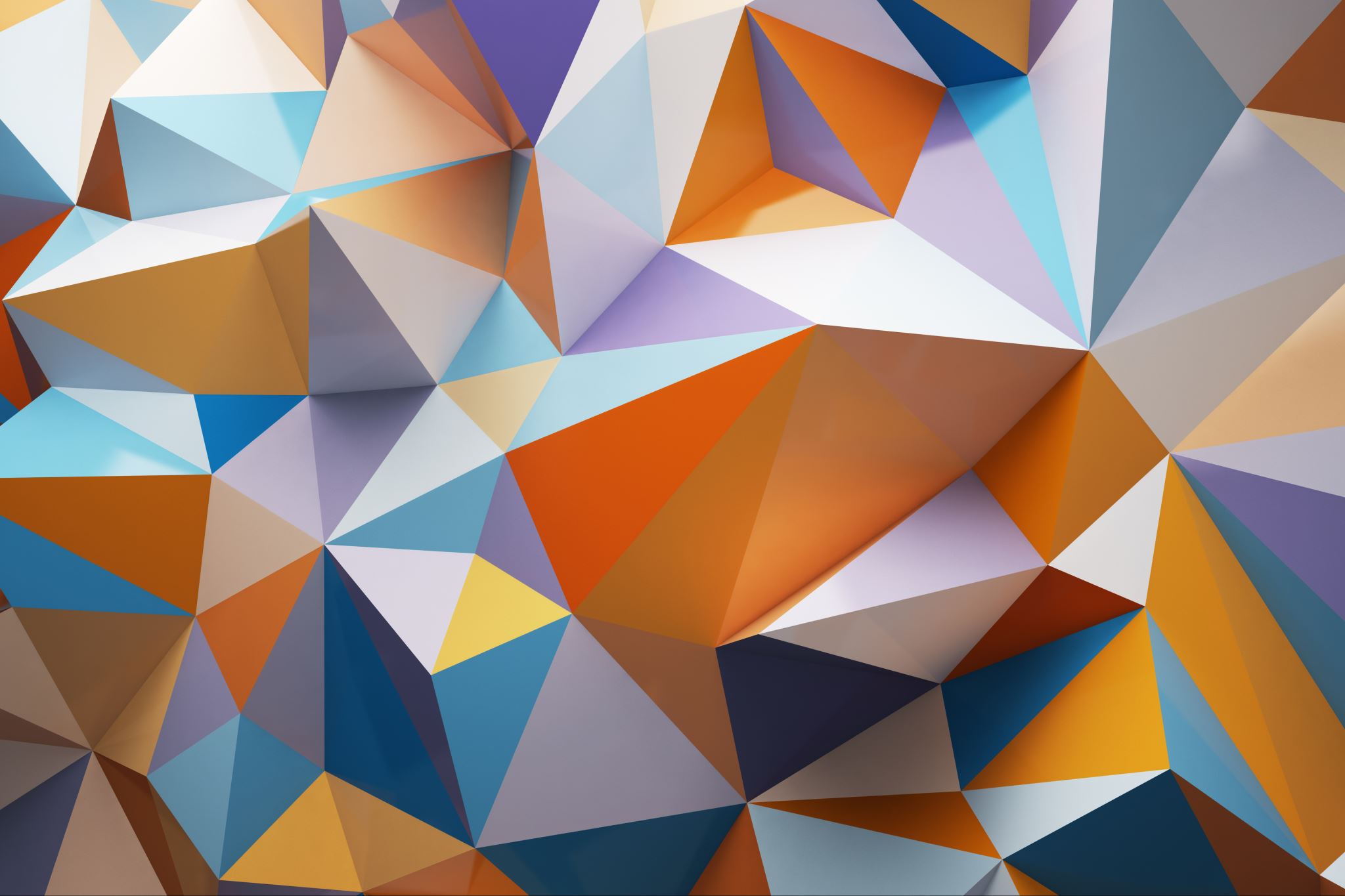 -S.B p58
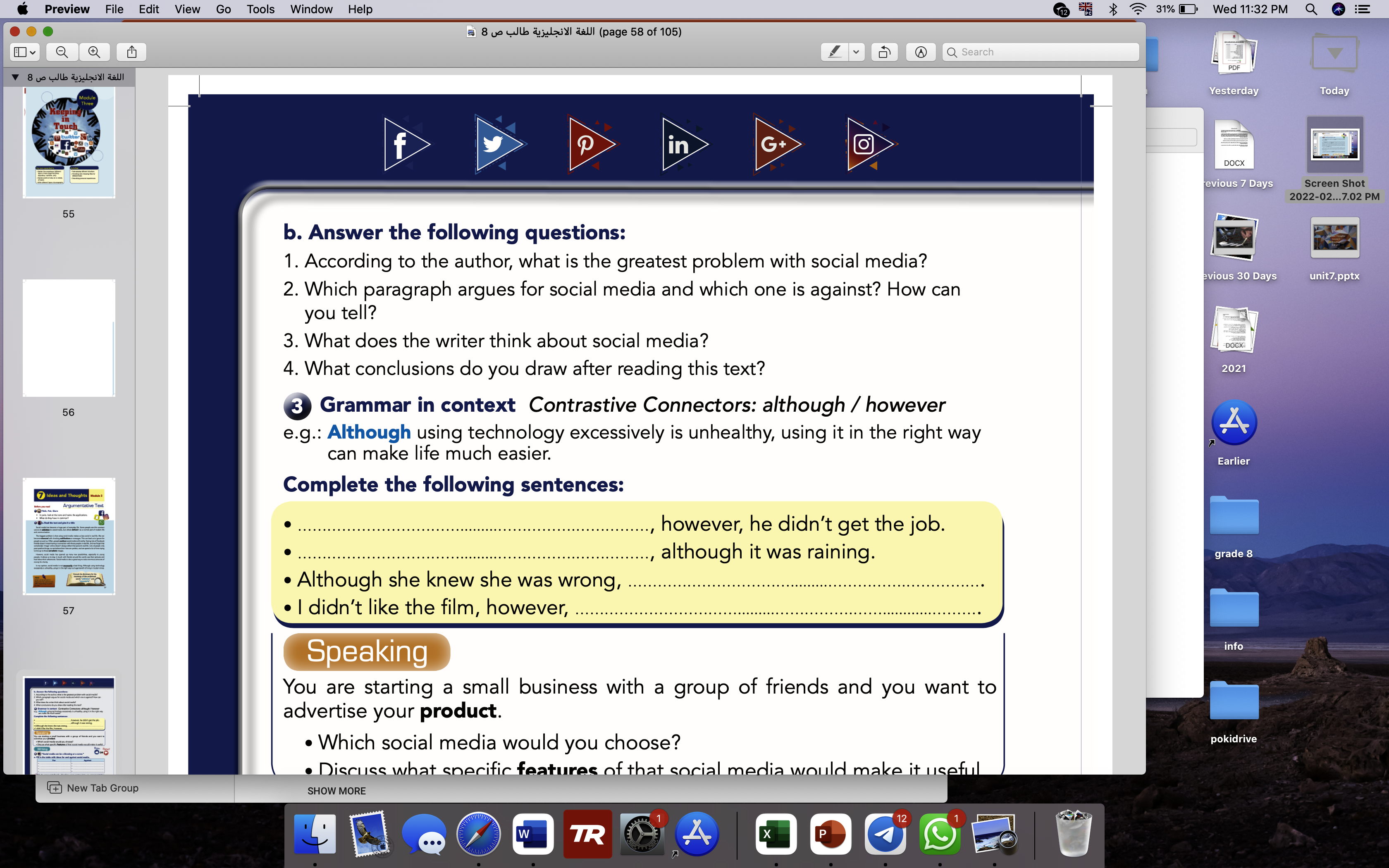 The biggest problem is that using social media makes us less social in real life.
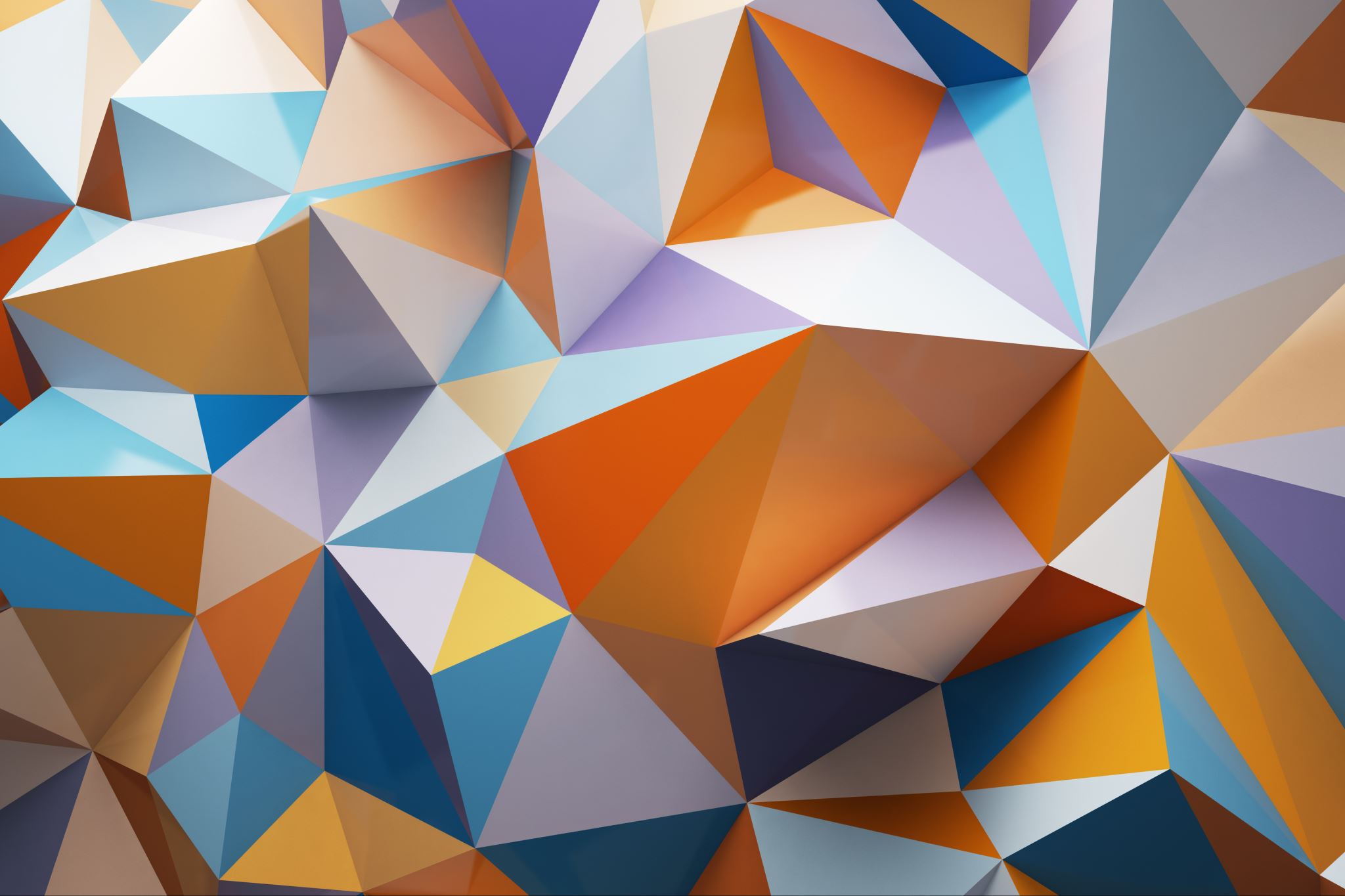 -S.B p58
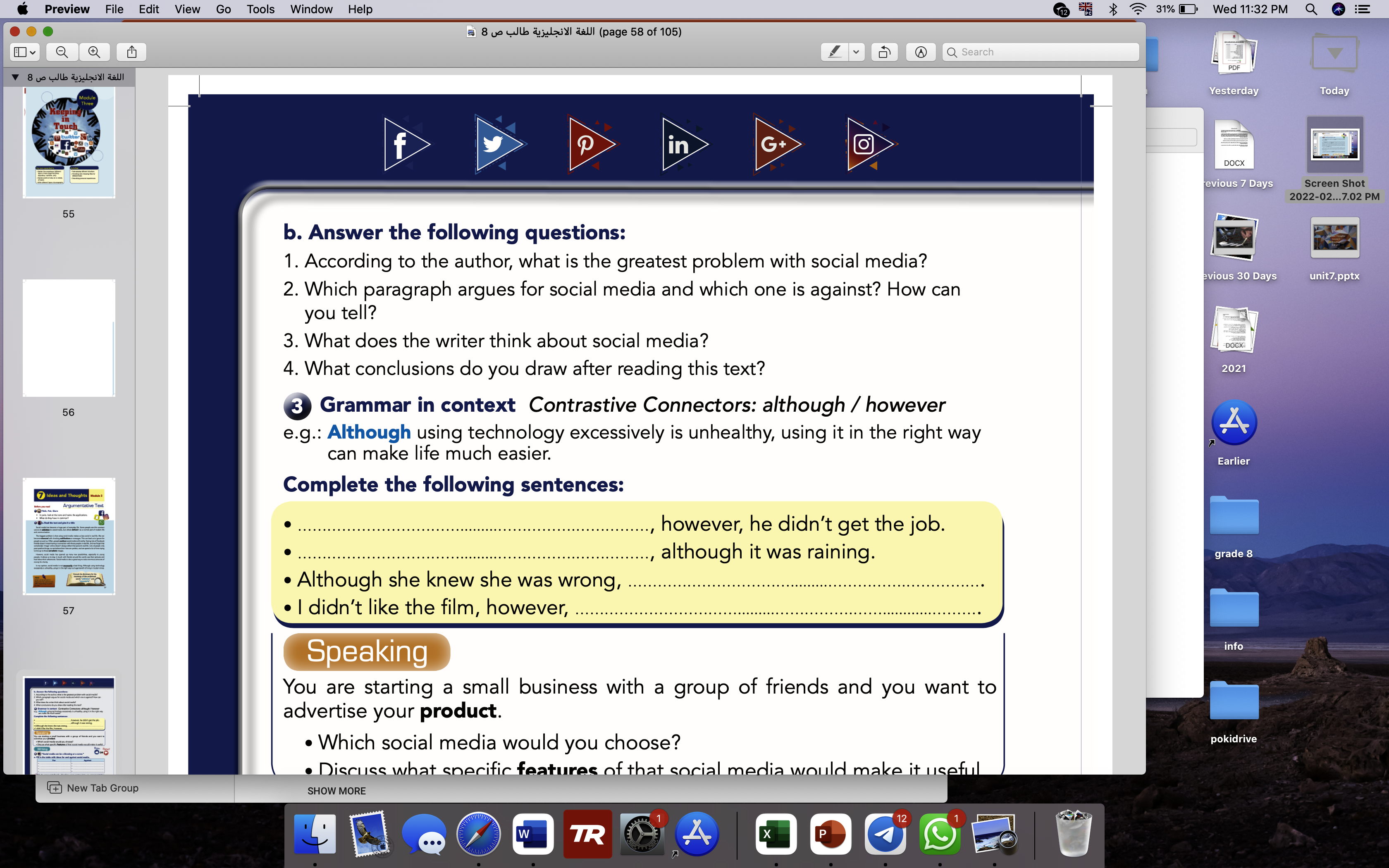 The second paragraph argues against social media, The third paragraph argues for social media.
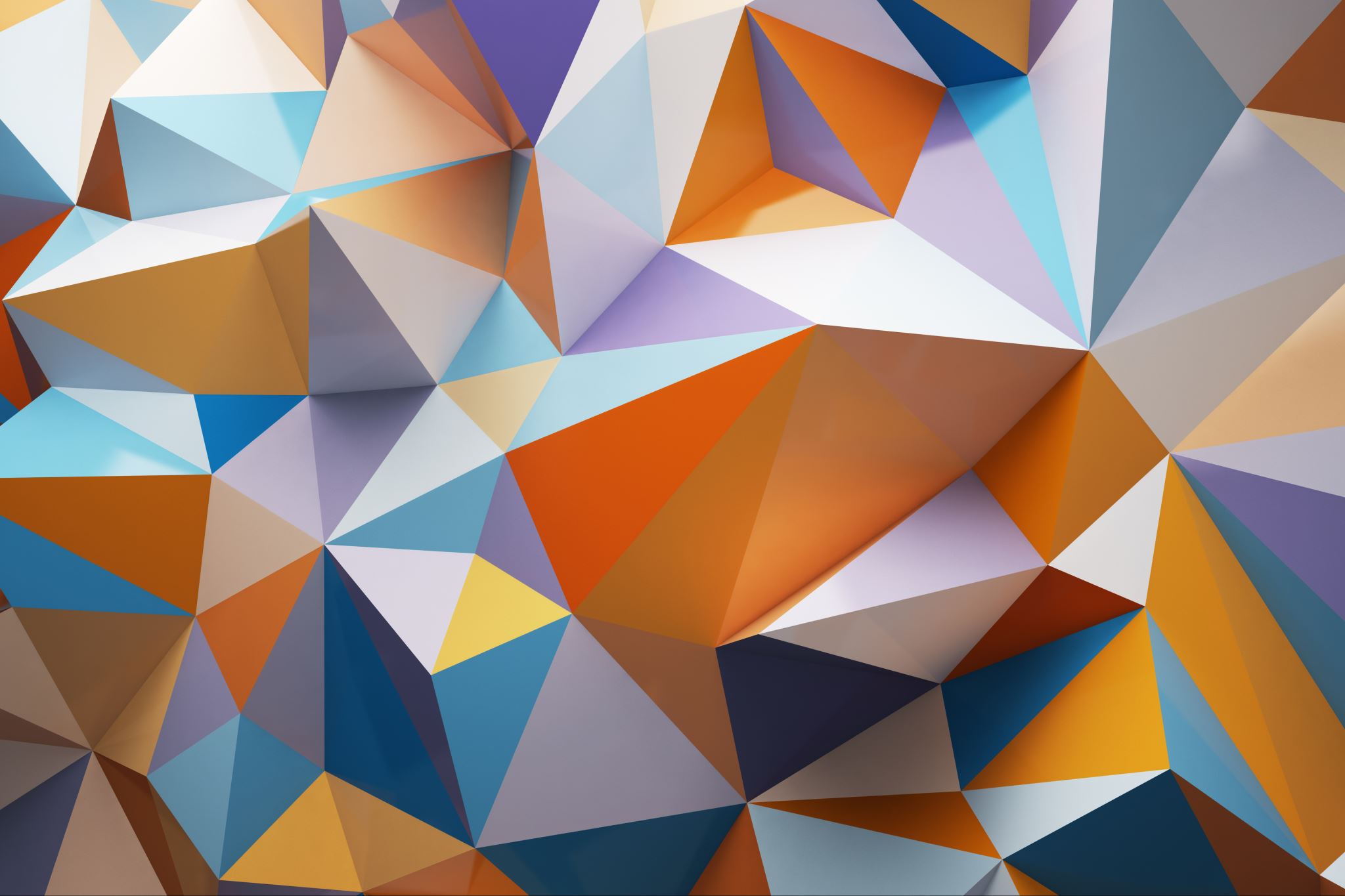 -S.B p58
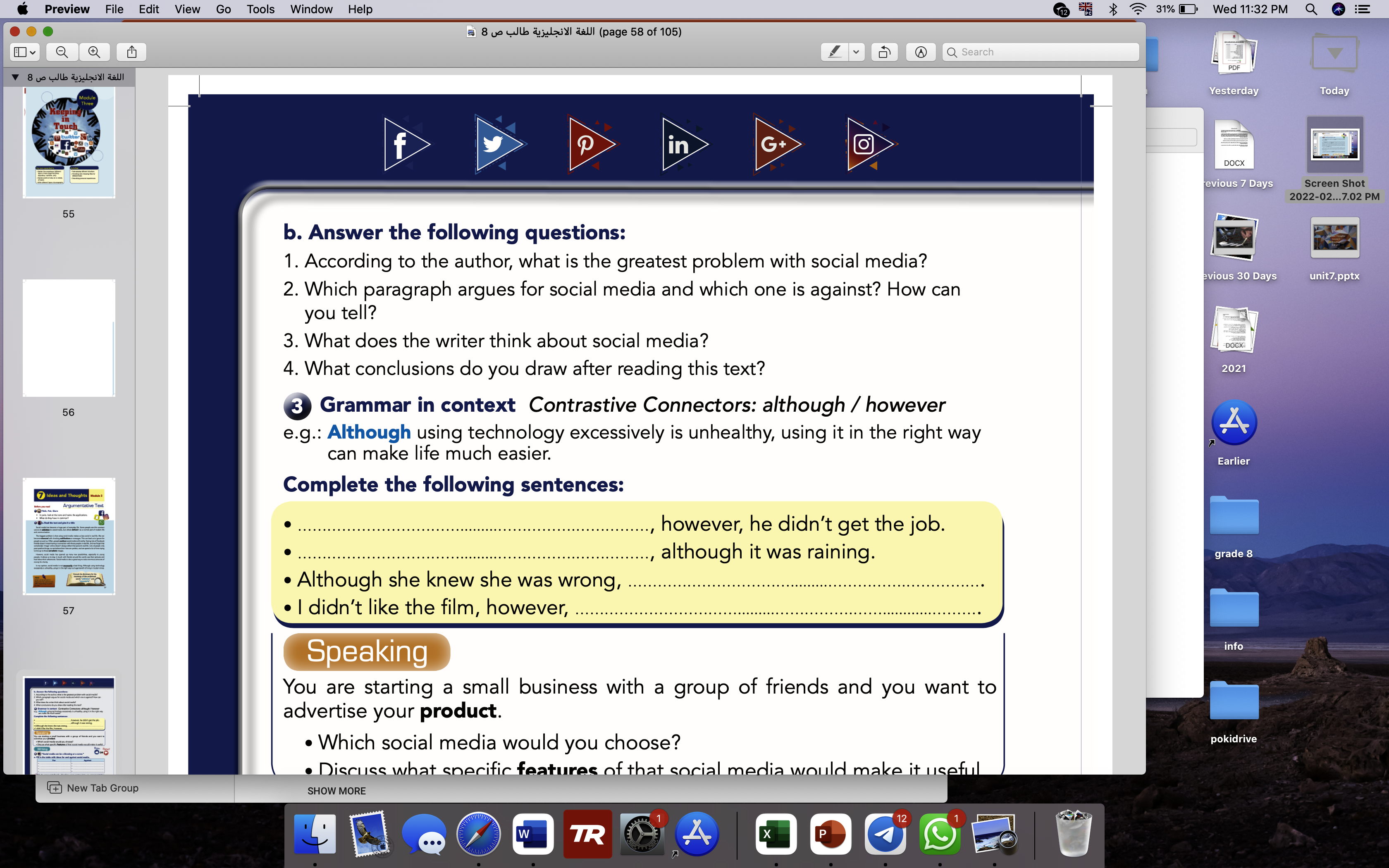 In his opinion, social media is not necessarily a bad thing. Although using technology too much is unhealthy, using it in the right way is good for living in modern times.
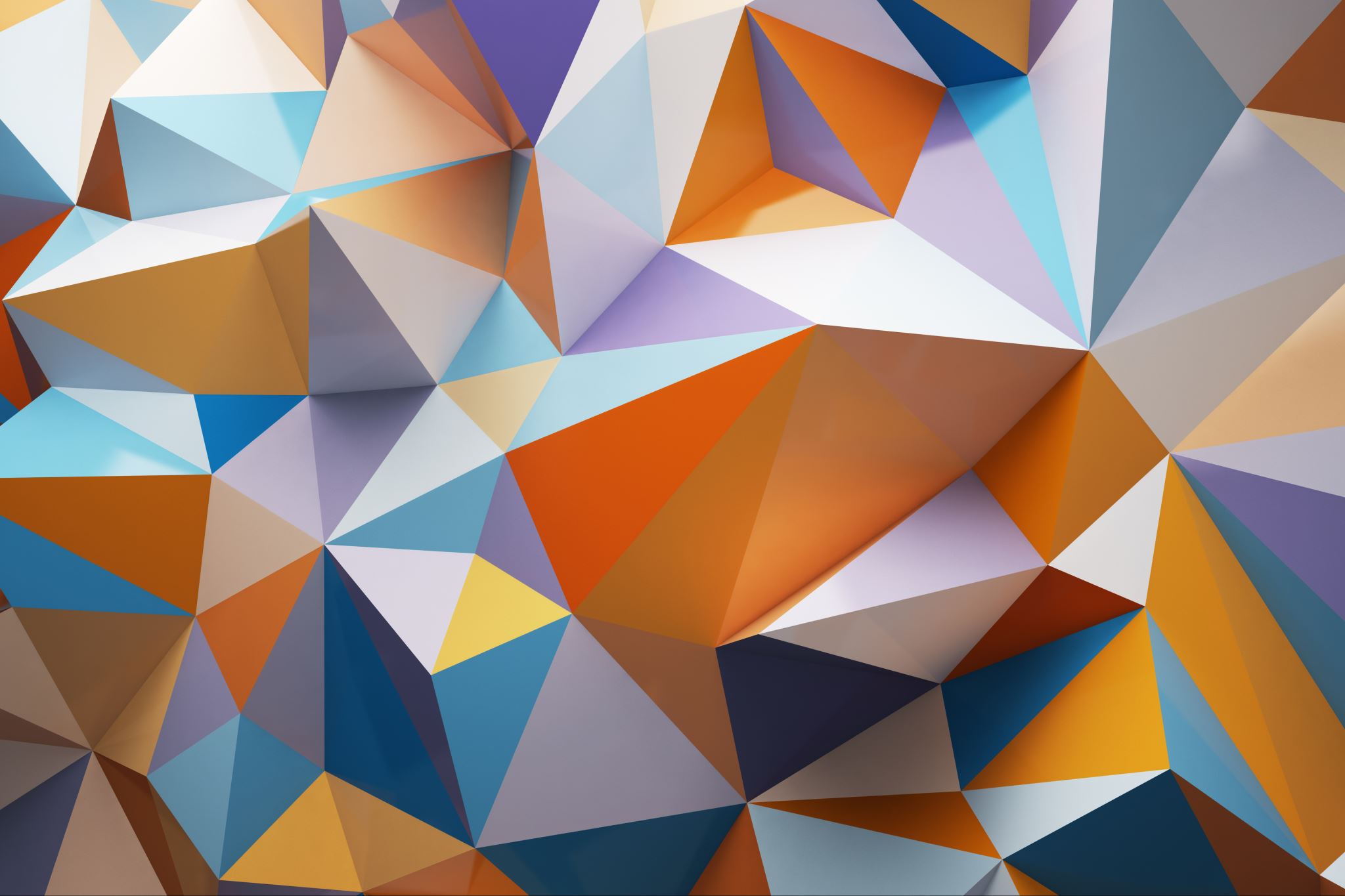 -S.B p58
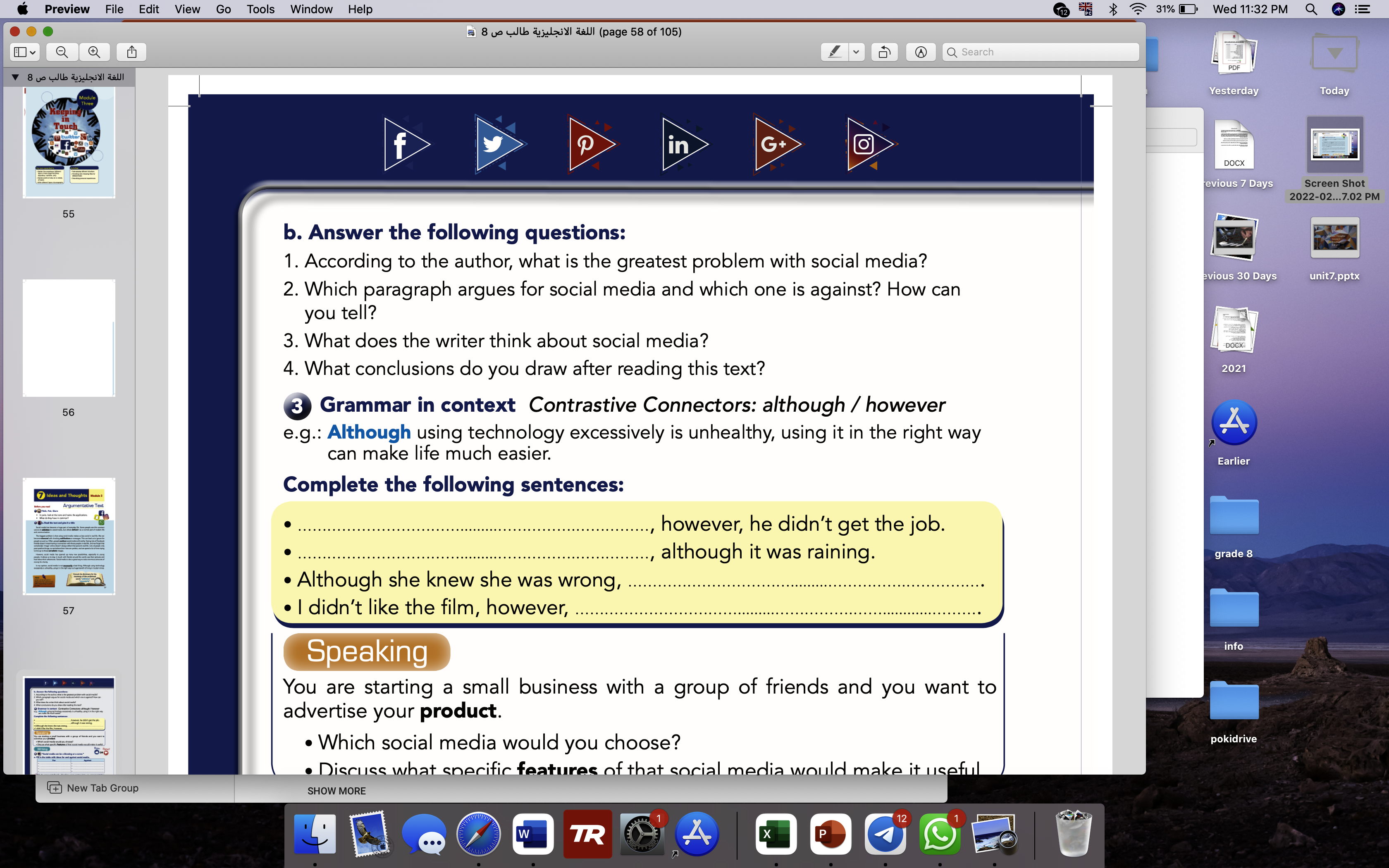 Social media has become part of everyday life. Some people think using social media for long time is an addiction, but others think it is normal part of modern life and communication.
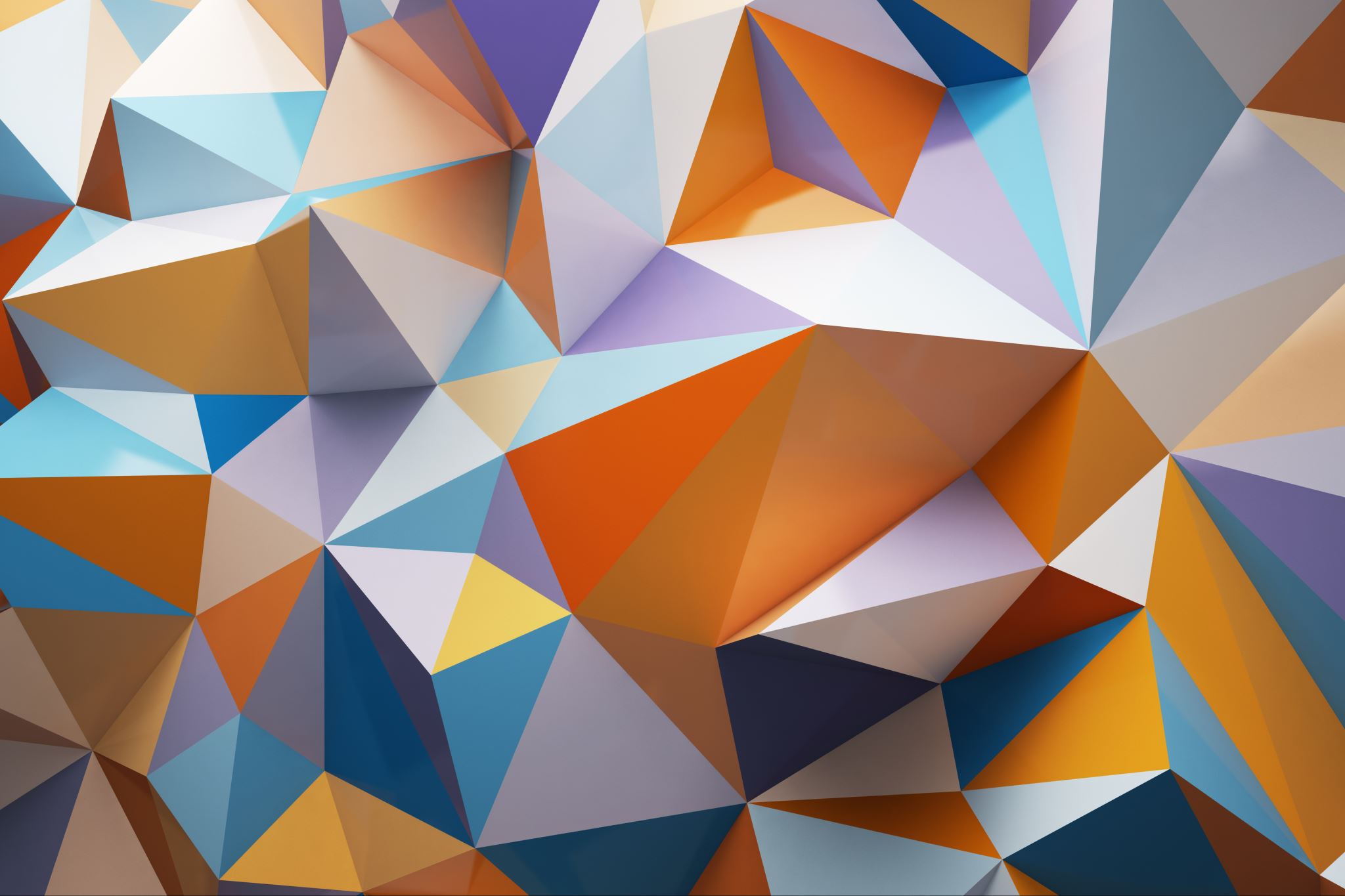 Unit 7
New vocabulary:-

1- product (N) 
 
something that is made to
be sold
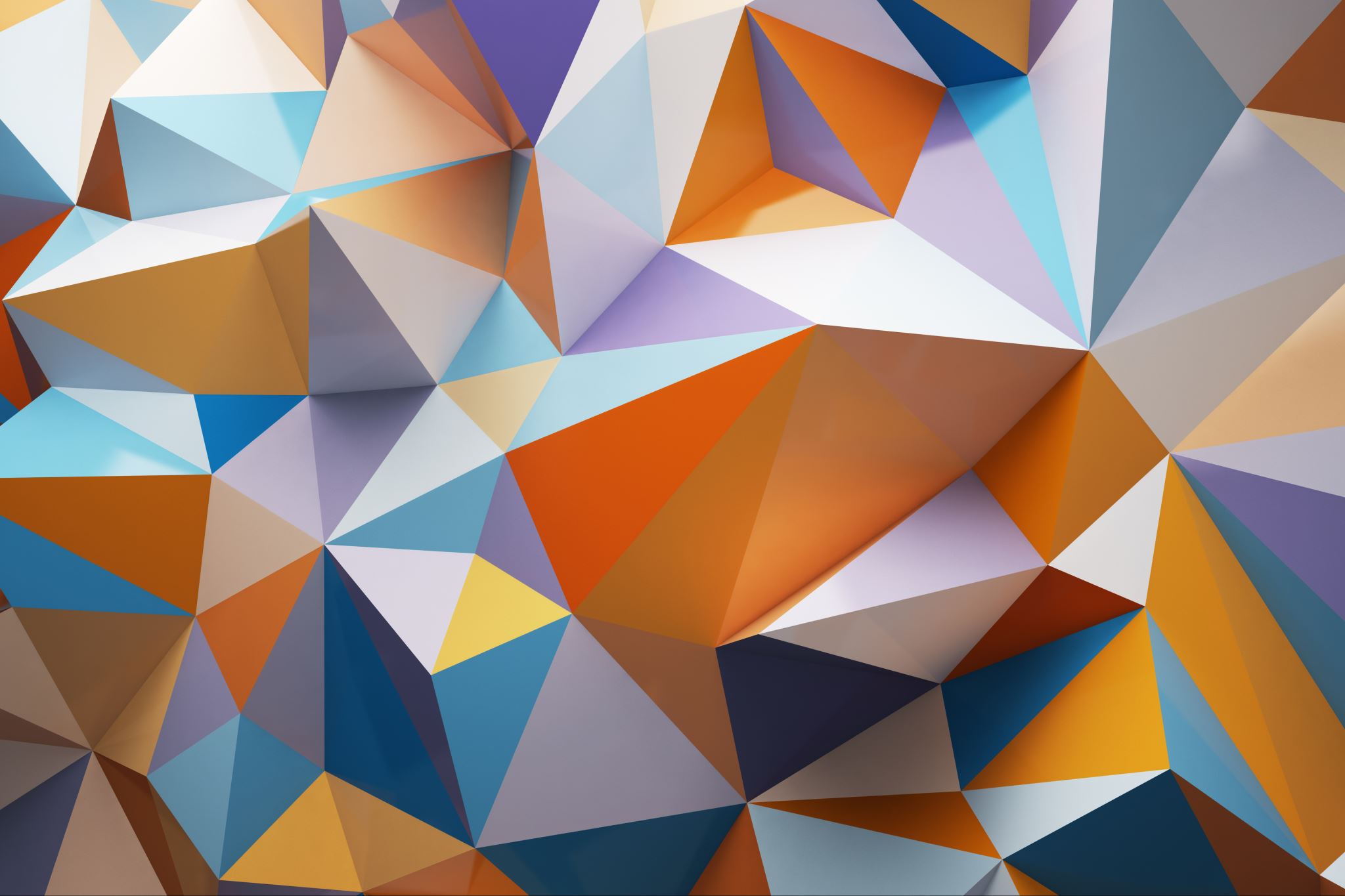 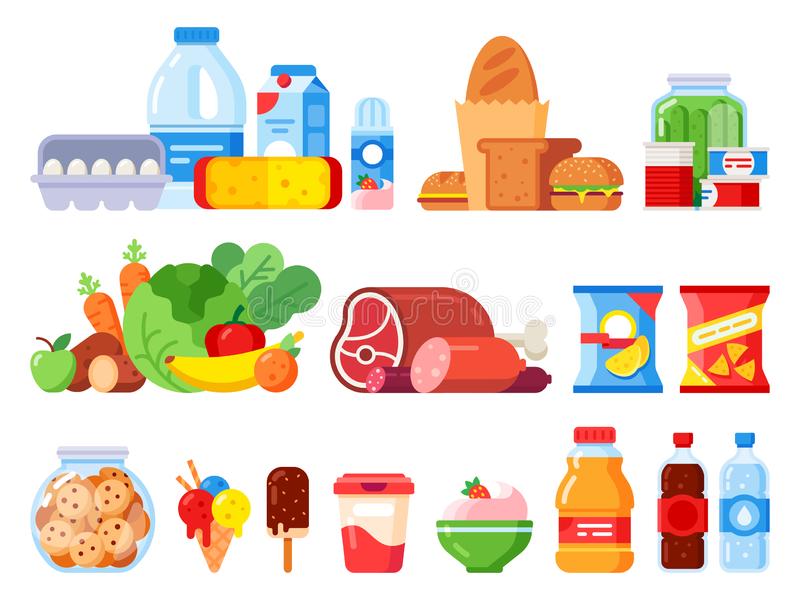 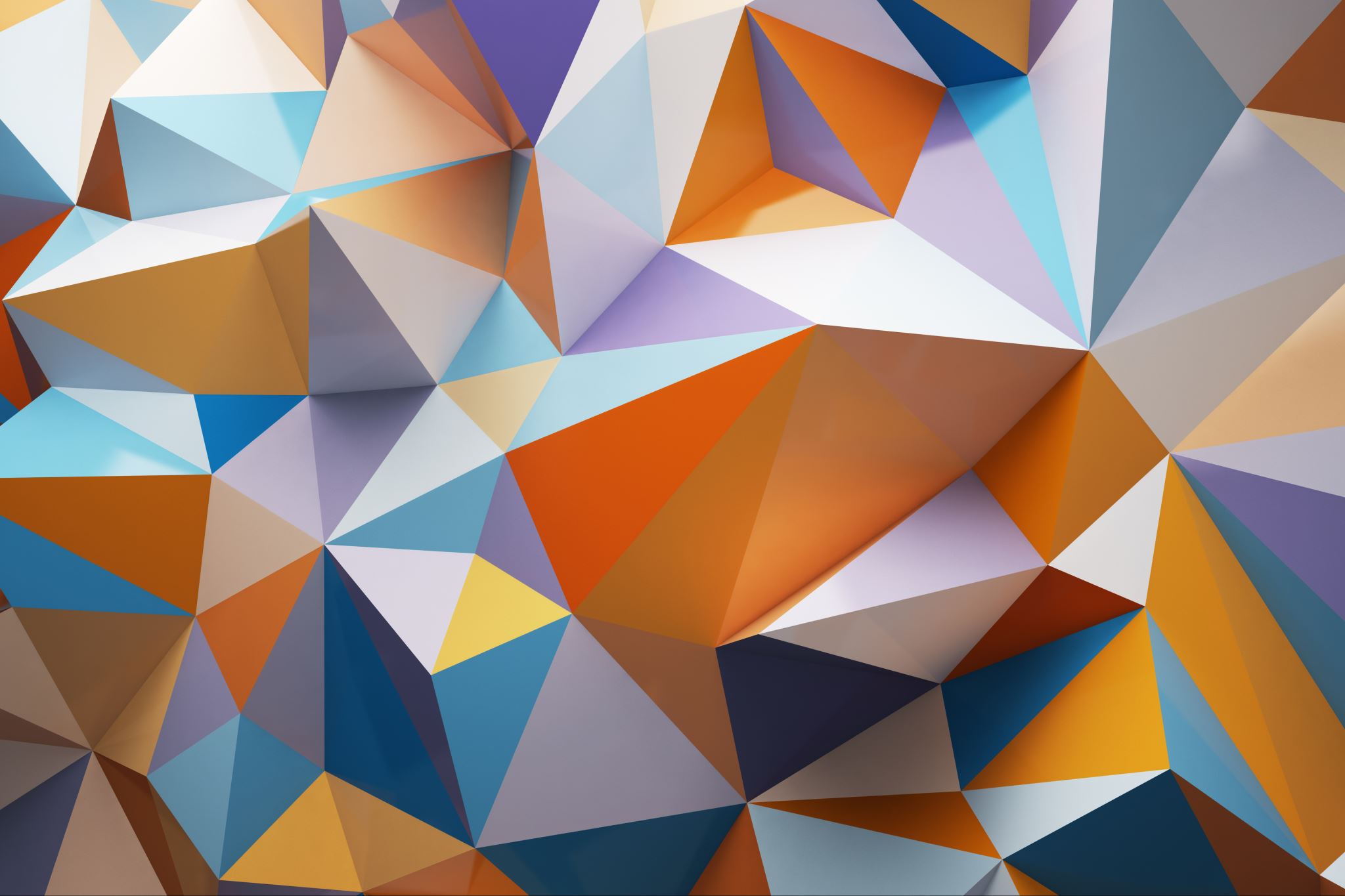 2-feature (N)
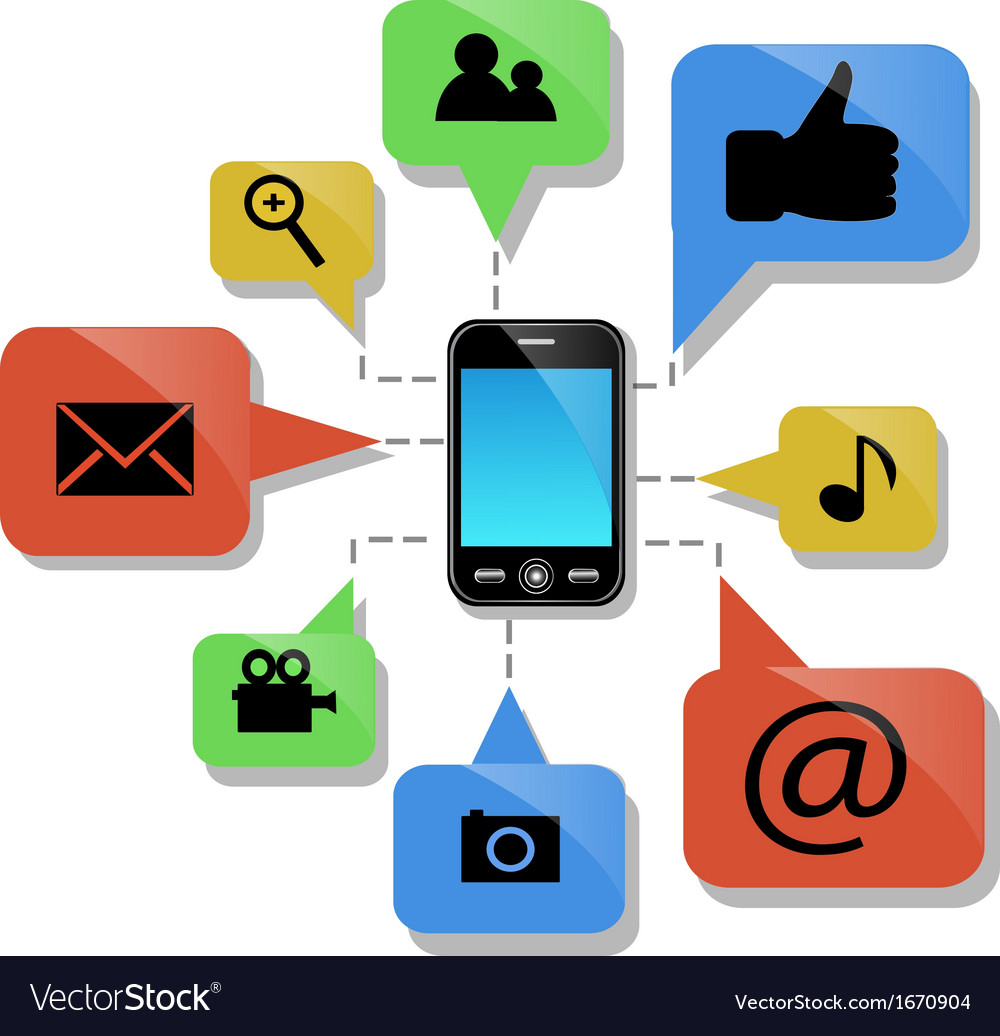 What are the features of the mobile phone?
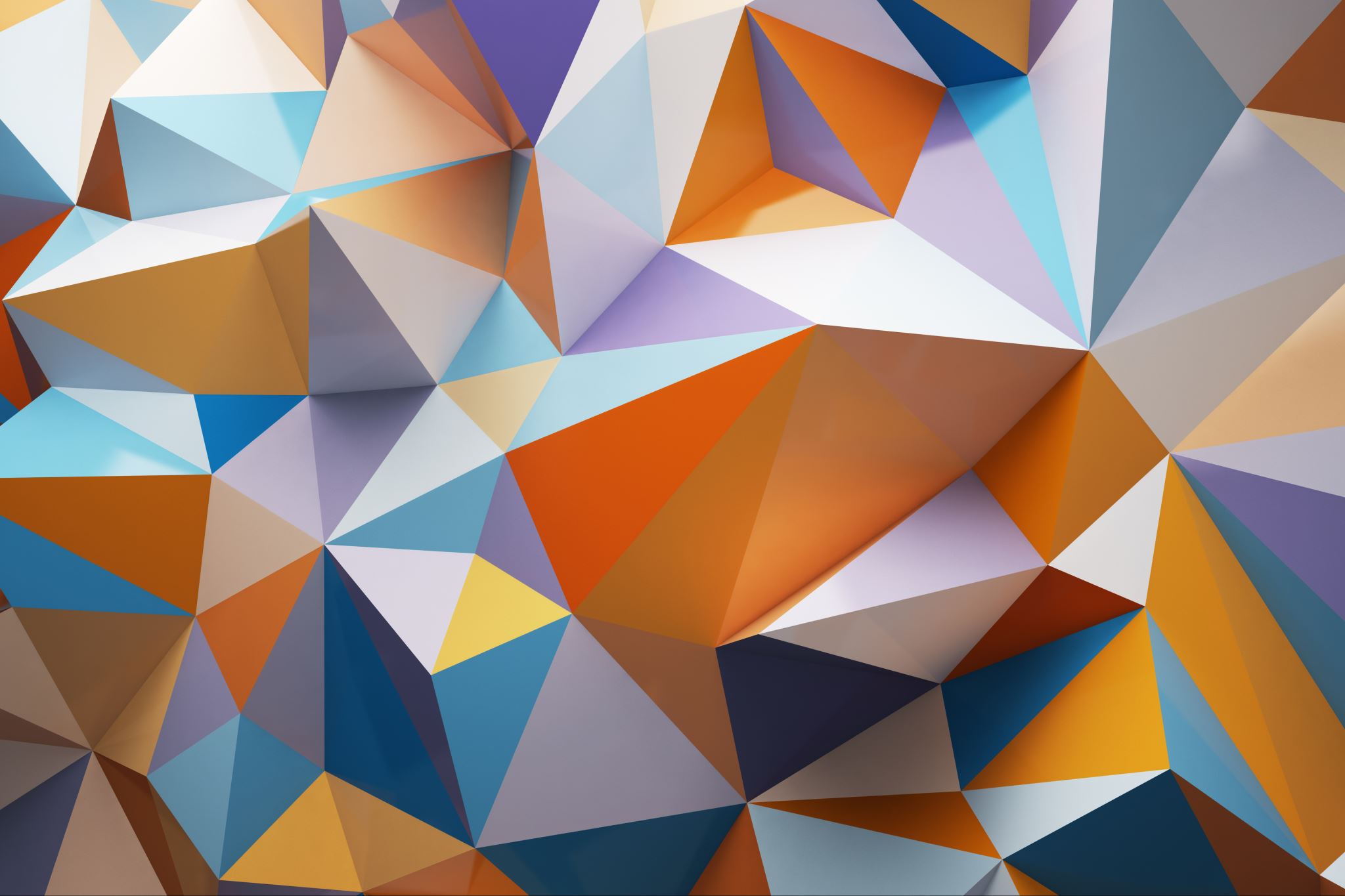 2-feature (N)
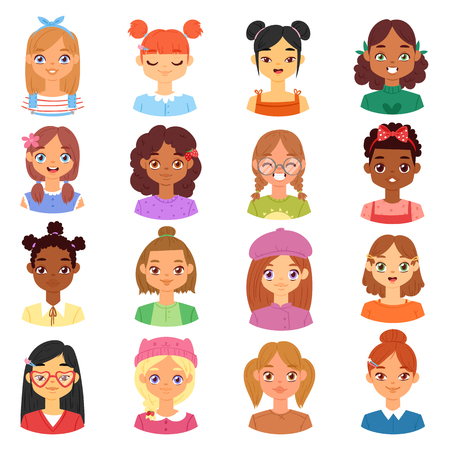 What are the features of these girls?
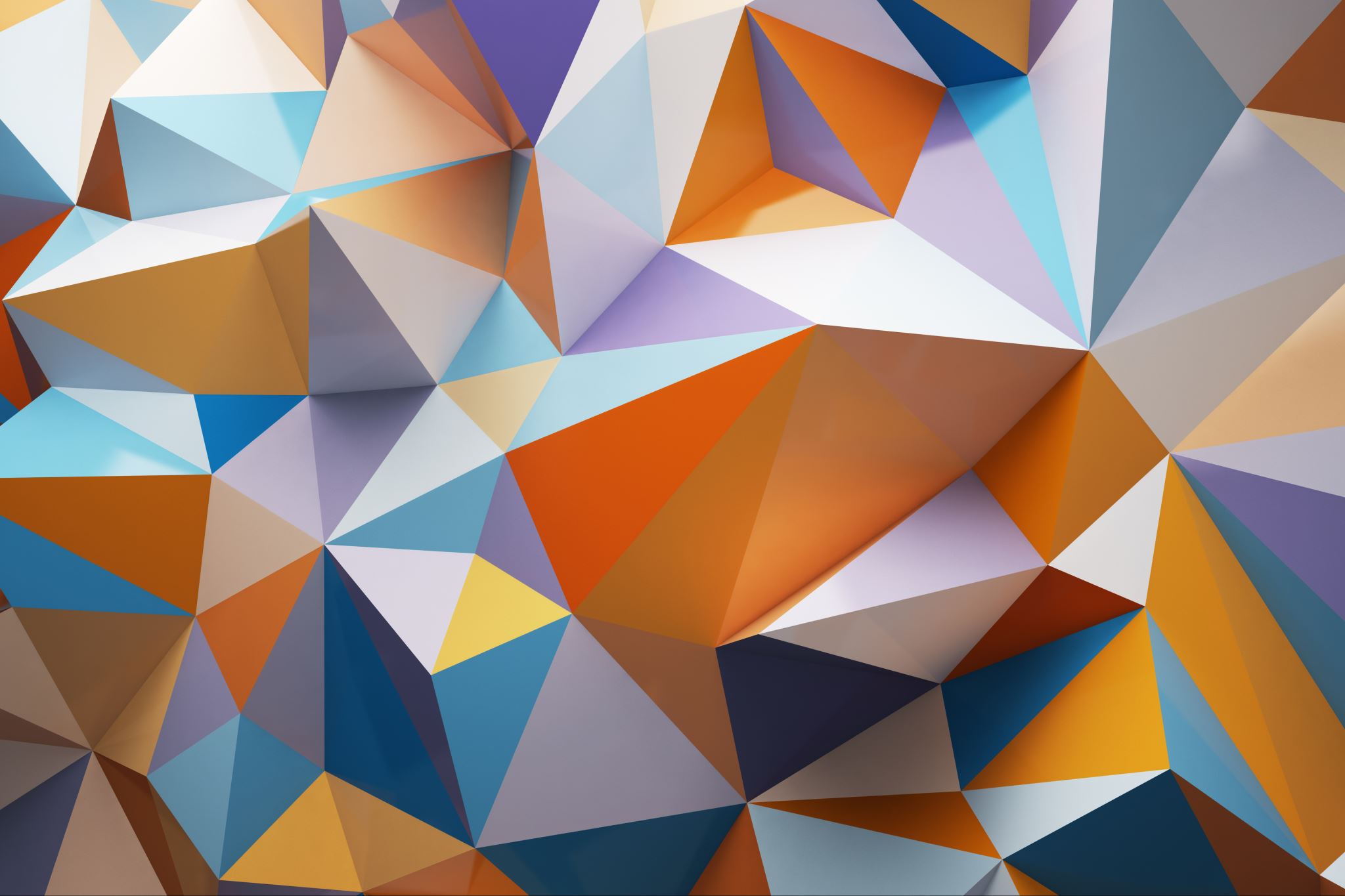 2-feature (N)
What are the features of the social media?
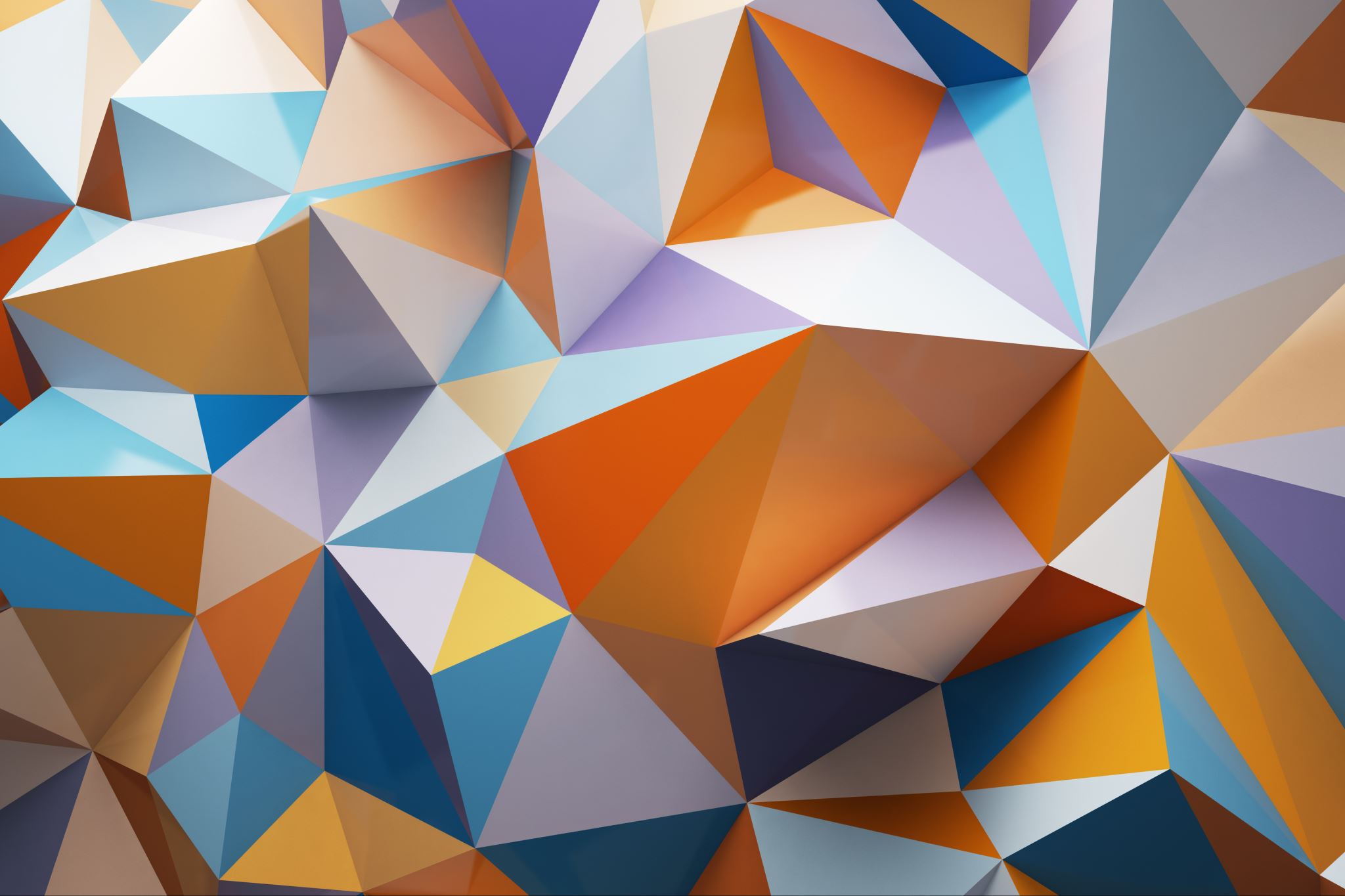 Although / however
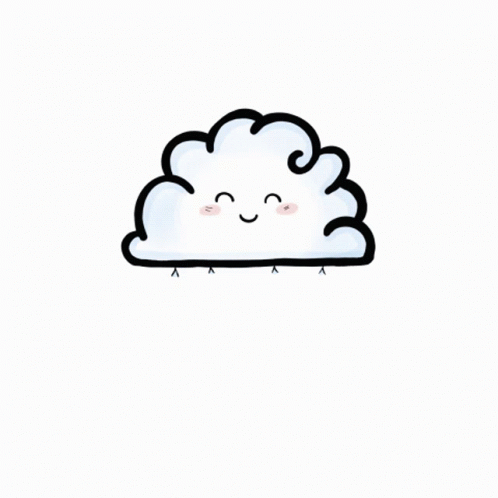 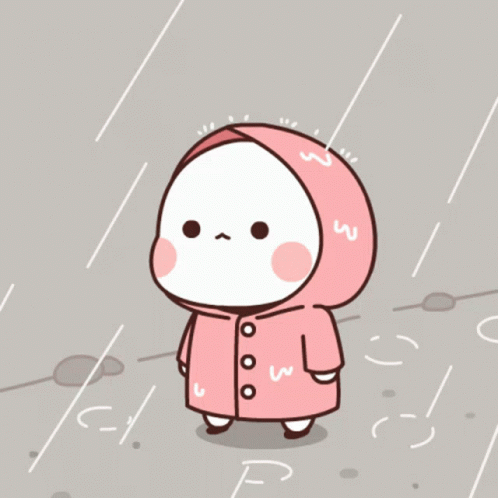 She went outside, although it was raining.
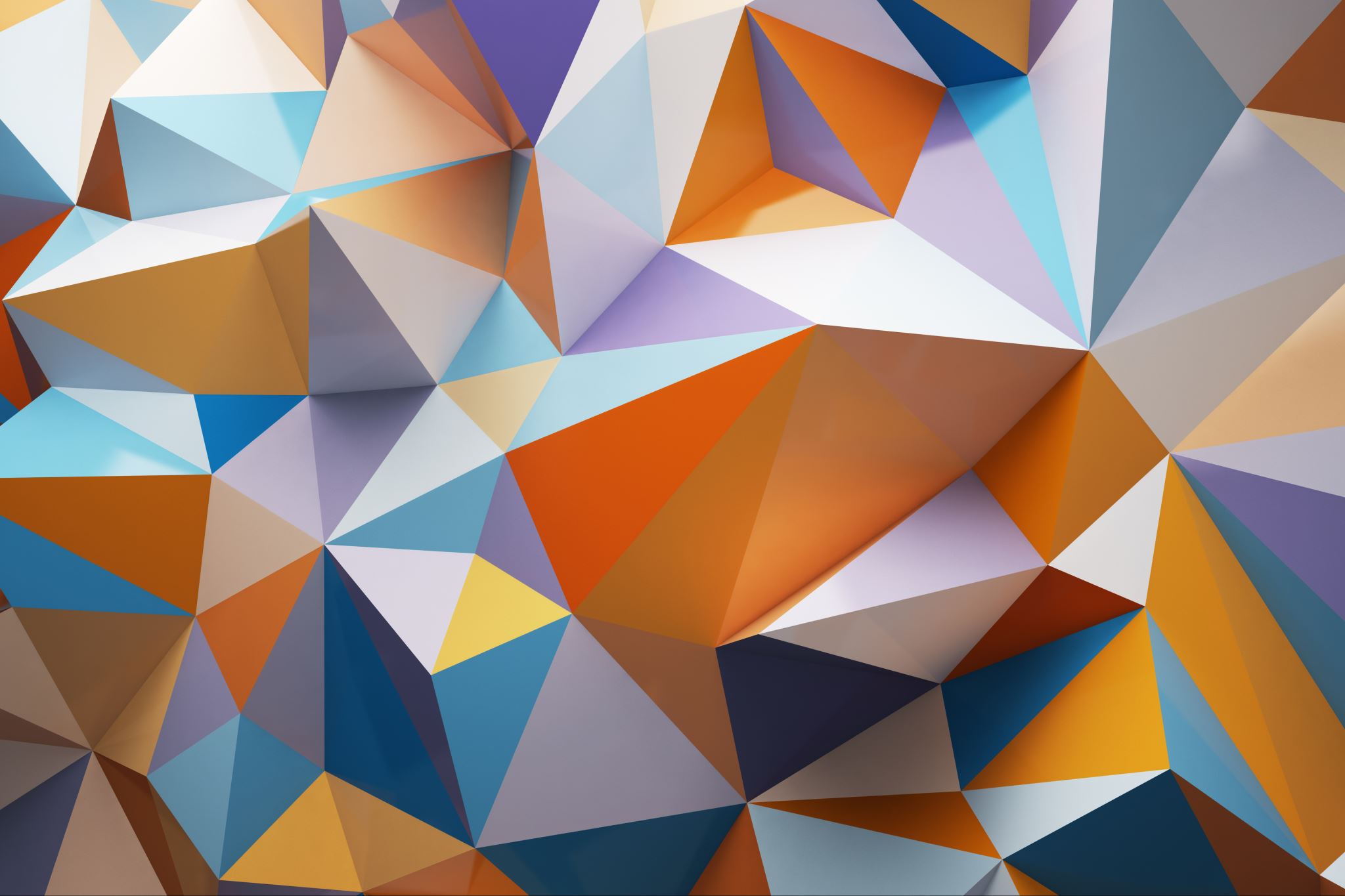 Although / however
The boxes were heavy, however, he carried them.
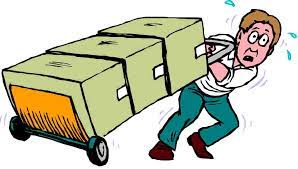 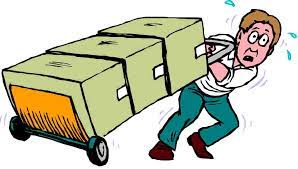 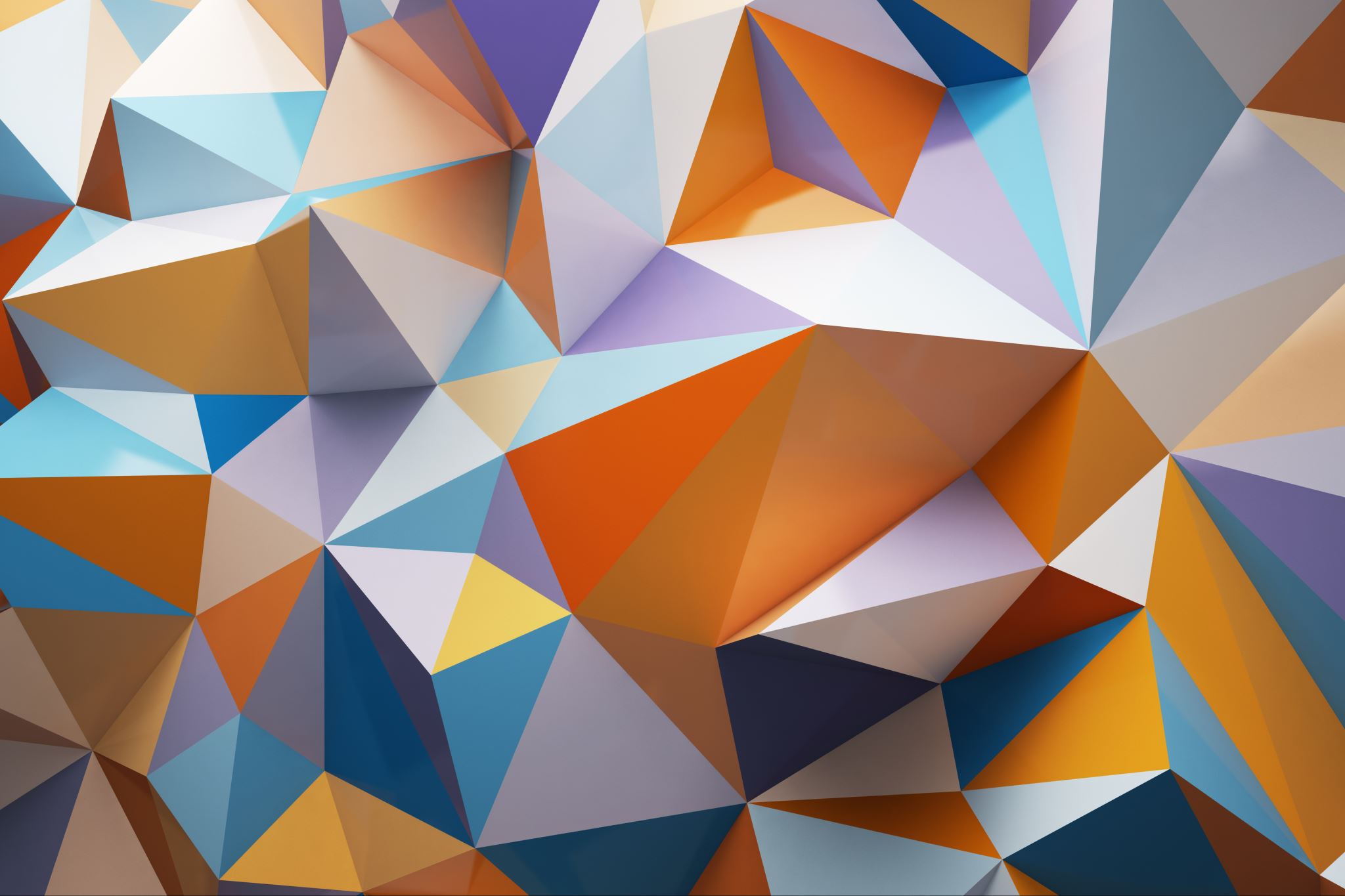 Although / however
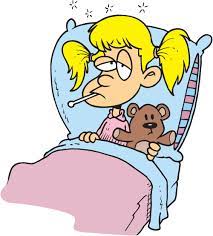 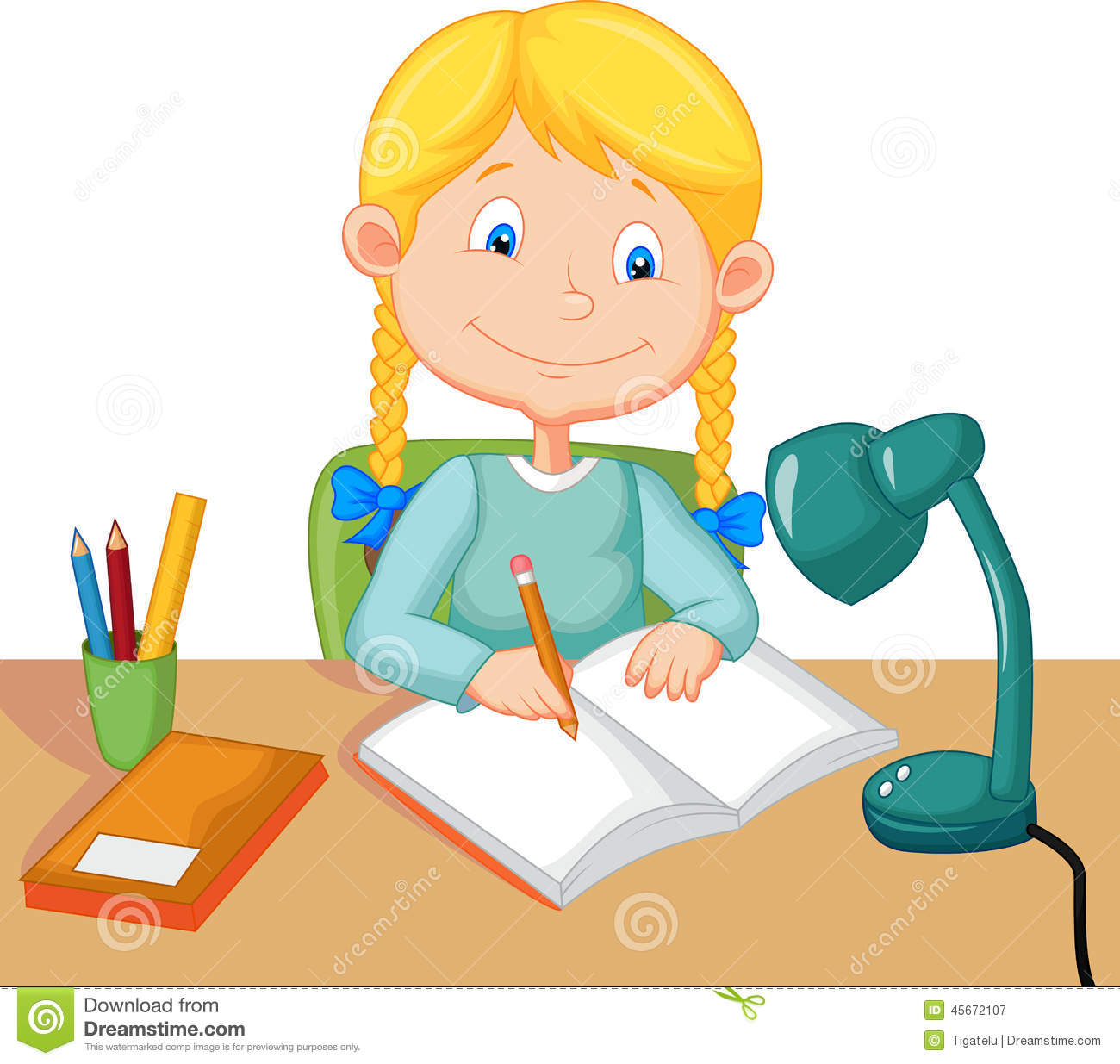 Although Sara was sick, she studied.
S.B page 58
He is good
They went outside
she didn’t say sorry
my sister liked it
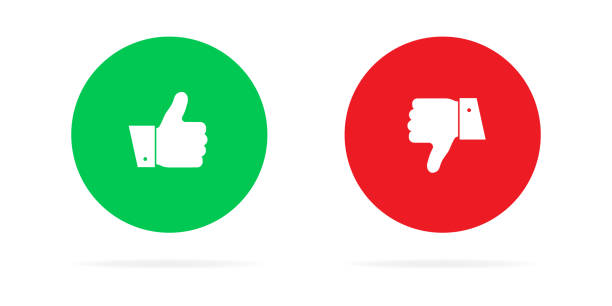 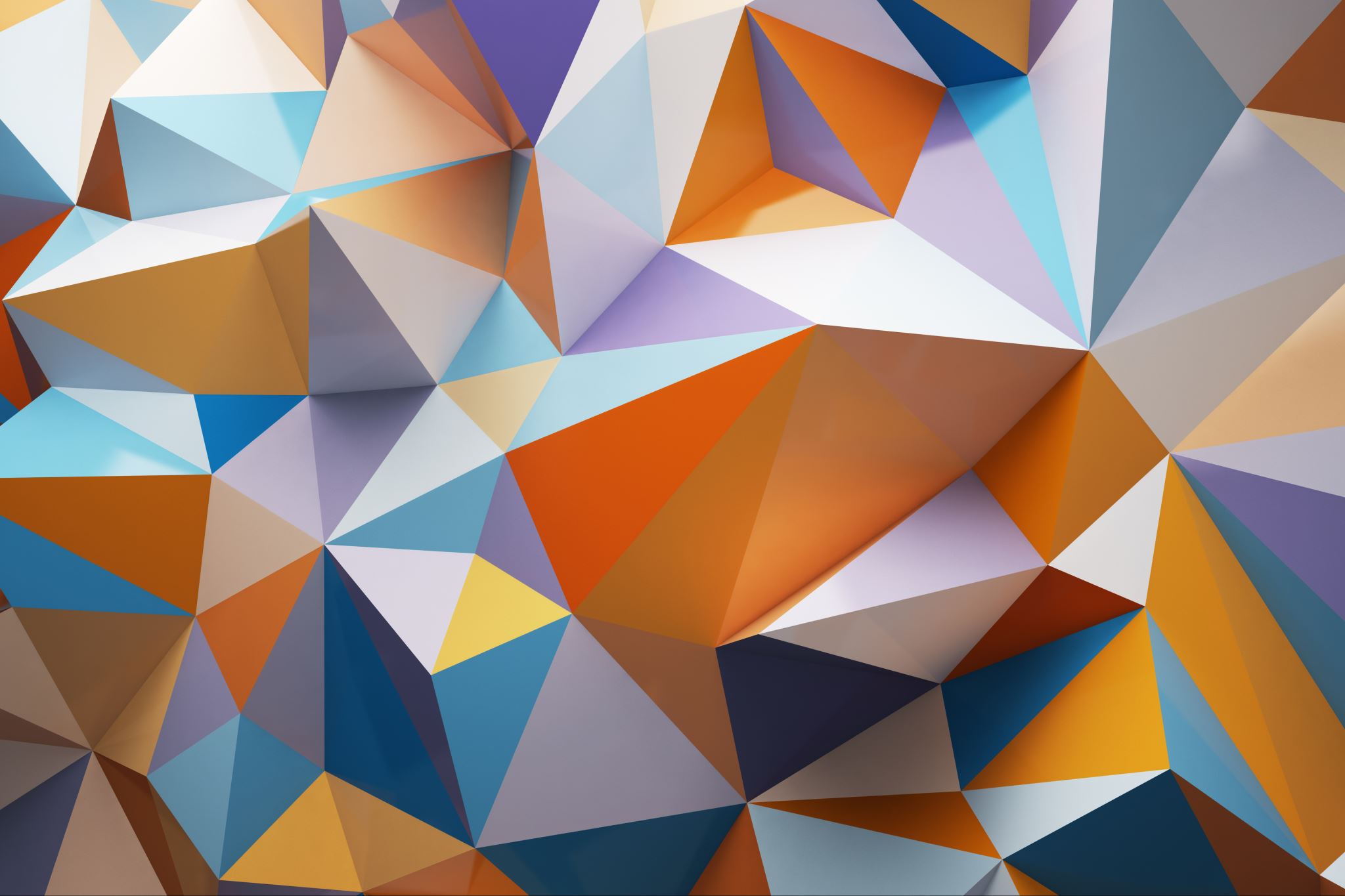 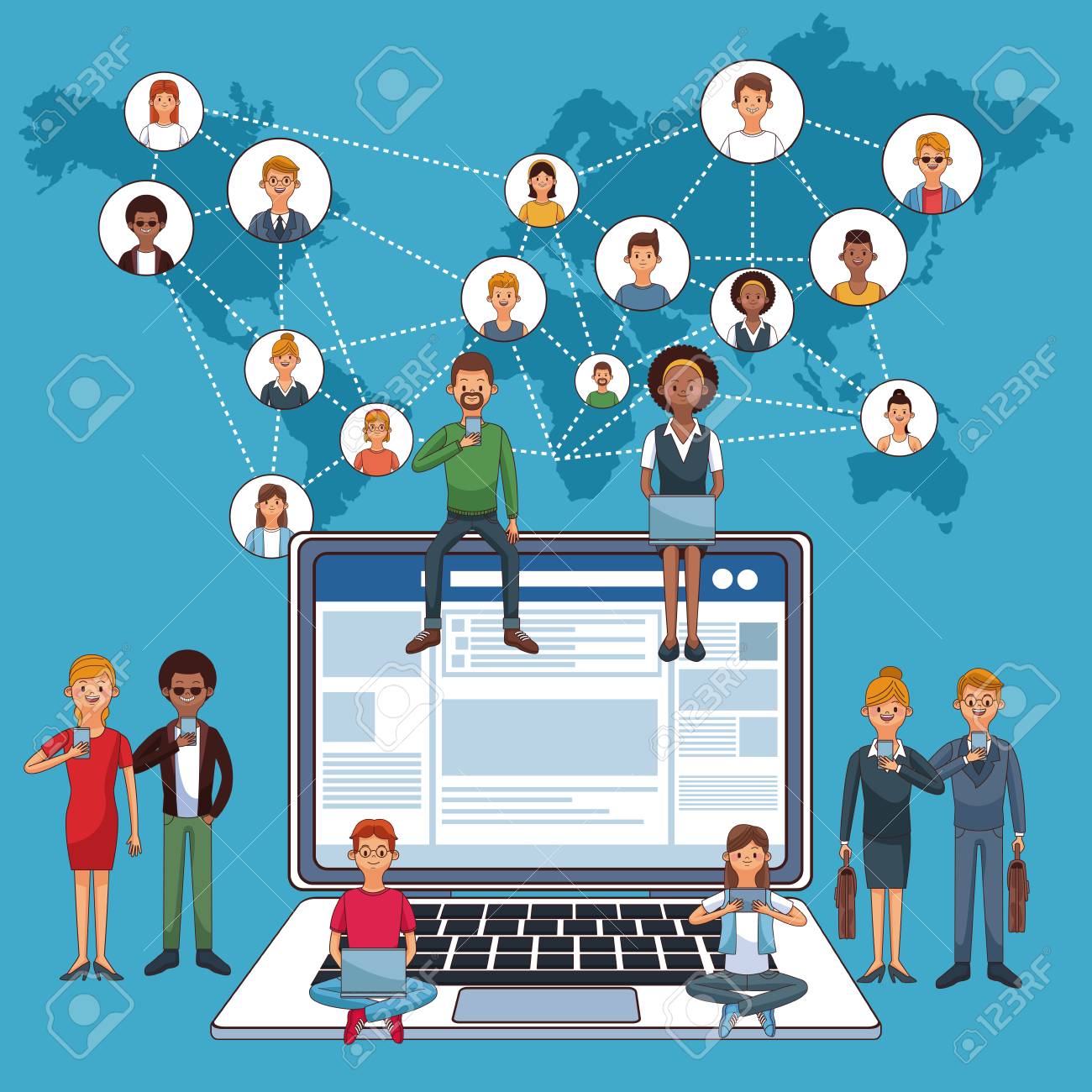 For       .
1) Making friendships
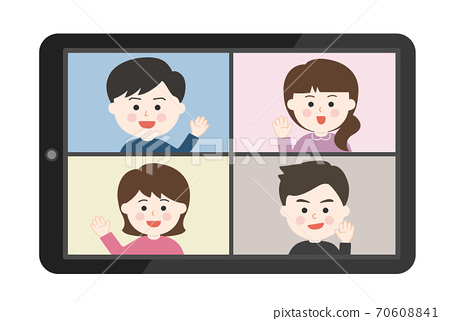 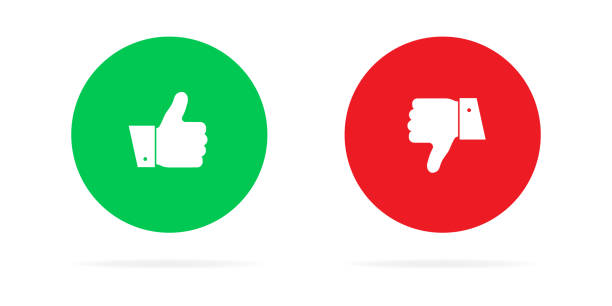 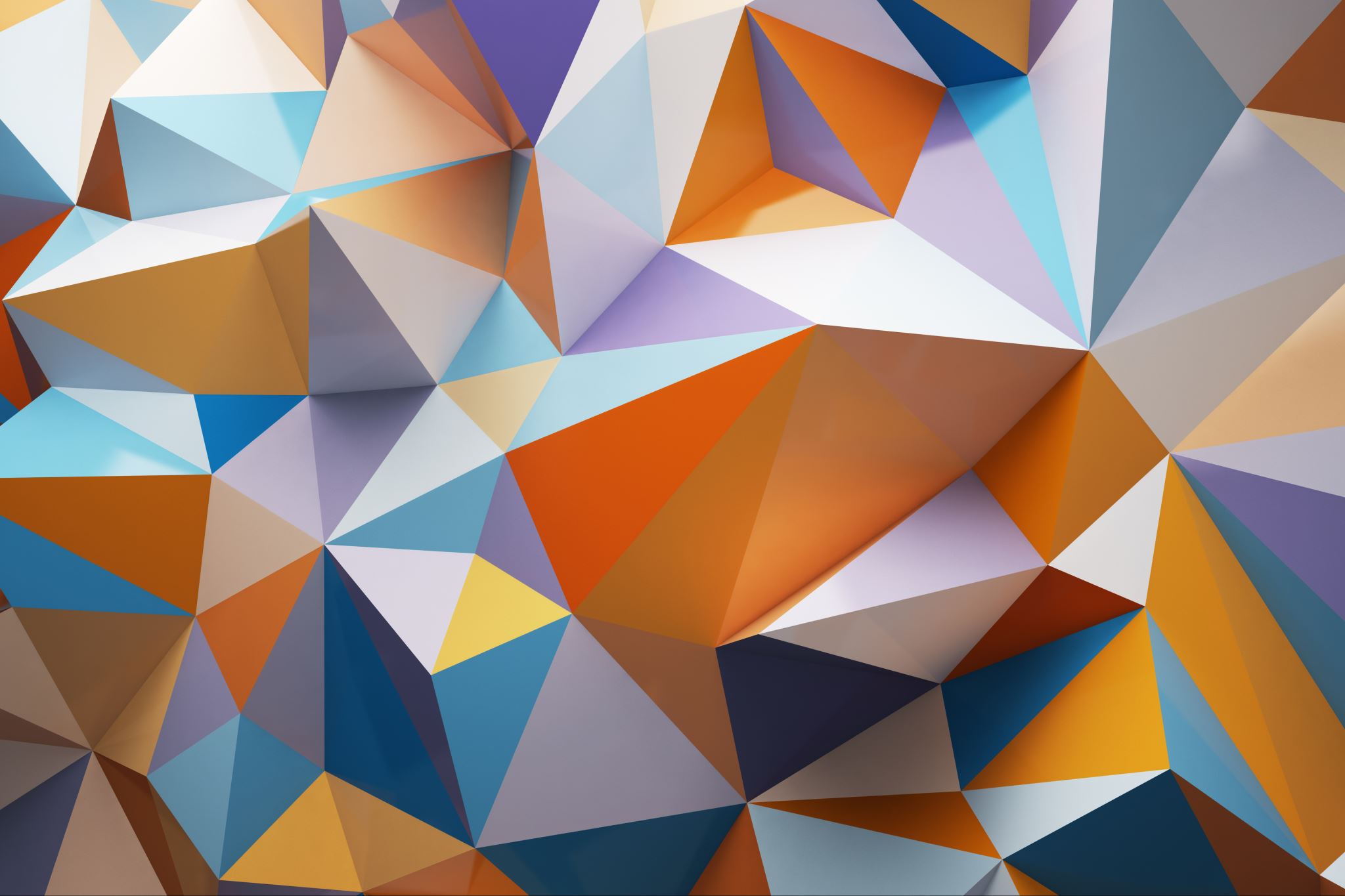 For       .
2) Sharing videos, pictures and information.
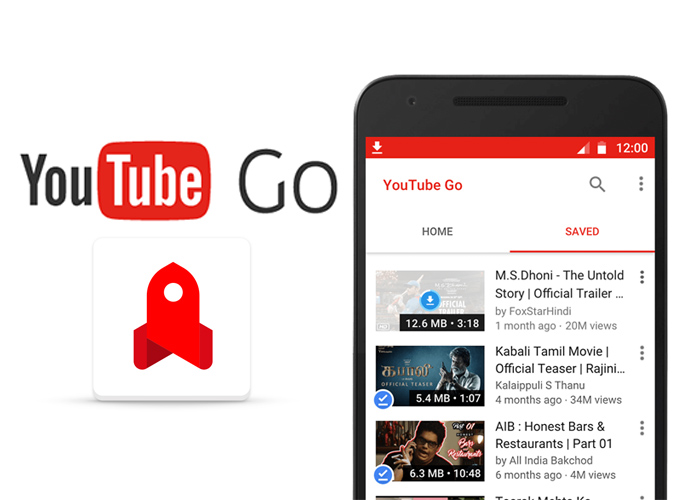 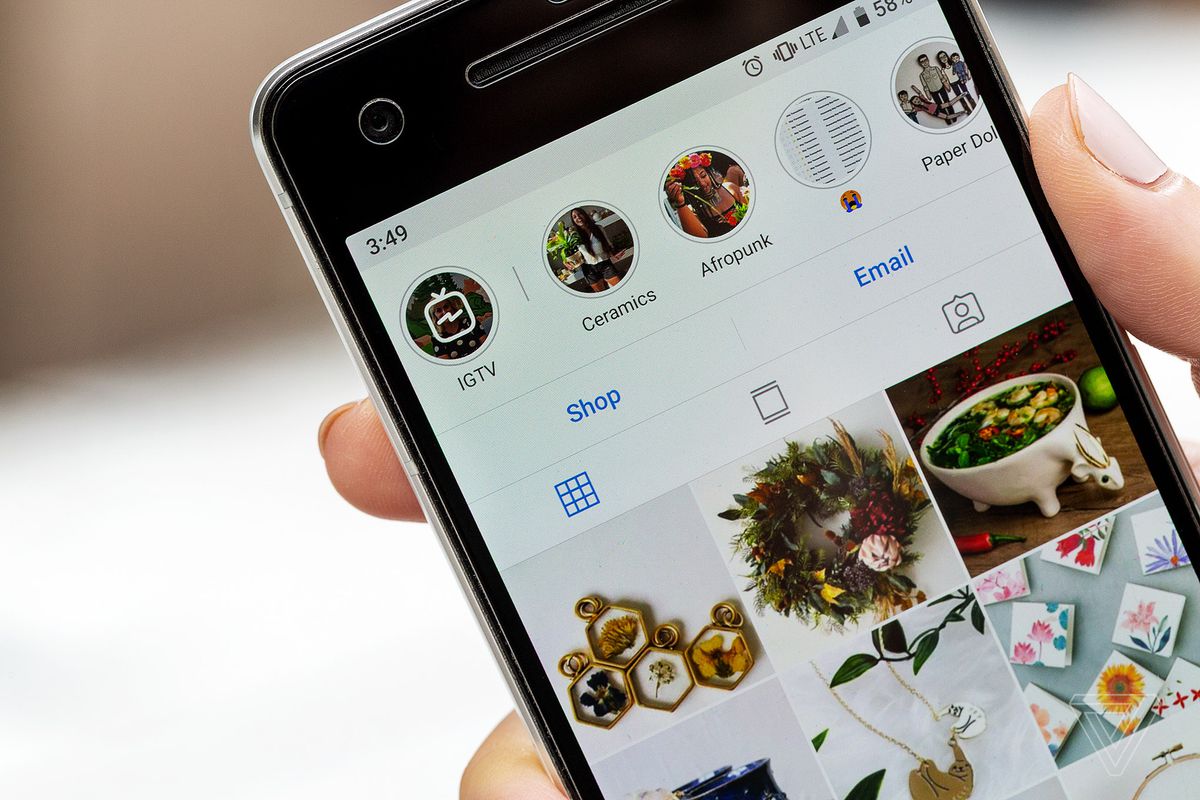 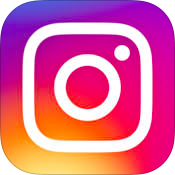 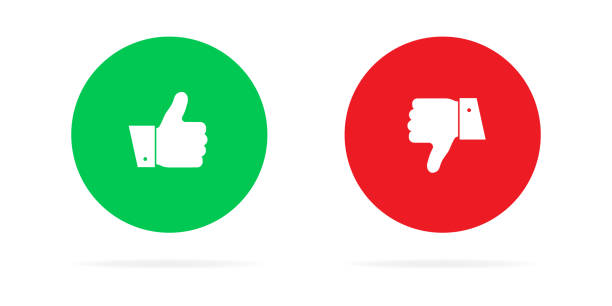 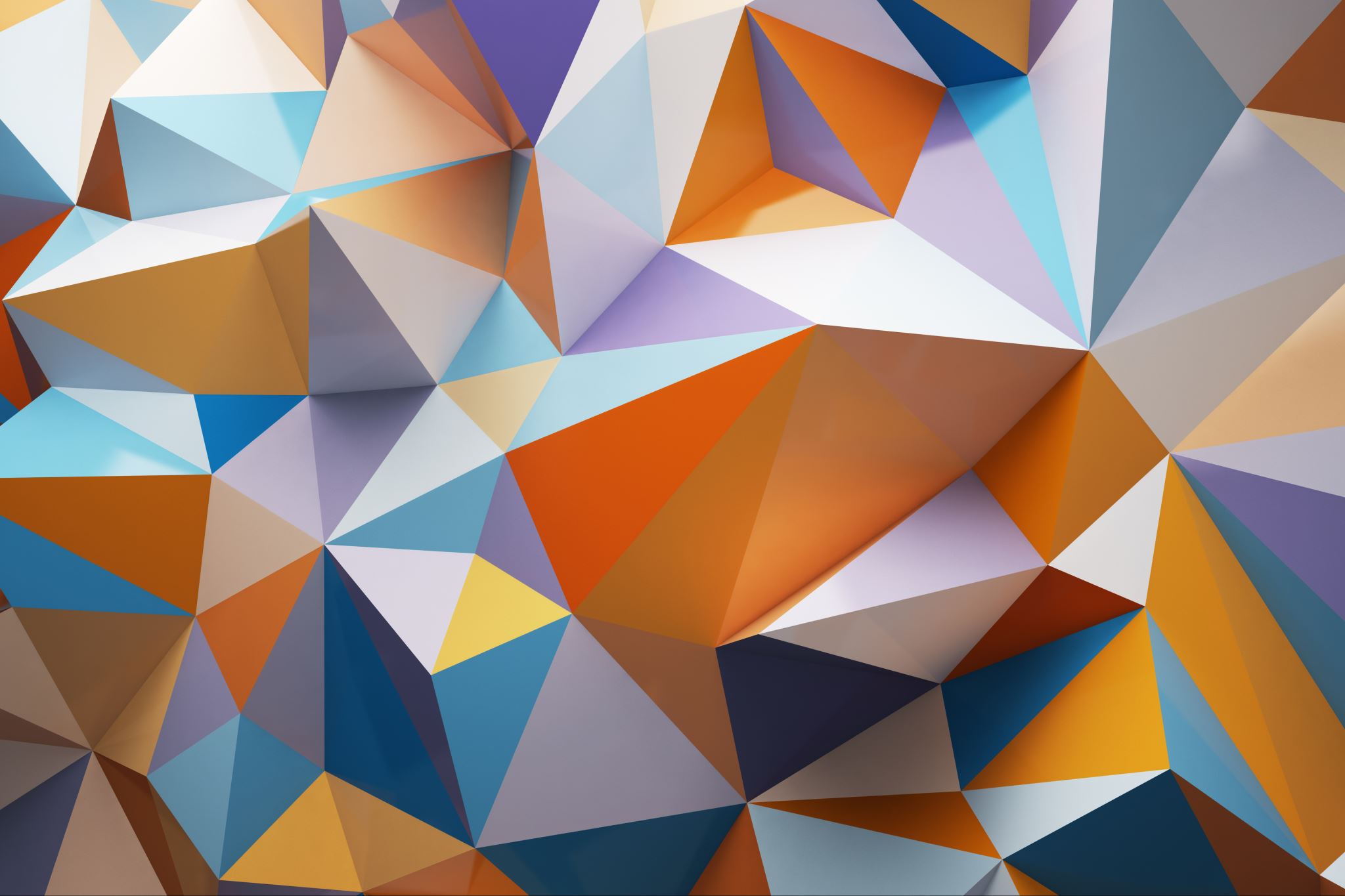 For       .
3) Raising money for charity,
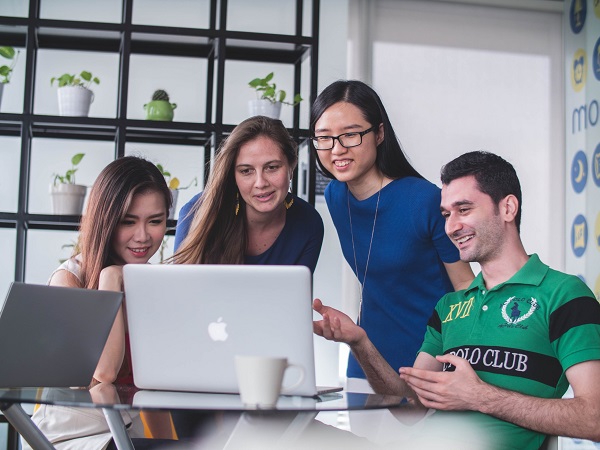 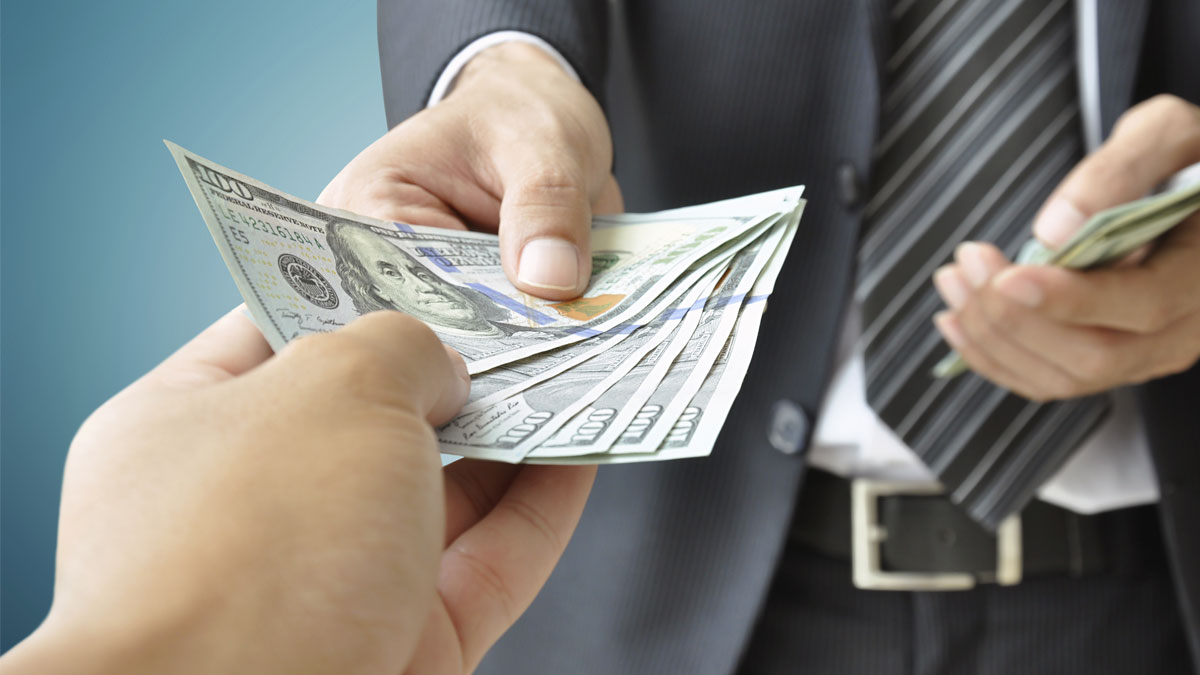 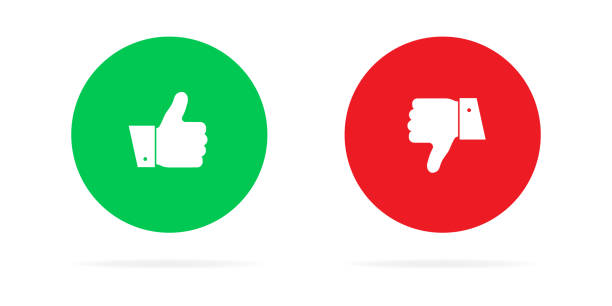 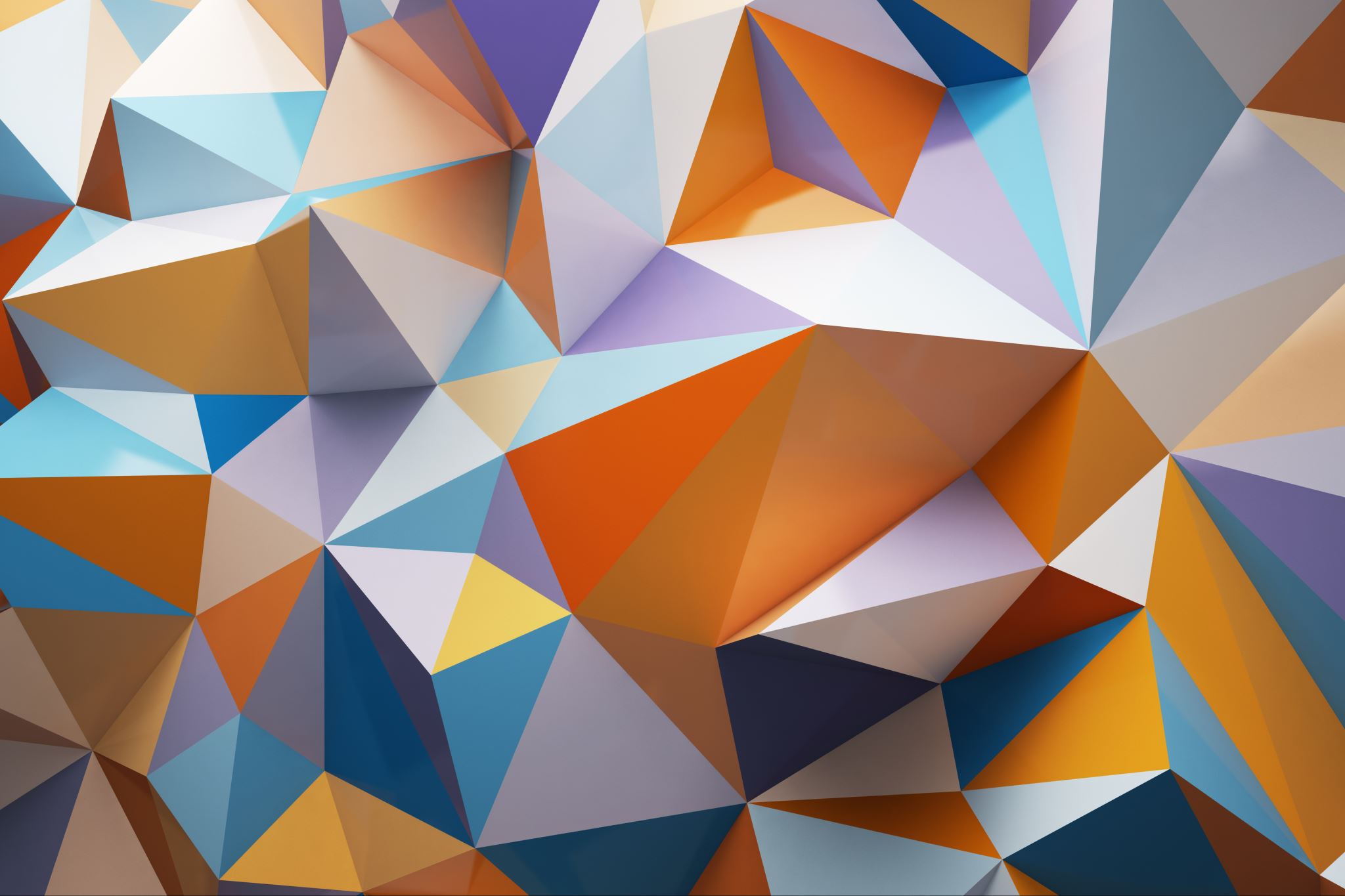 For       .
4) Sharing interests and hobbies.
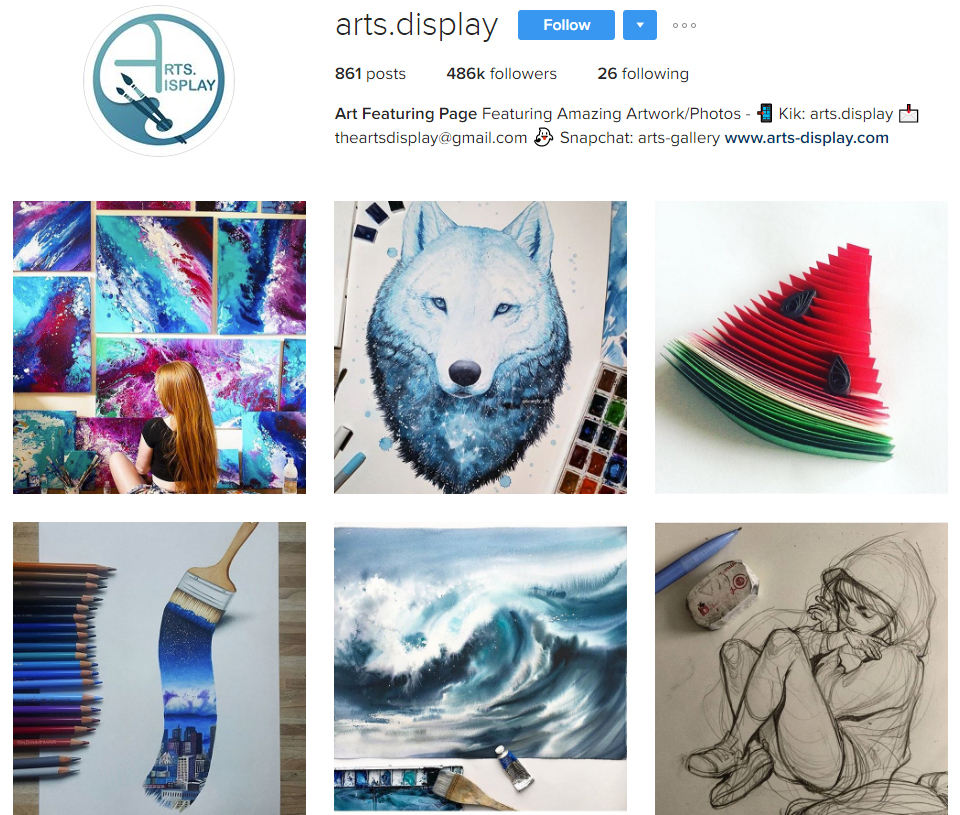 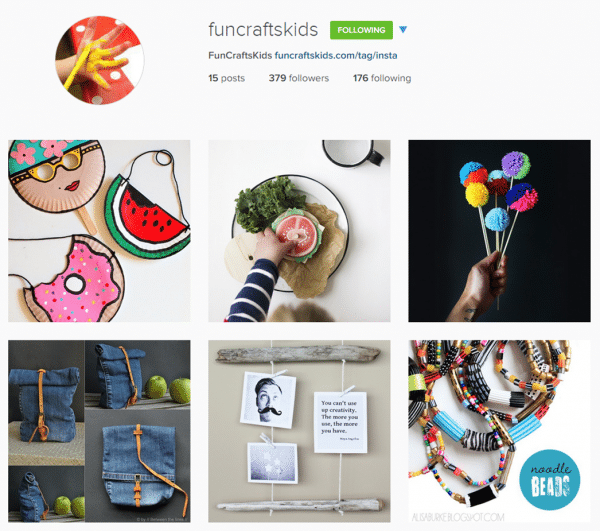 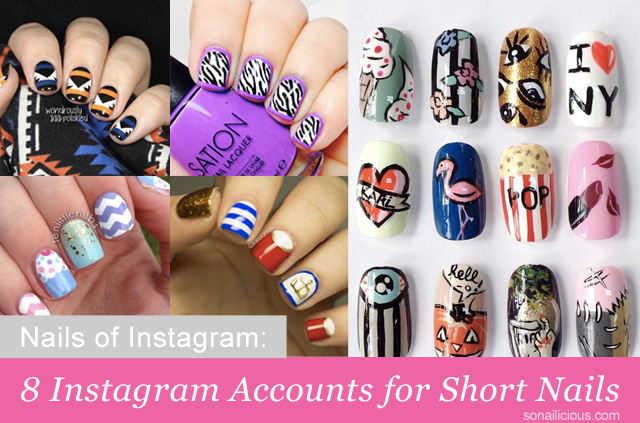 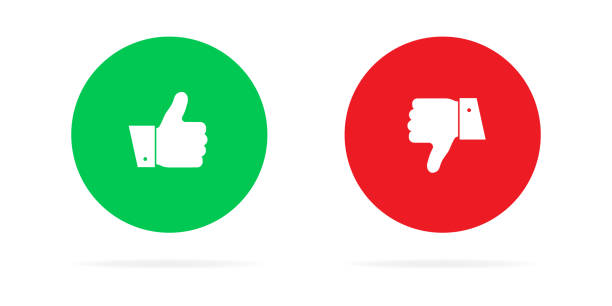 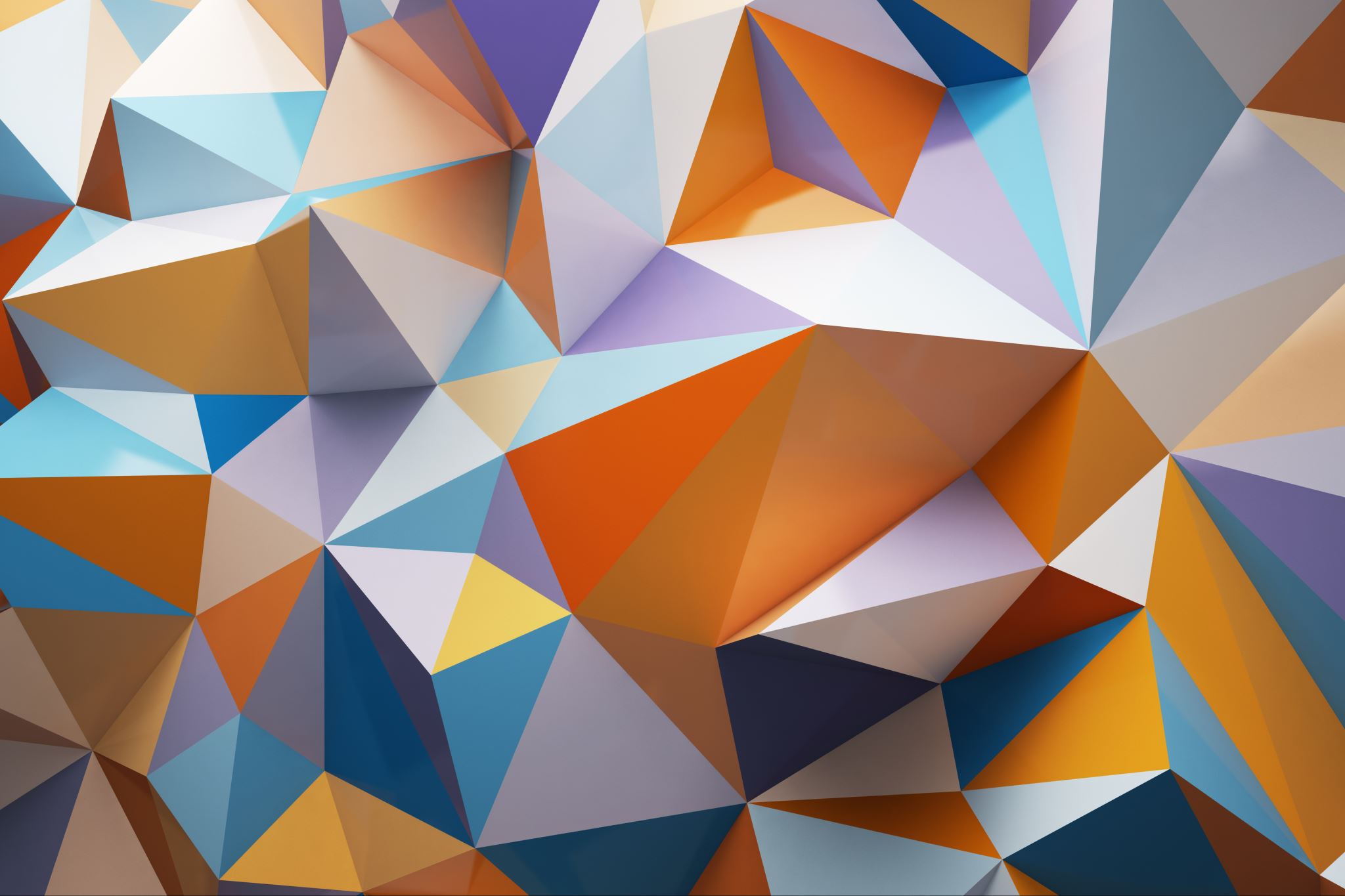 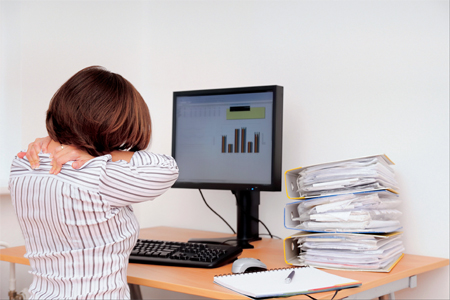 Against
1) Health problem
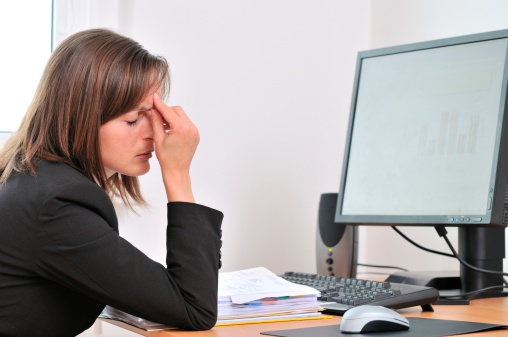 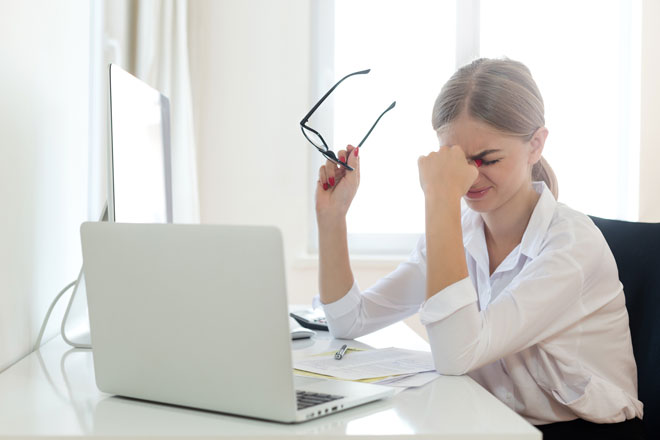 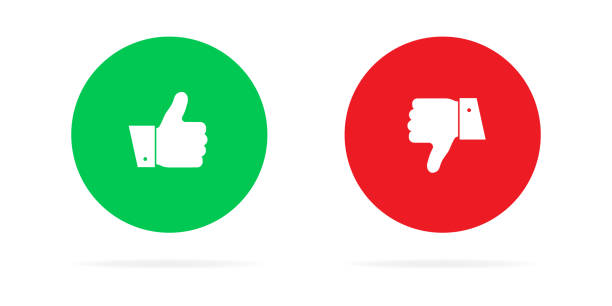 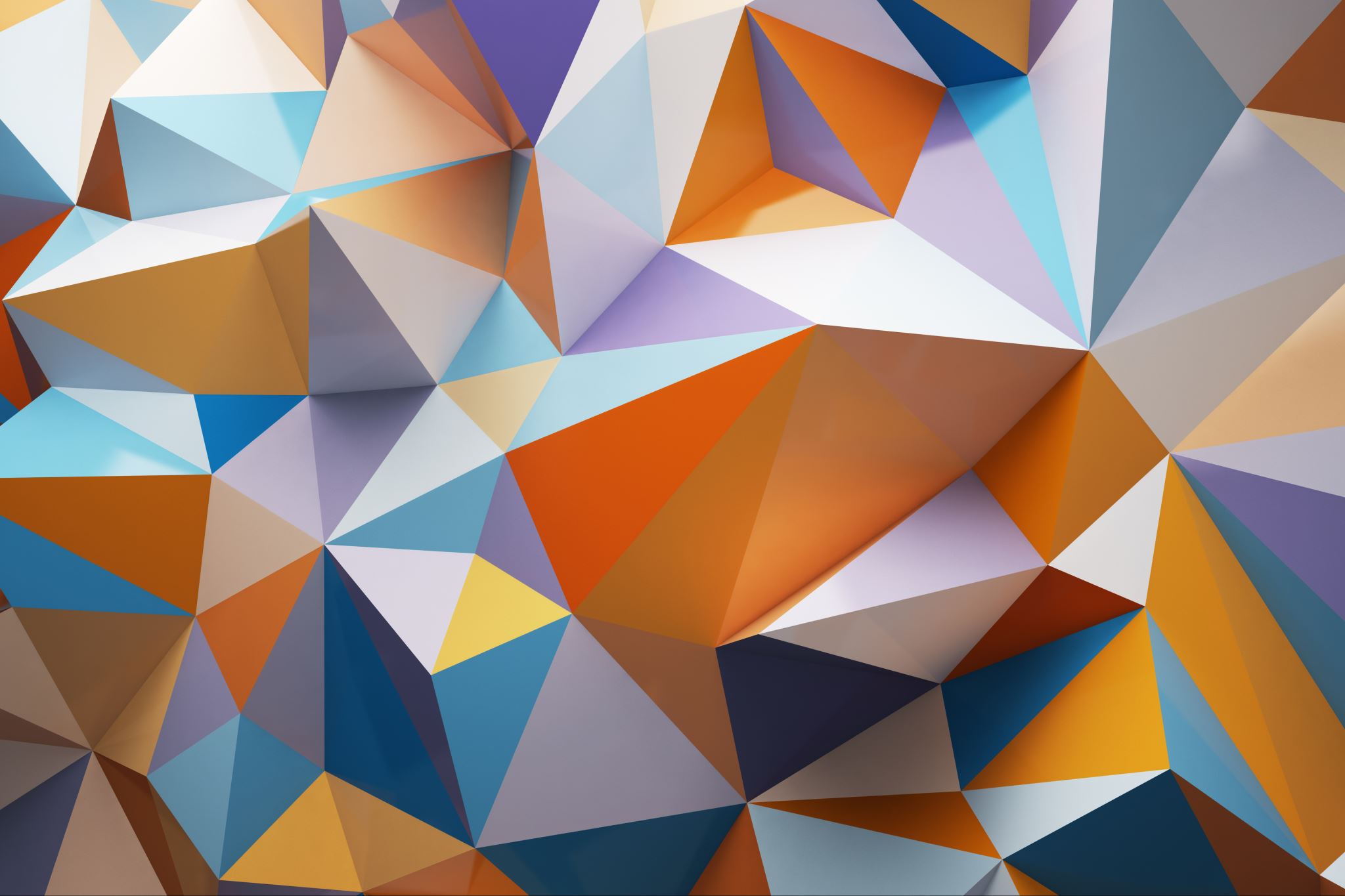 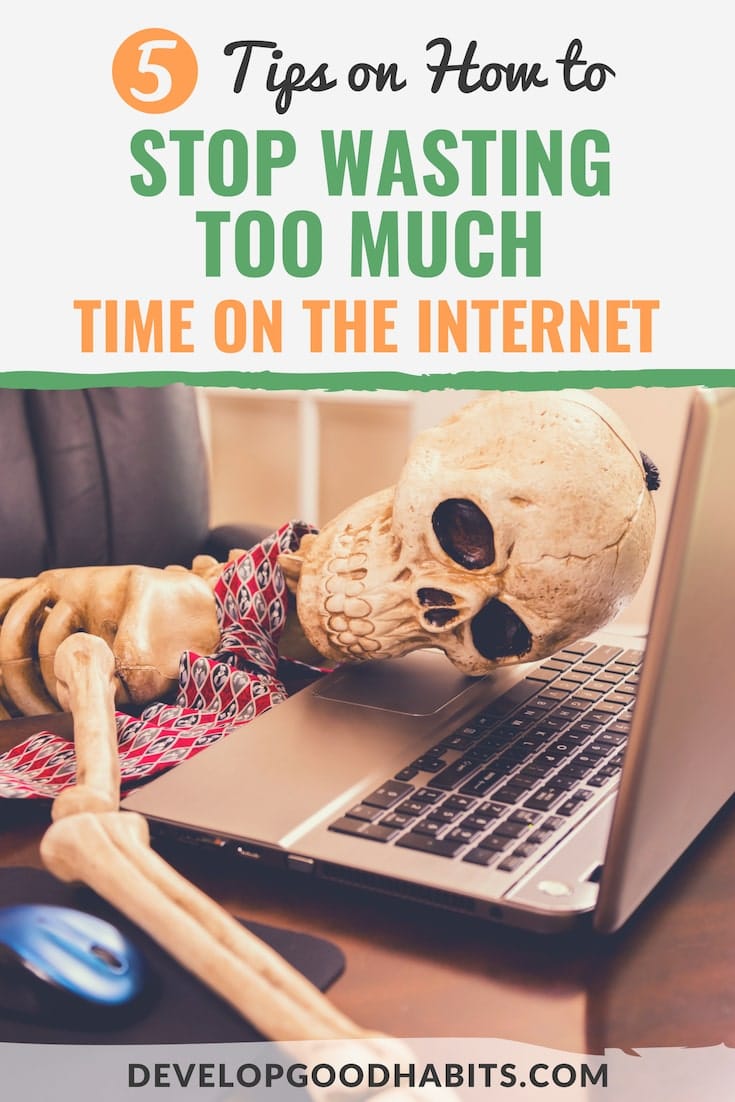 Against
2) Wasting time.
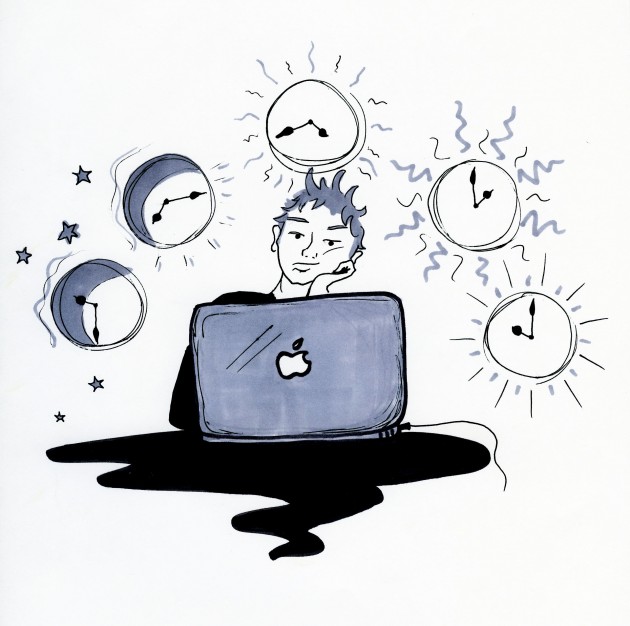 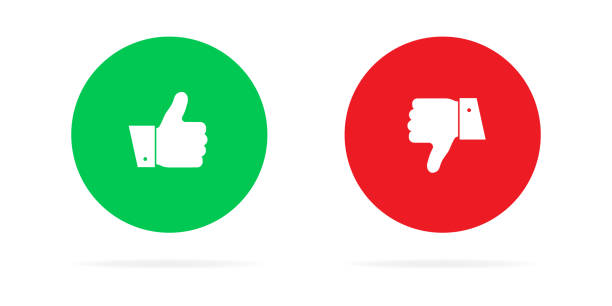 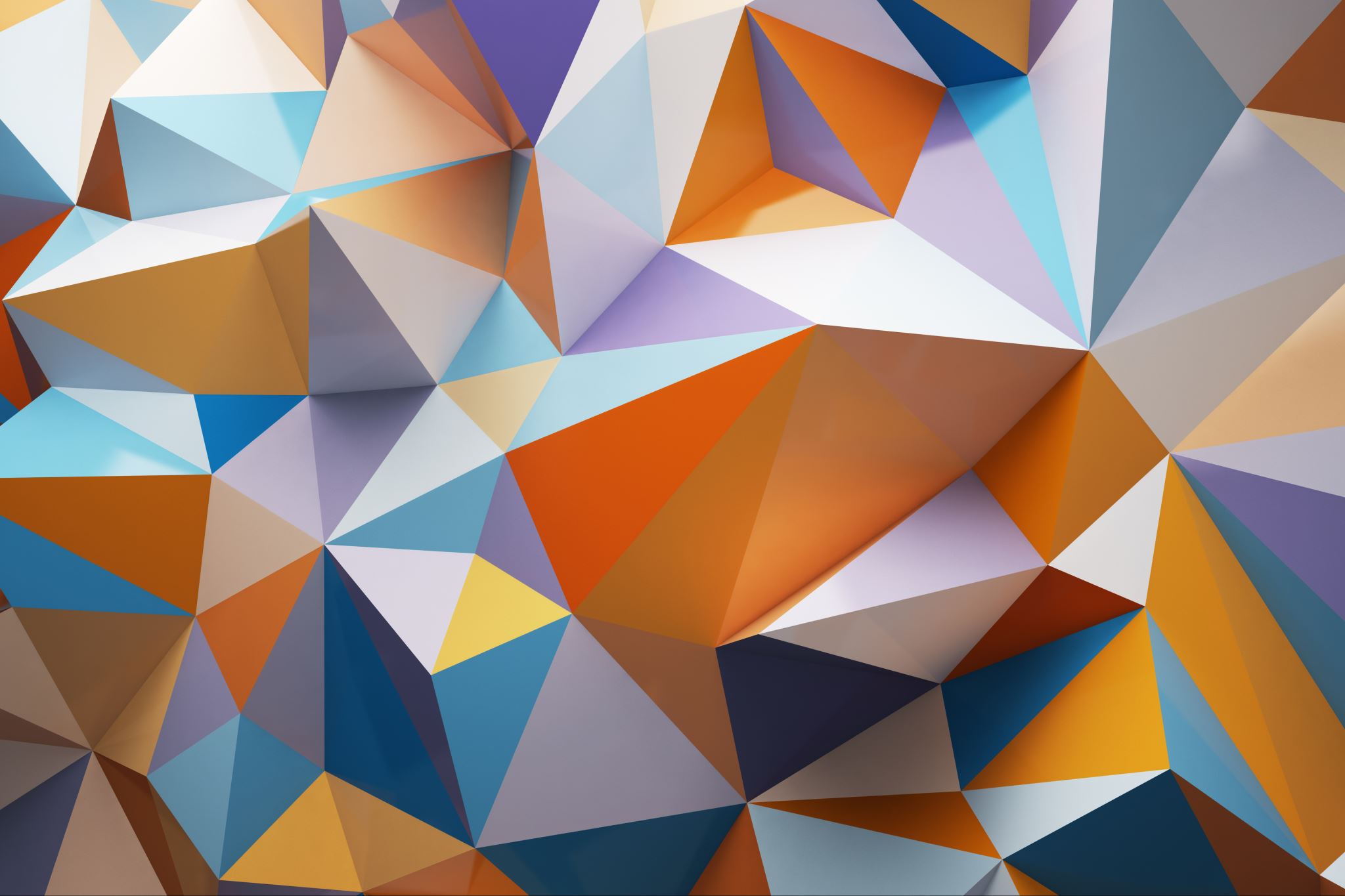 Against
3) Not all websites are secured.
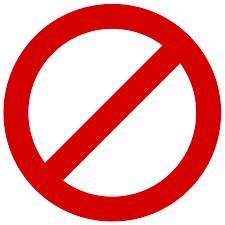 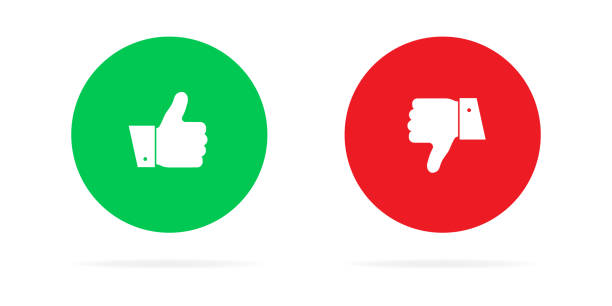 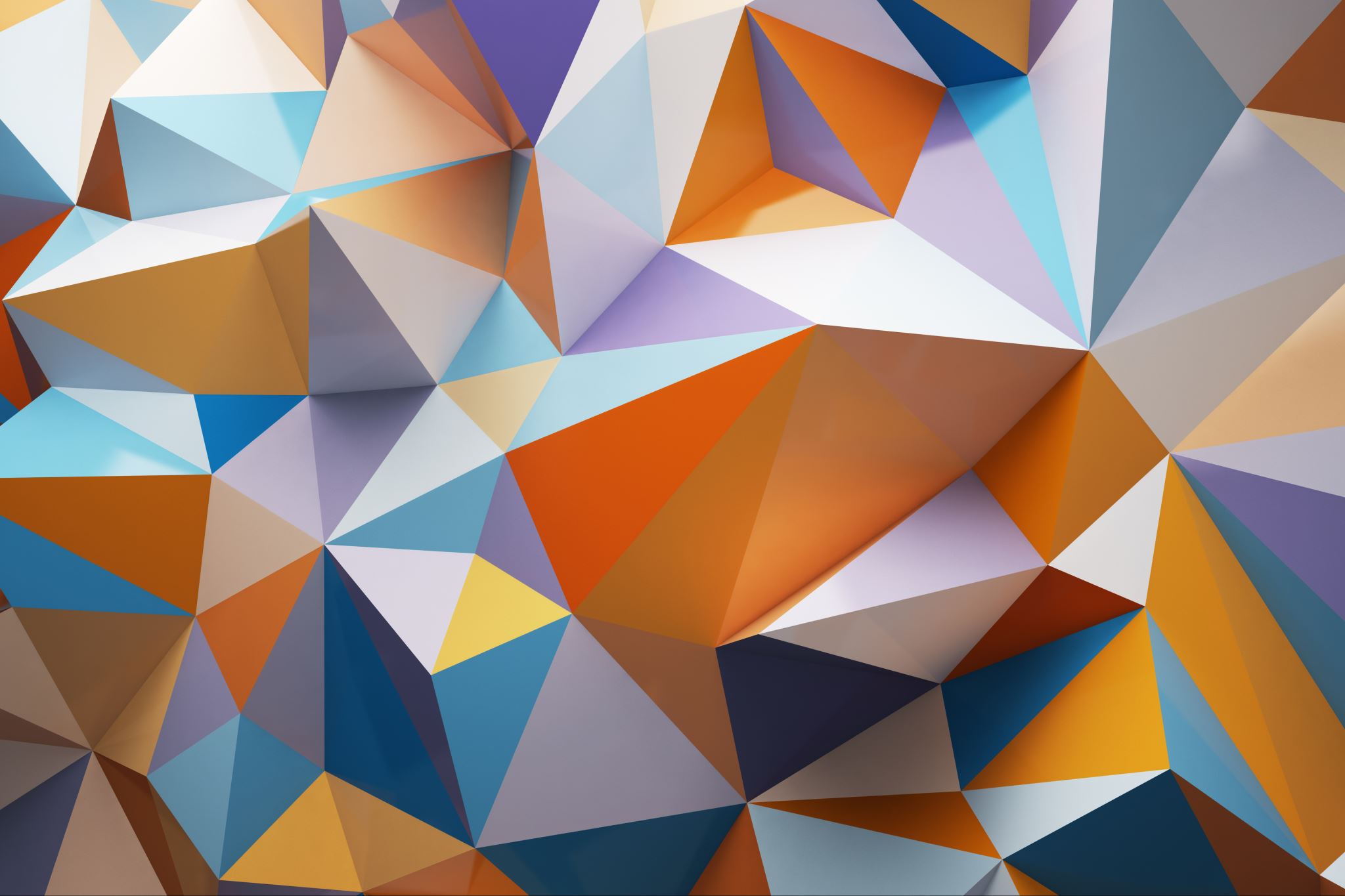 Against
4) Can be missused.
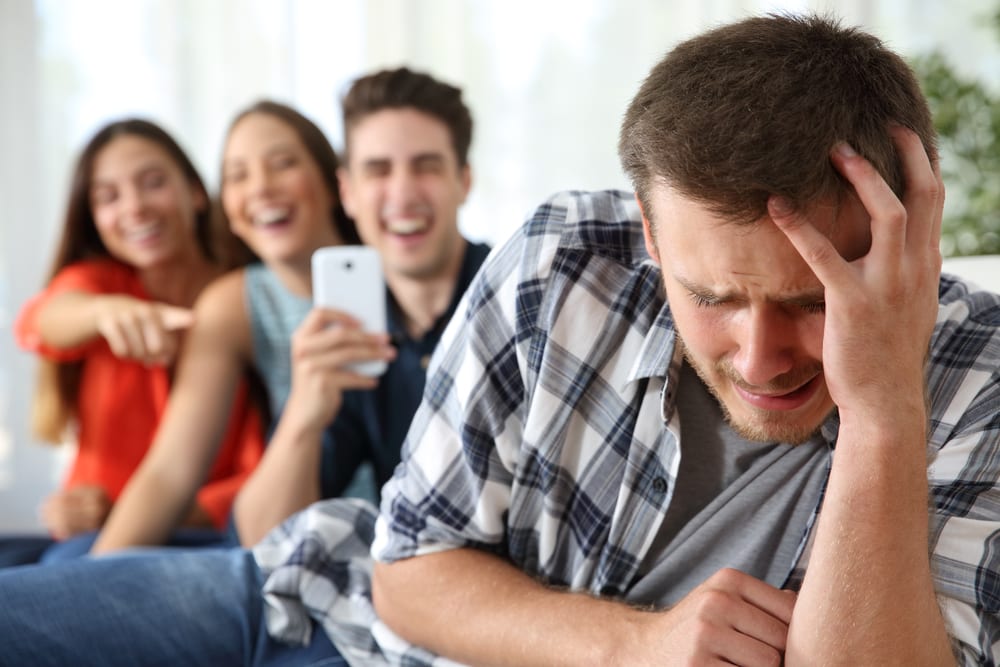 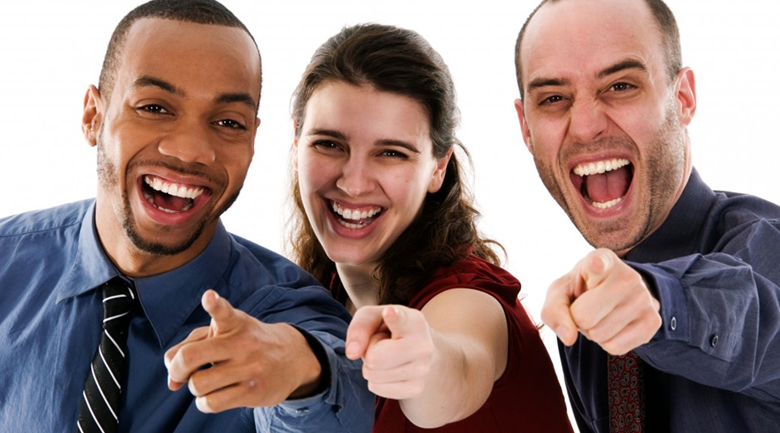 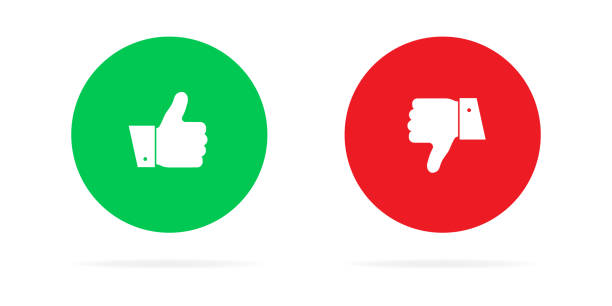 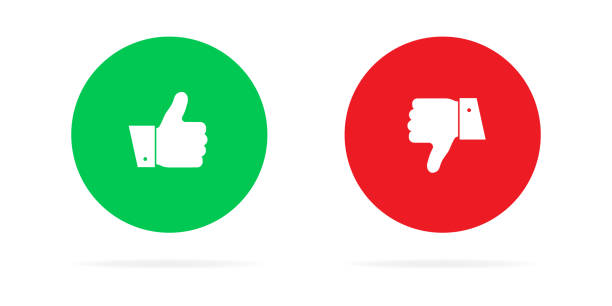 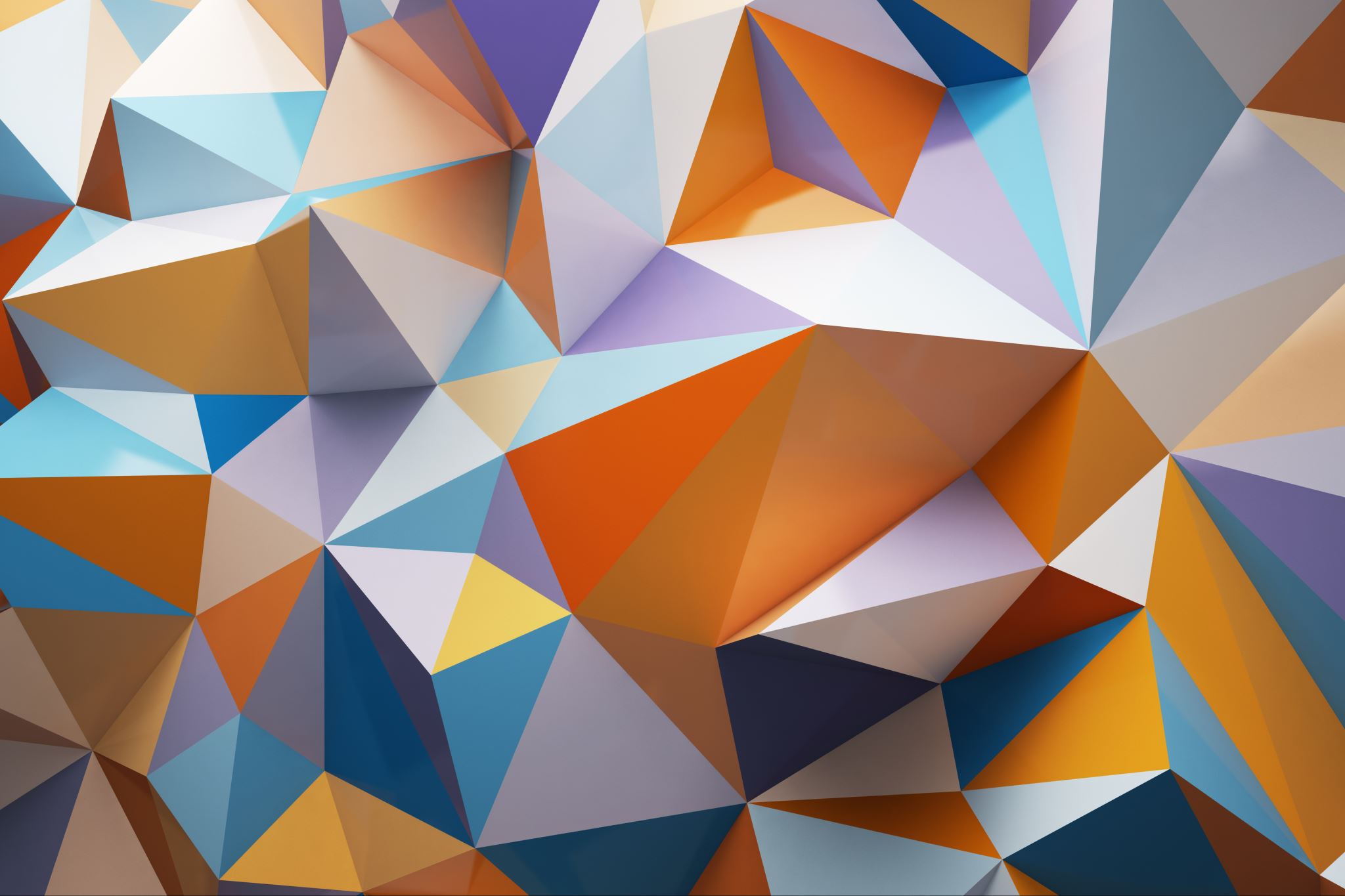 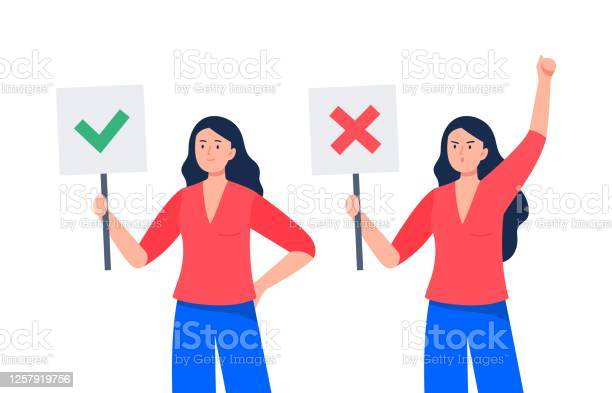 For                                                Against